Analytics for LS CentralCreate your epic BI journey
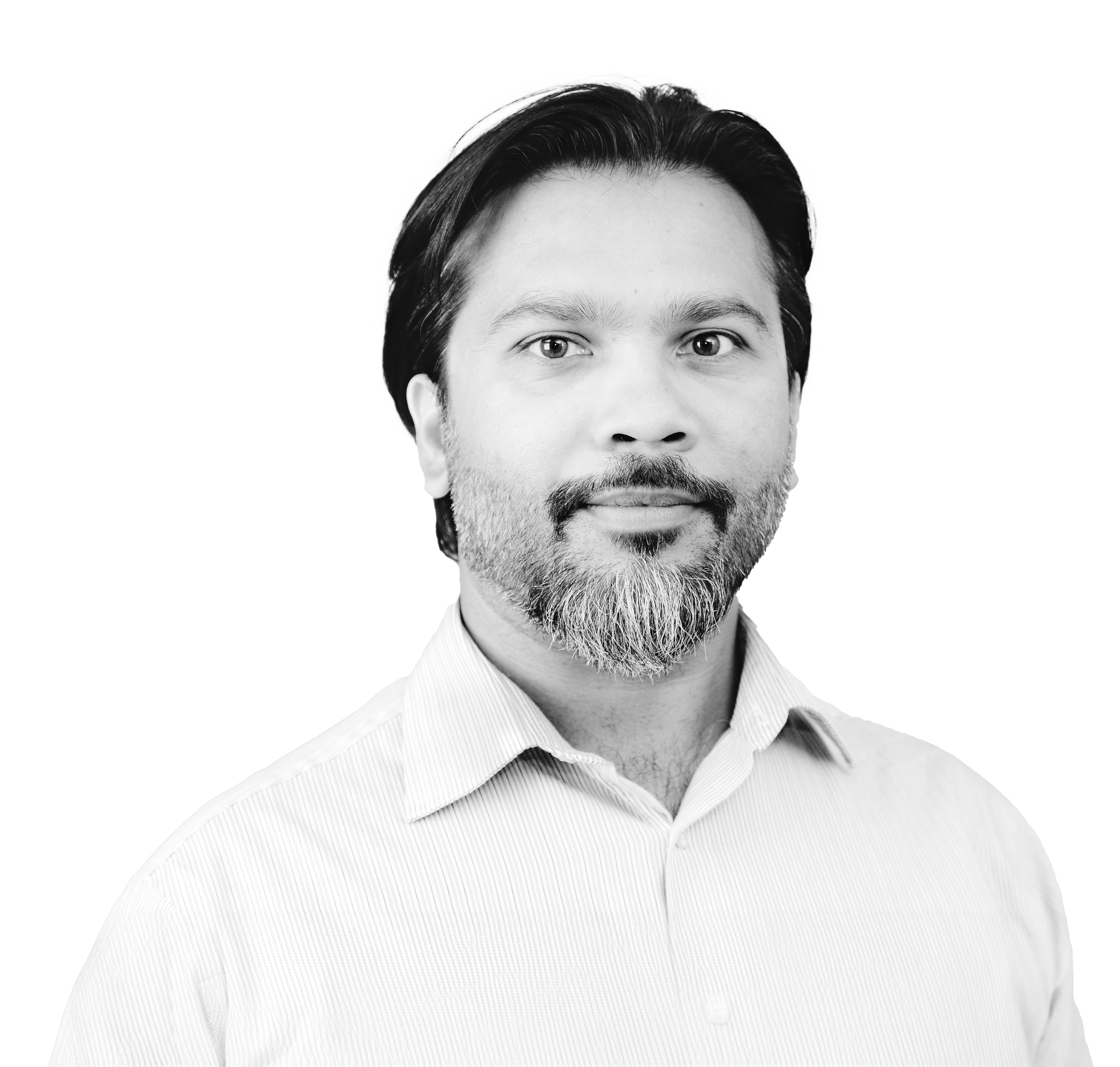 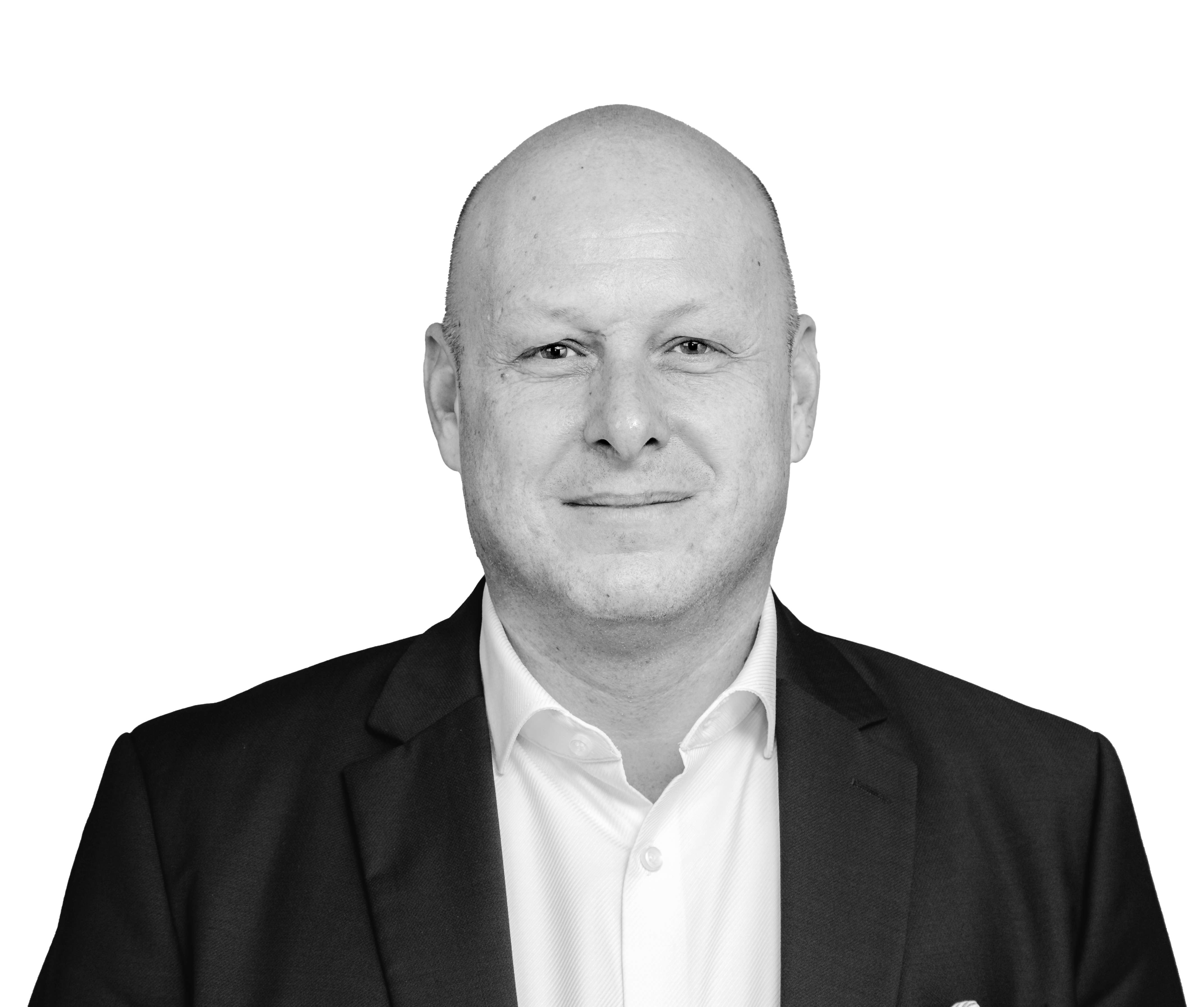 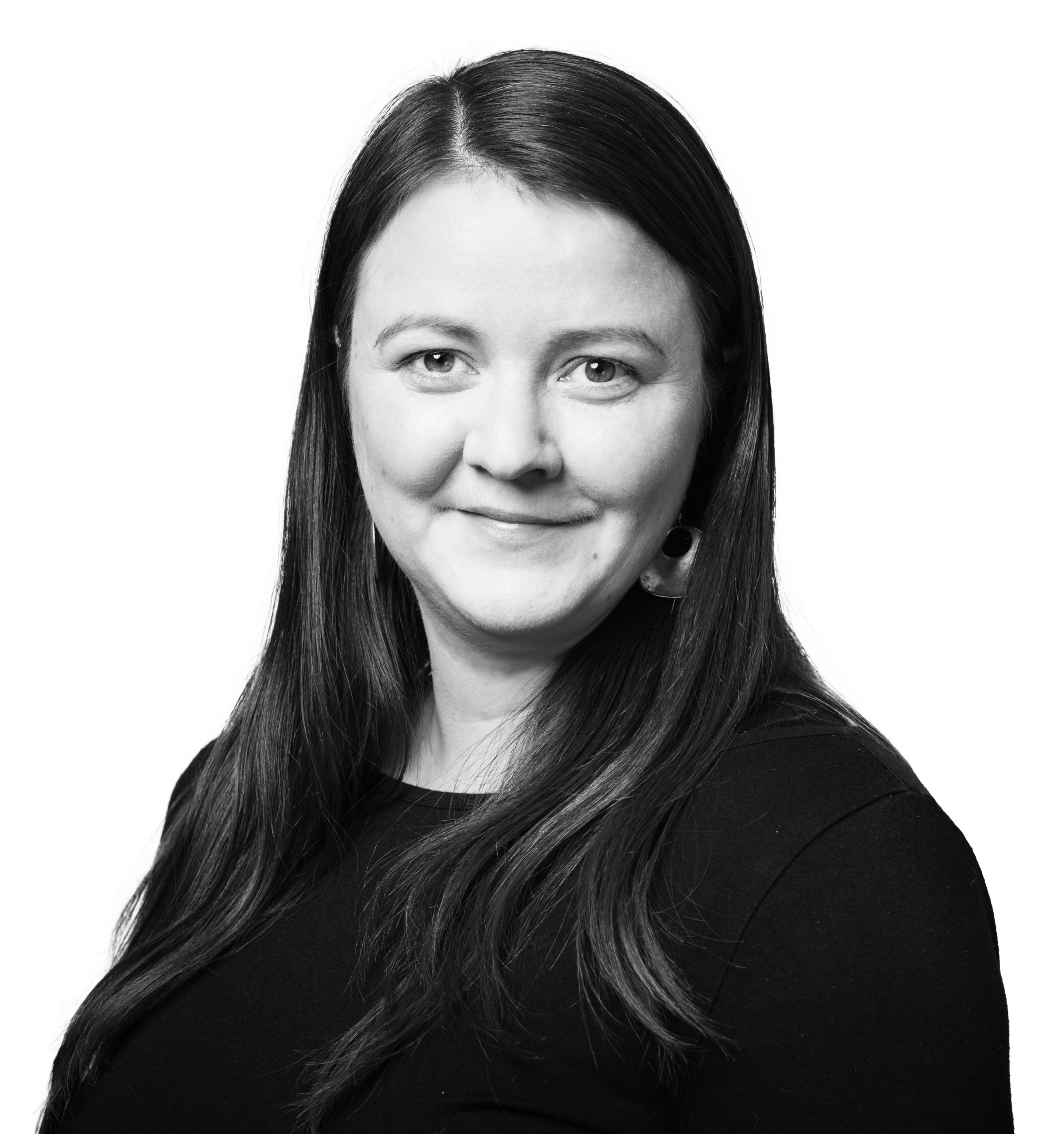 Omair ZuberiMartin KleindlJonheidur Isleifsdottir
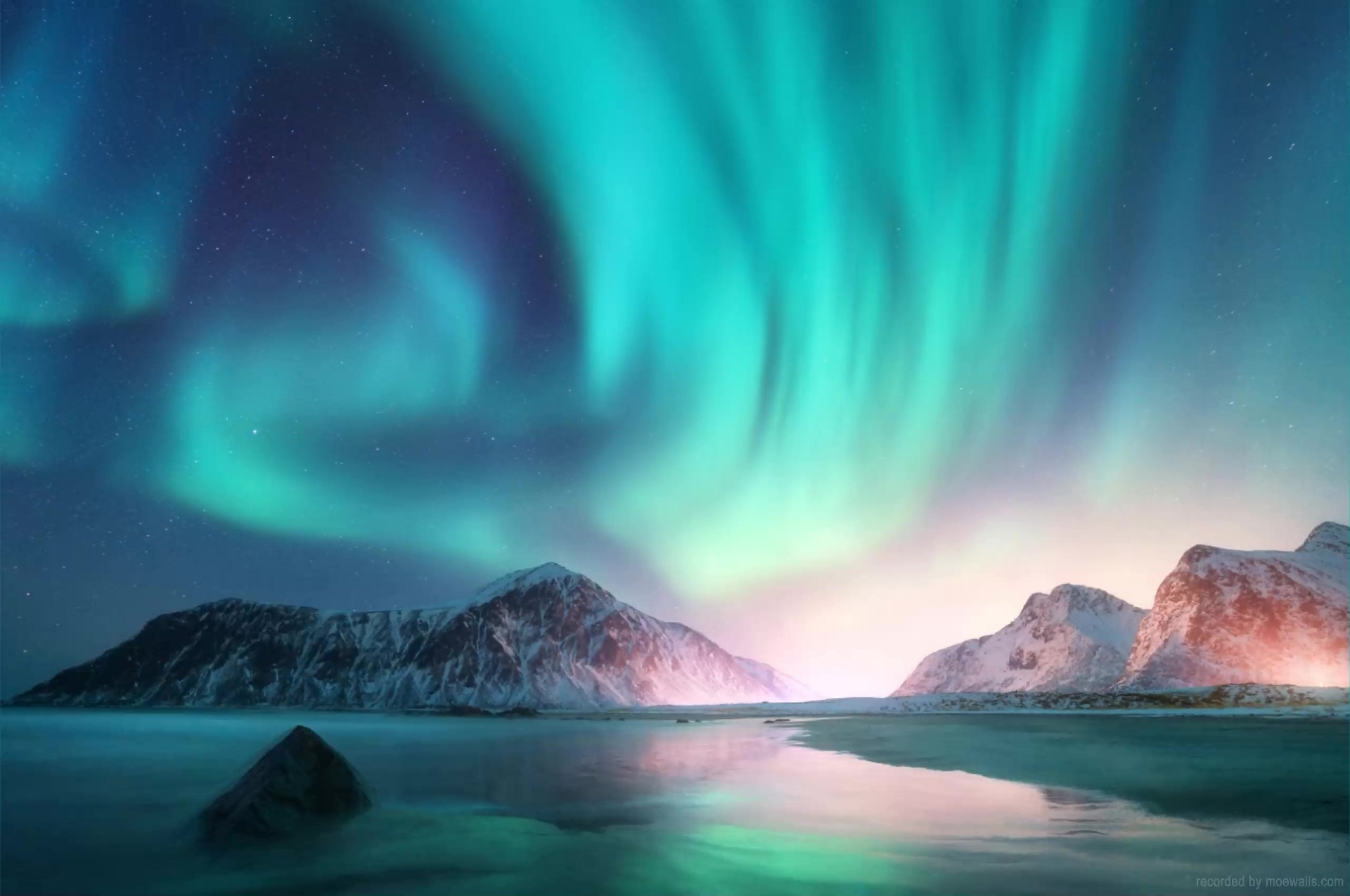 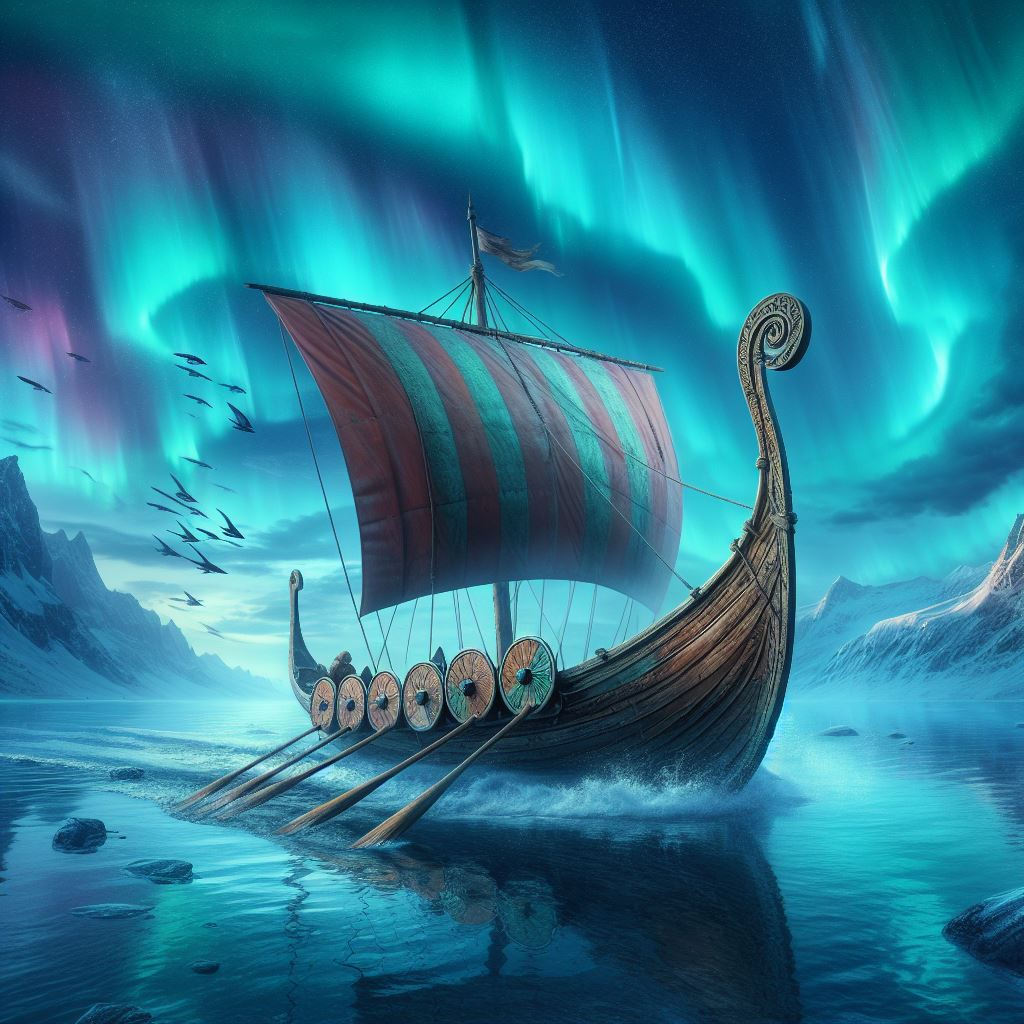 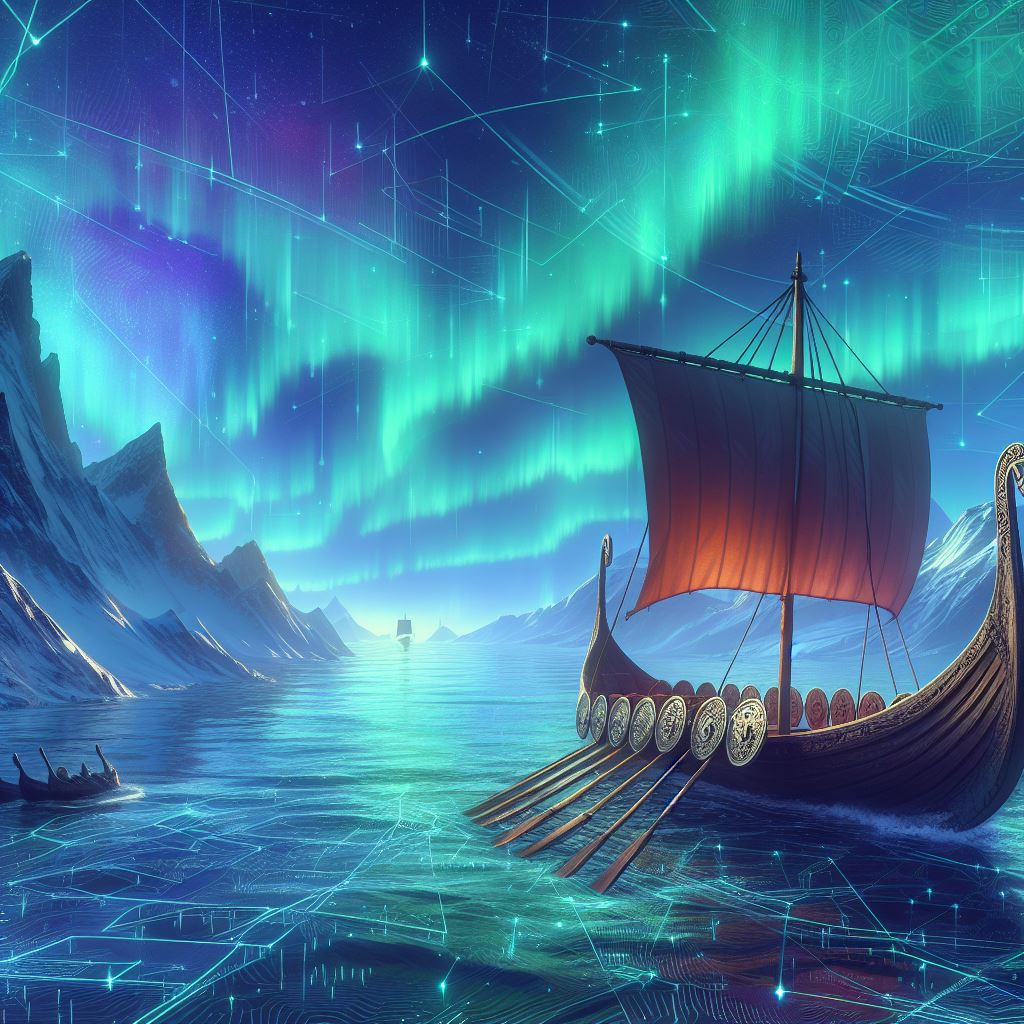 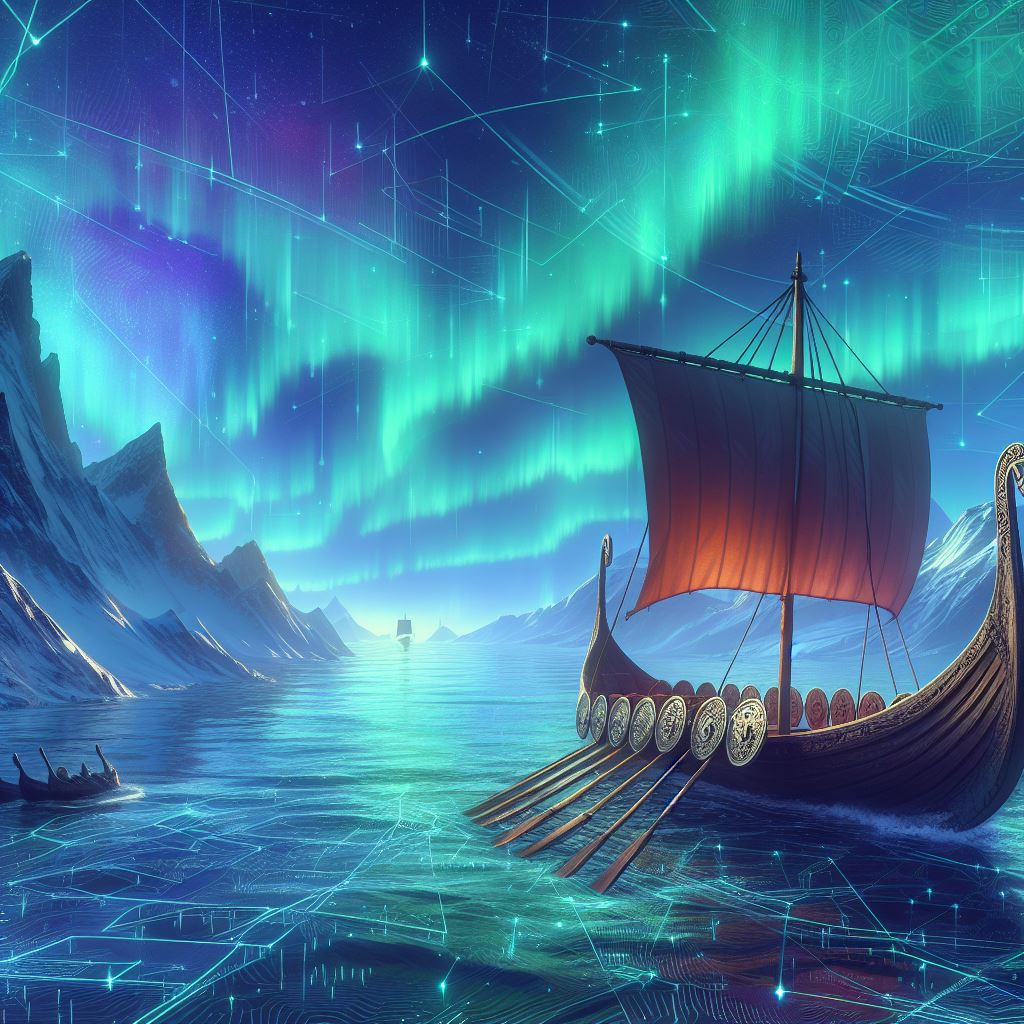 Agenda
Reporting in BC and Analytics
Analytics under the hood
What’s new
Architecture options
The BC23 challenge

How to get started
How to implement with success
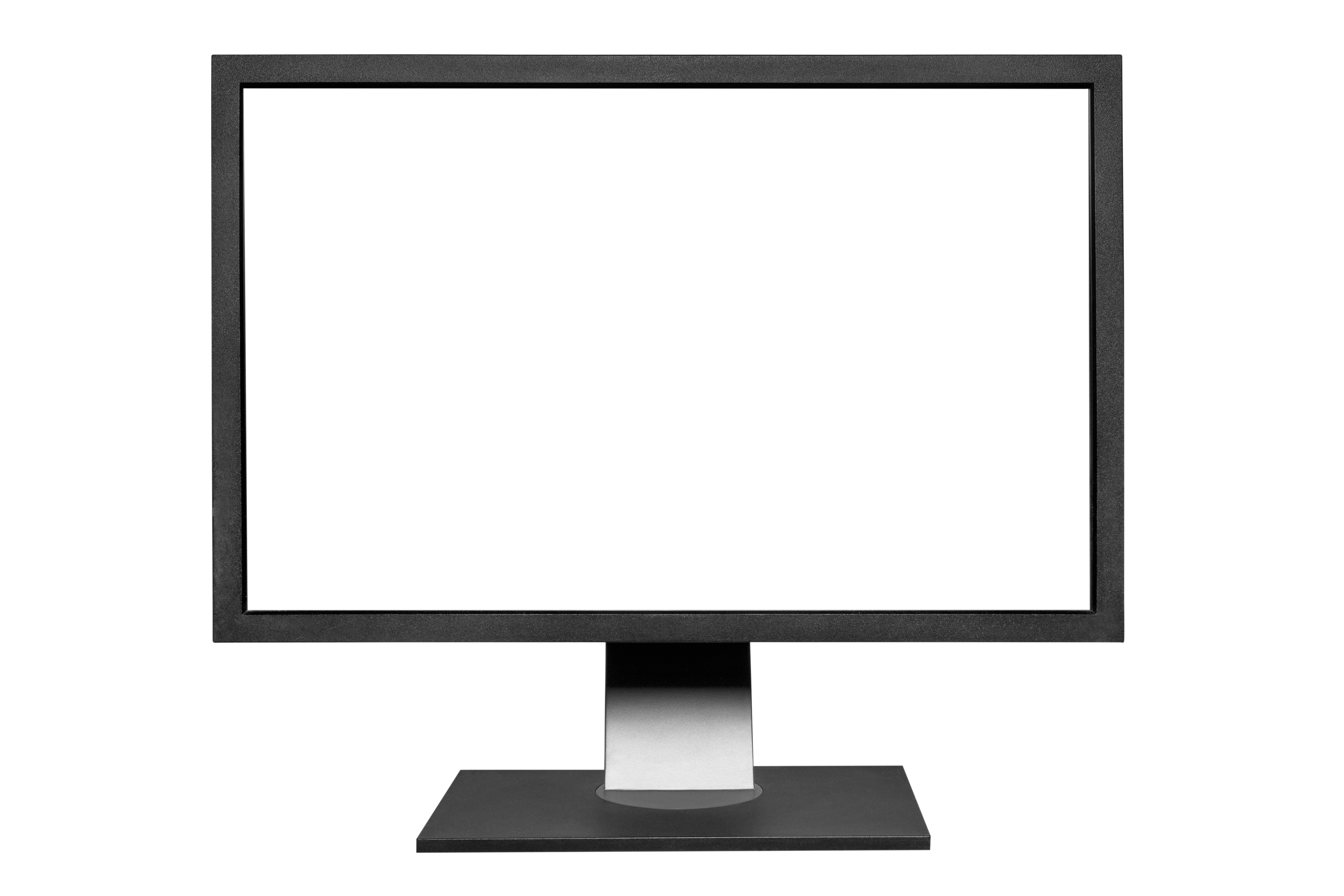 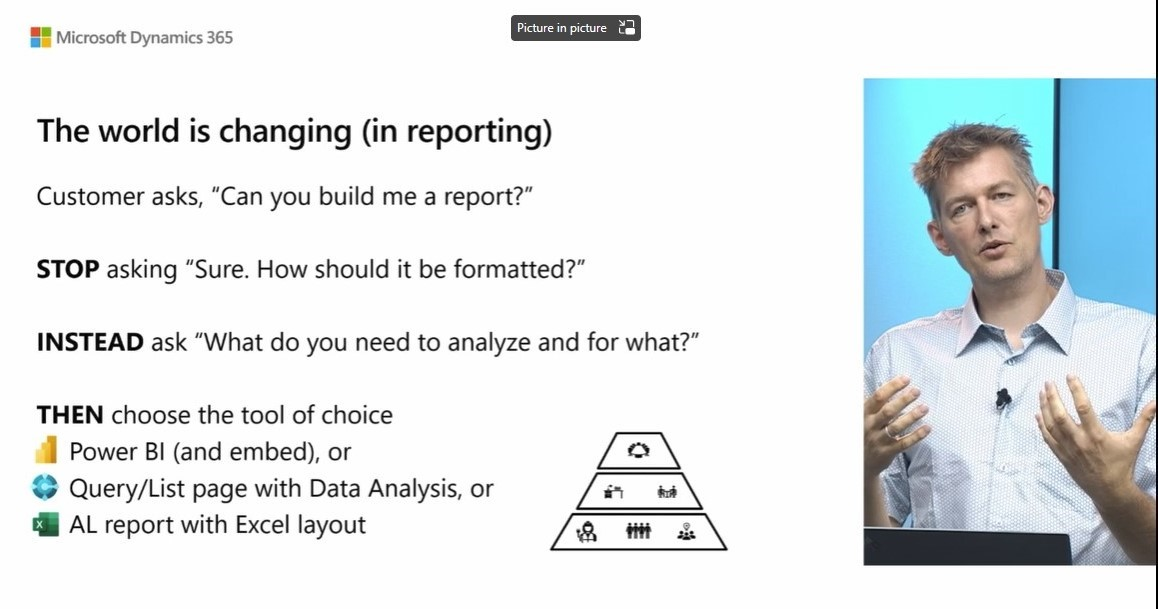 Kennie PontoppidanPrincipal Program Mgr. Microsoft
Data analysis in Business Central
LS Central –Analysis views
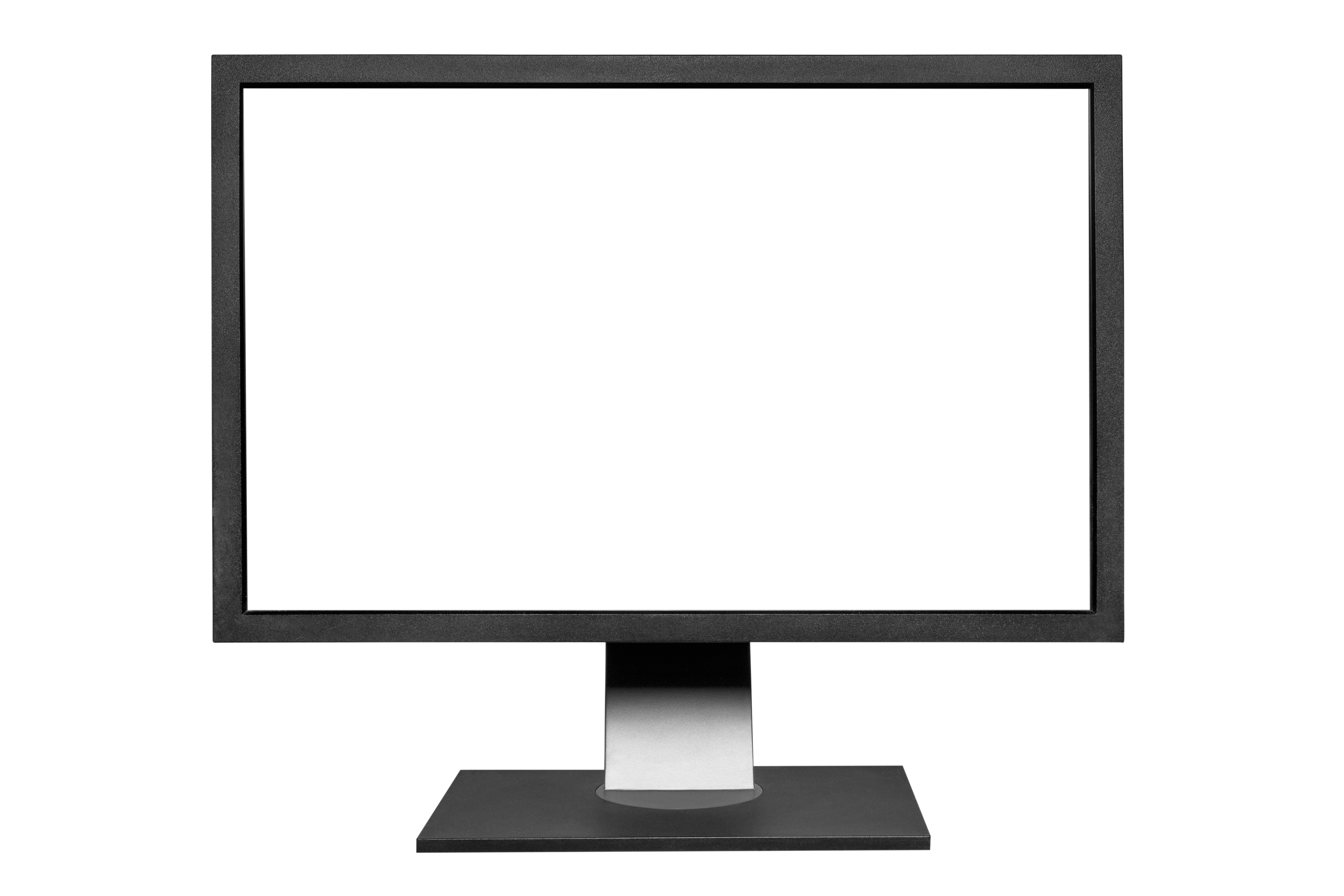 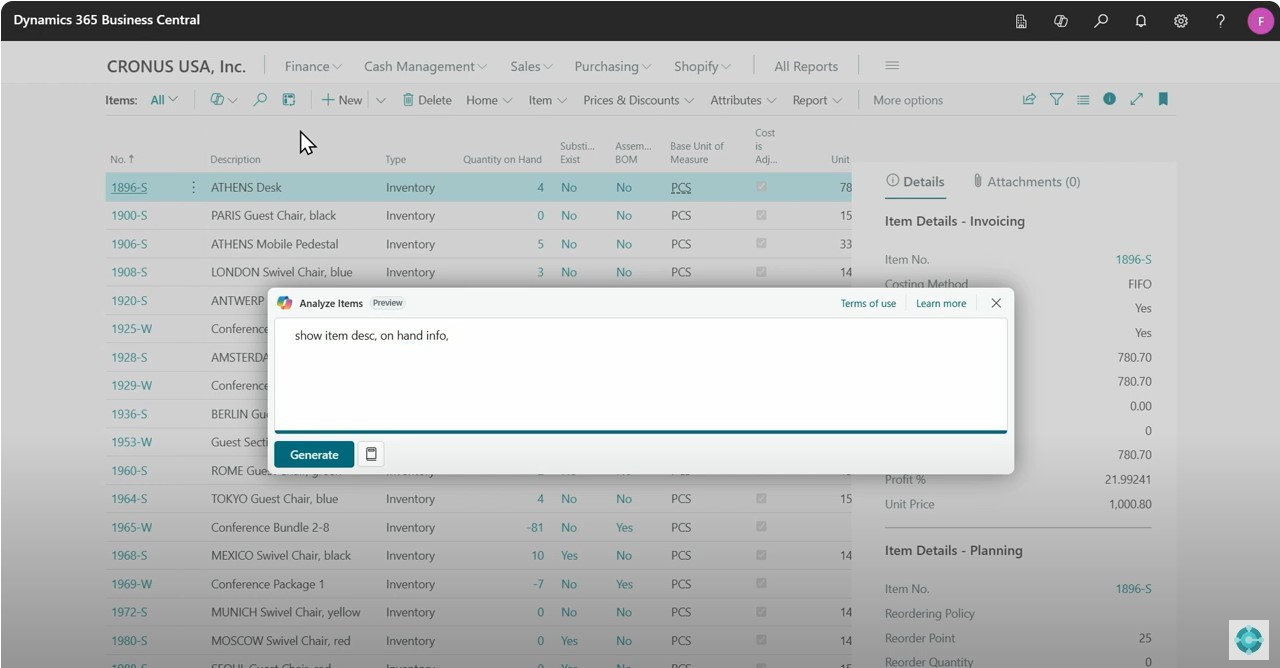 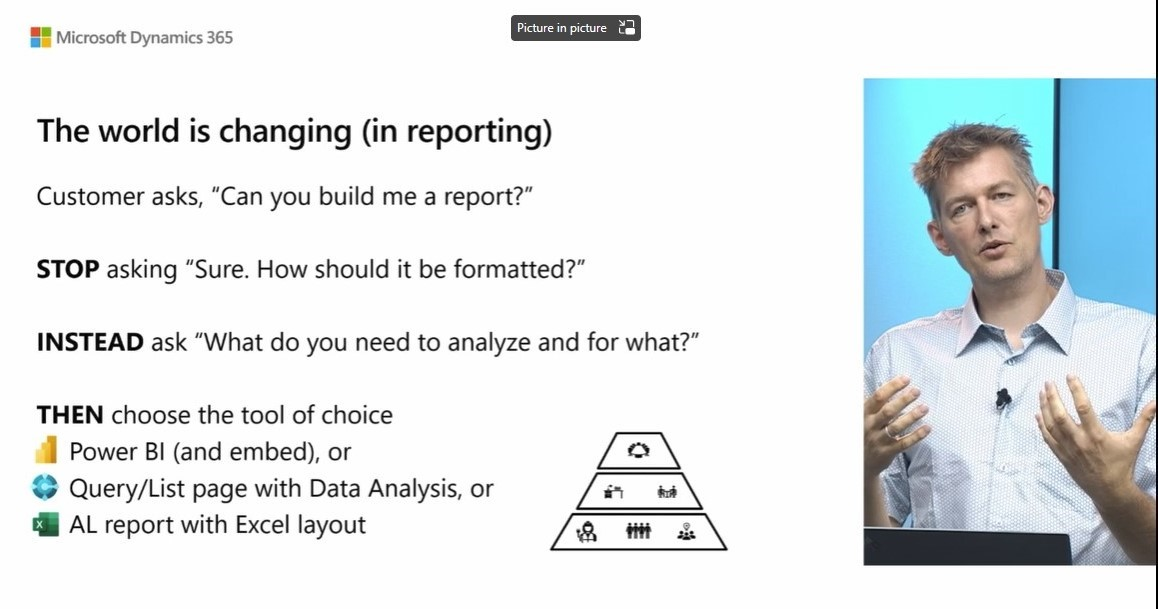 Kennie PontoppidanPrincipal Program Mgr., MS
Analytics for LS Central
Analytics for LS Central
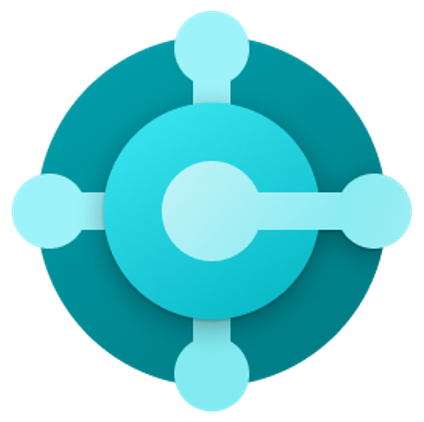 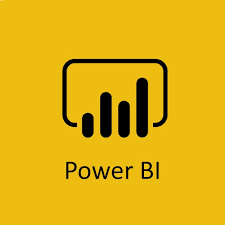 Business Central
Power BIService
Power BIReports
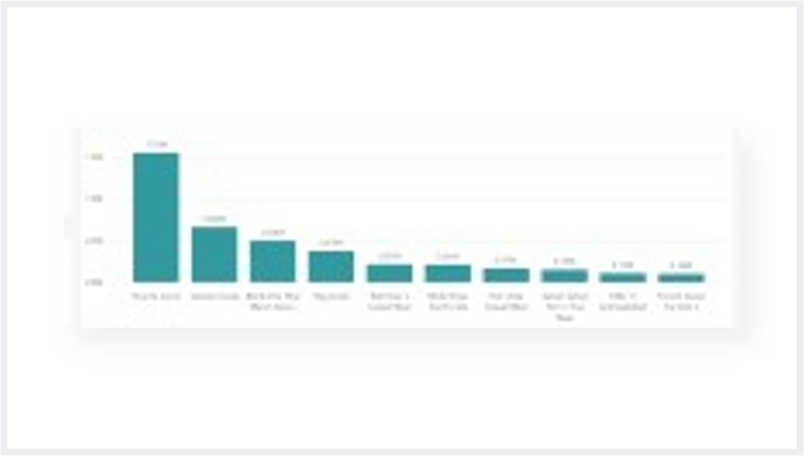 API
MicrosoftPower BIConnector
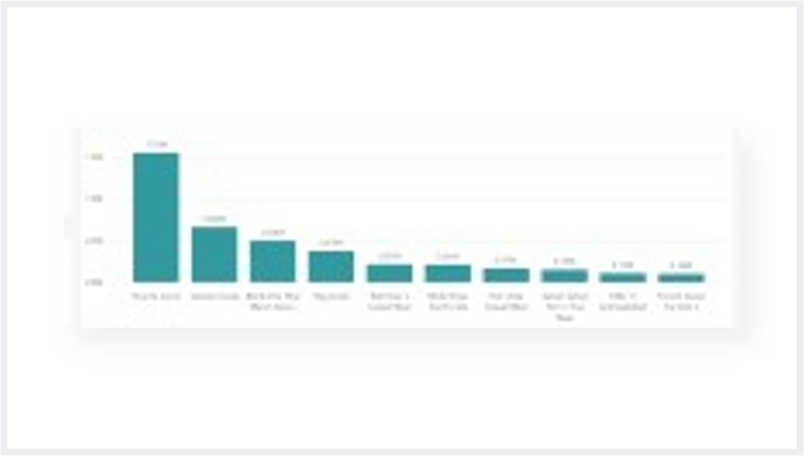 Tables(on-prem)
Data
API
API
Querybusiness logic
Tables(SaaS)
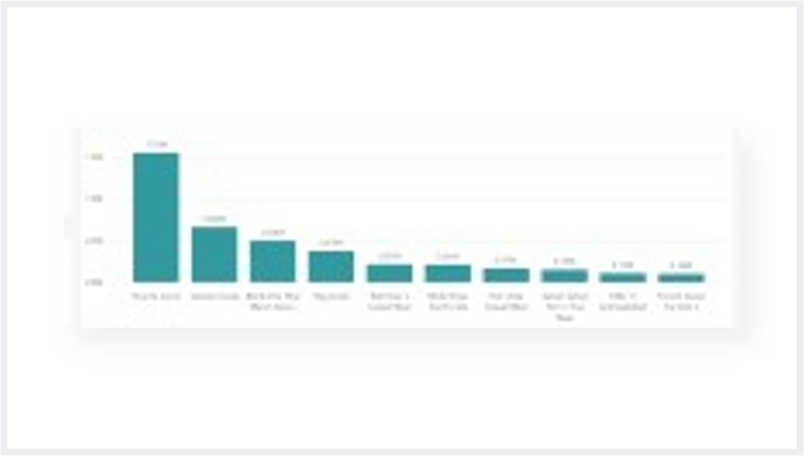 API
Analytics for LS Central
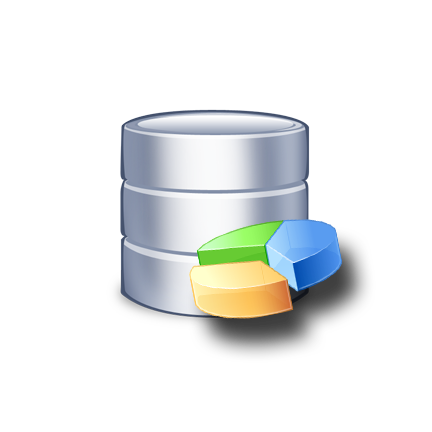 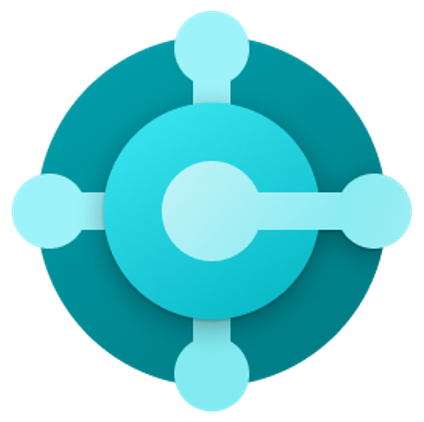 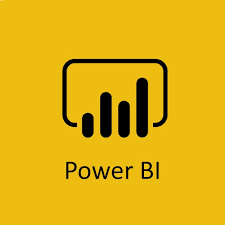 150+
Business Central
Azure SQL Server Datawarehouse
Power BIService
Power BI Reports
Power BI Reporttemplates
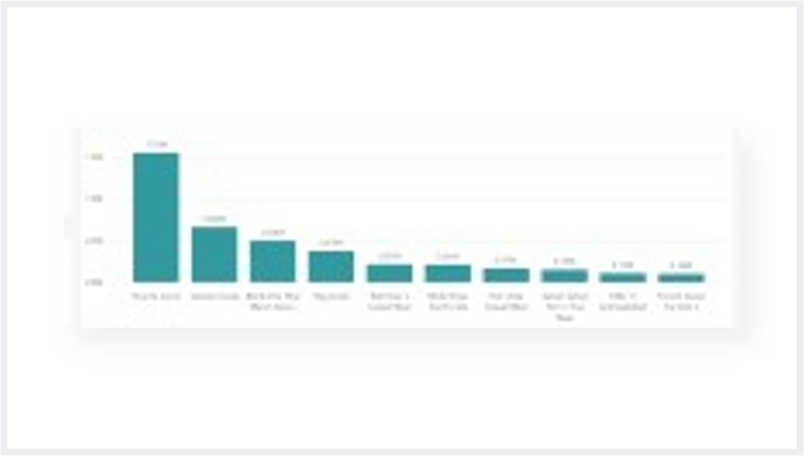 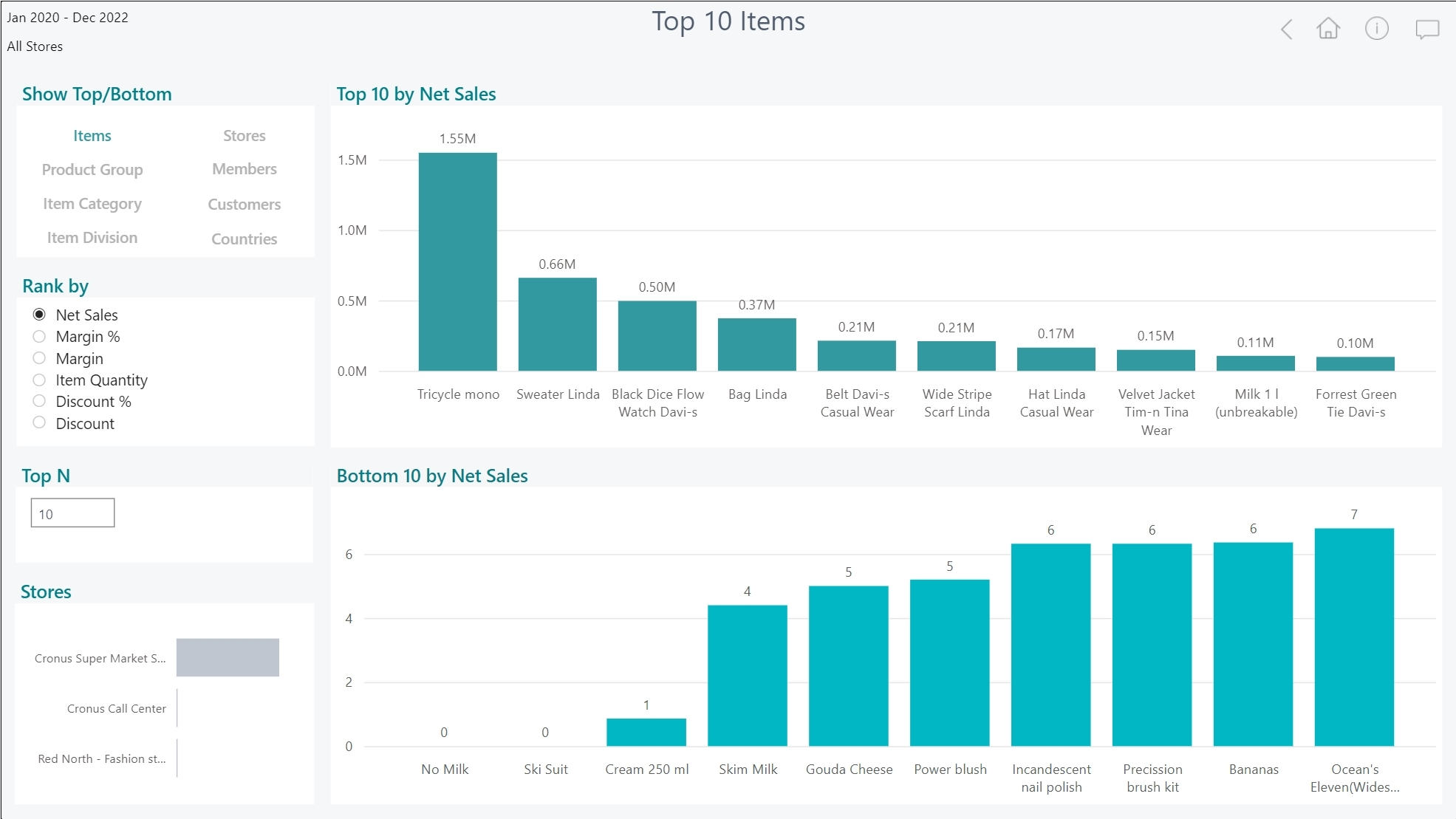 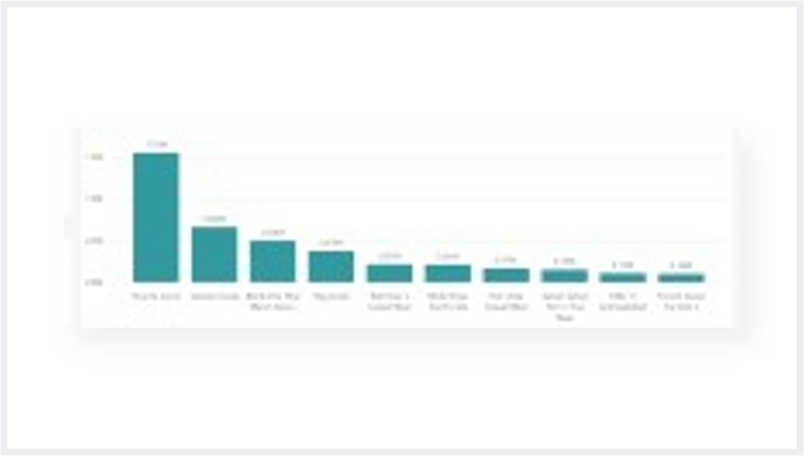 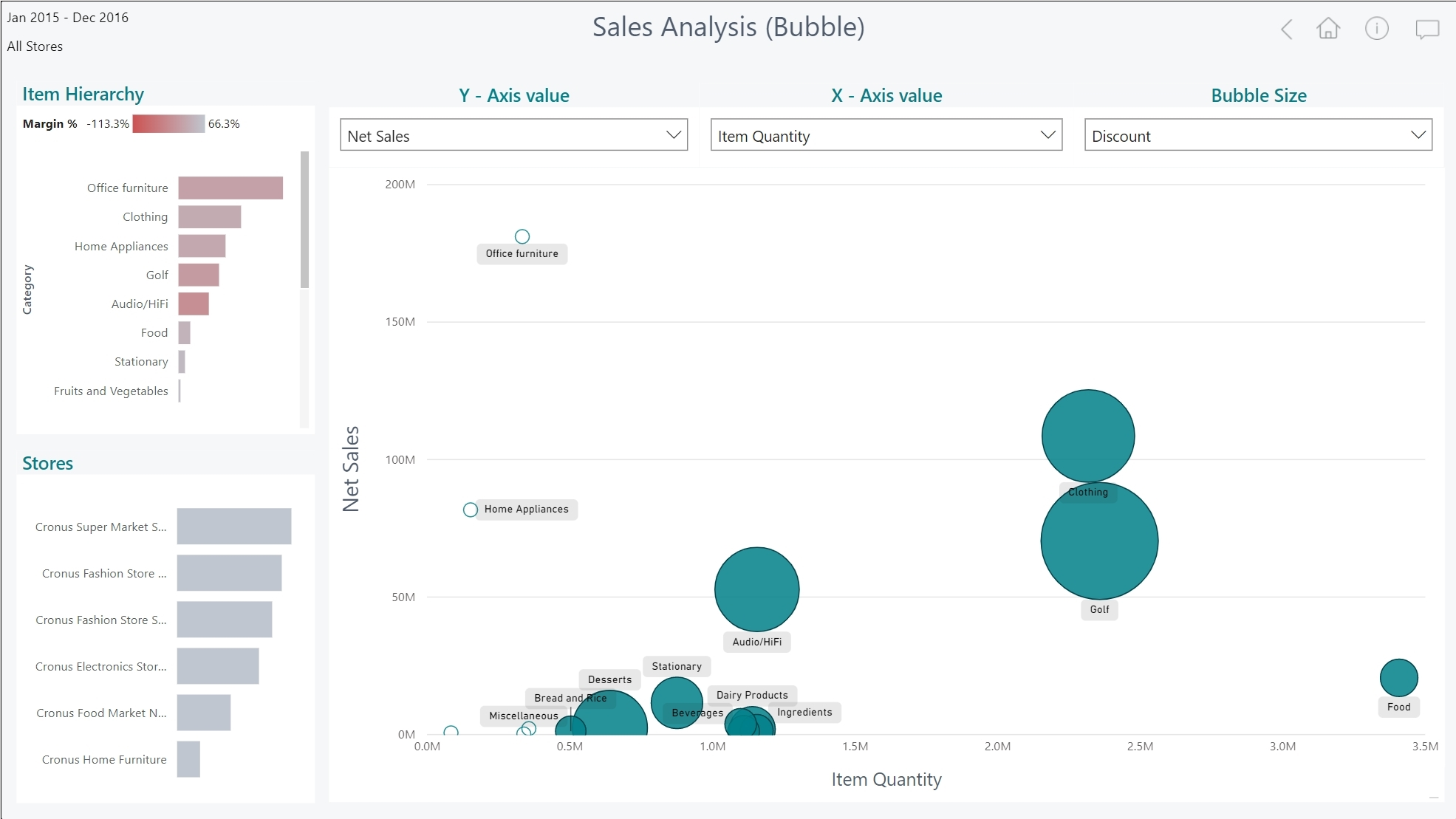 Data
warehouse
Data
warehouse
Tables(on-prem)
Data
Staging
Staging
Querybusiness logic
Tables(SaaS)
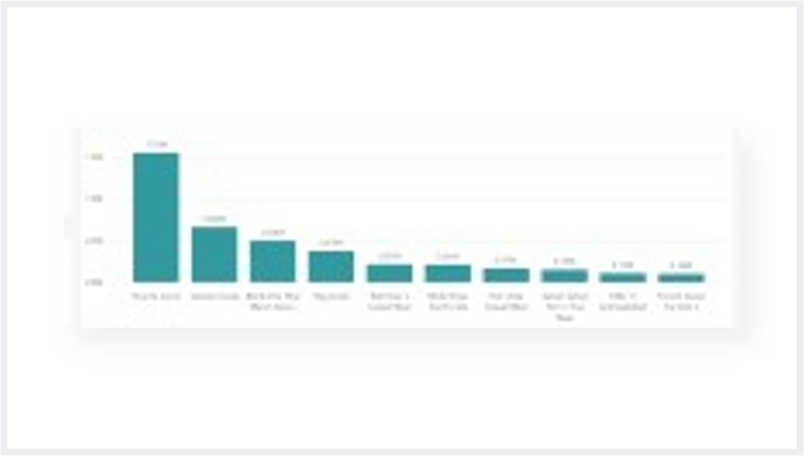 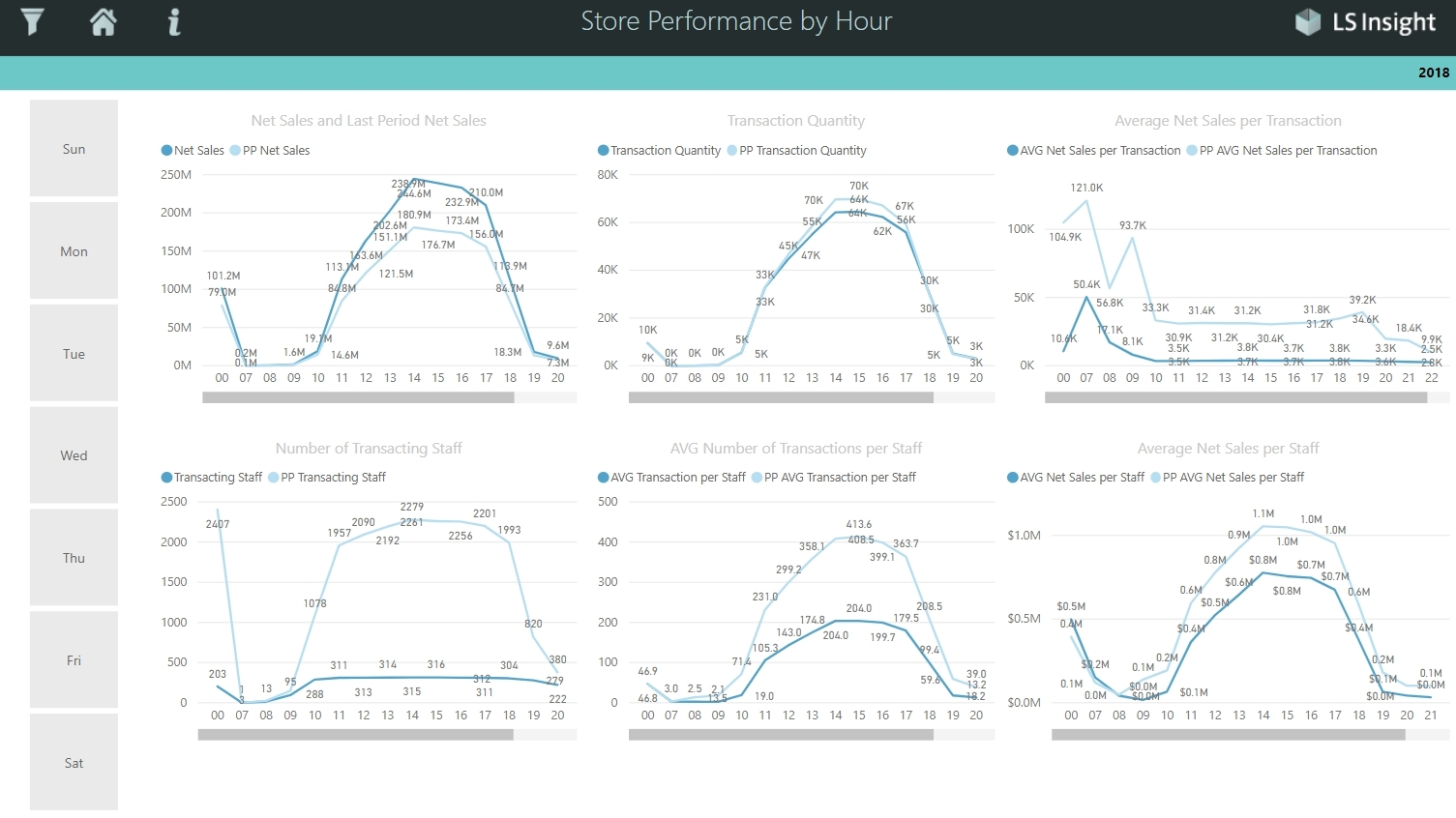 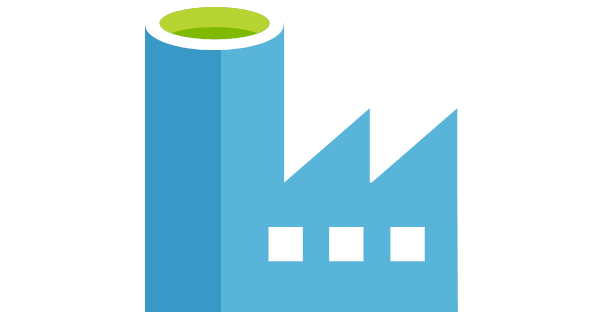 Prestaging
Prestaging
Azure DataFactory
Azure DataFactory
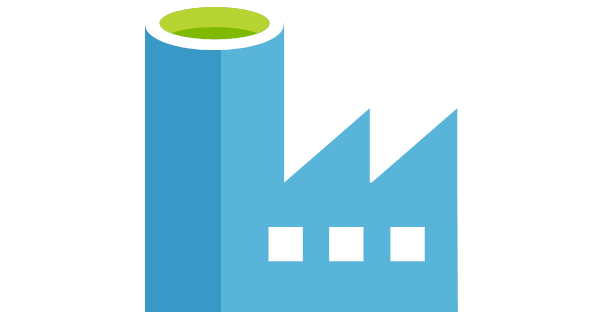 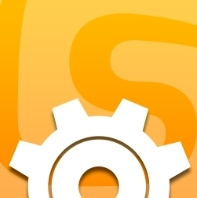 Data DirectorWebservices
Analytics for LS Central
Analytics - Data Warehouse
Standard Microsoft technology
Azure SQL Server or SQL Server
Azure Data Factory  (ETL processes and pipelines)
Easy to extend (new fields, tables, and other data sources)
LS Retail…
Provides ready-to-use data model, pipelines and logic
You…
Setup SQL Server (Azure /on-prem)
Download and setup the deployment package from LS Retail
Connect to BC, load data  GO!
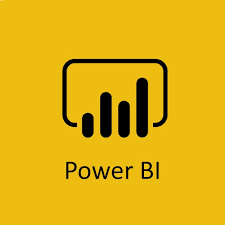 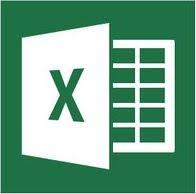 …
Analytics – Data WH
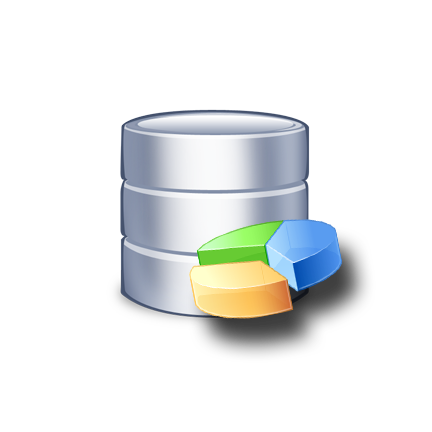 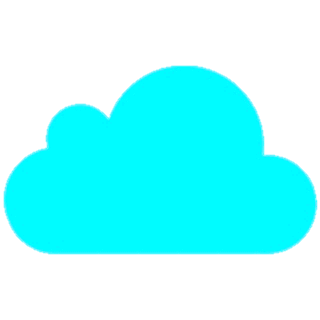 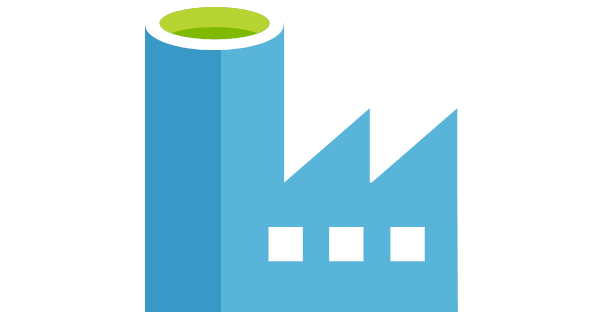 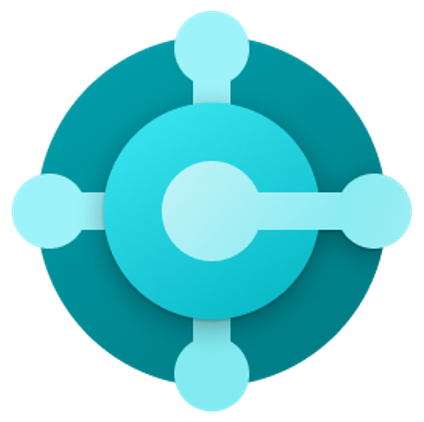 Business Central(LS Central)
Analytics for LS Central
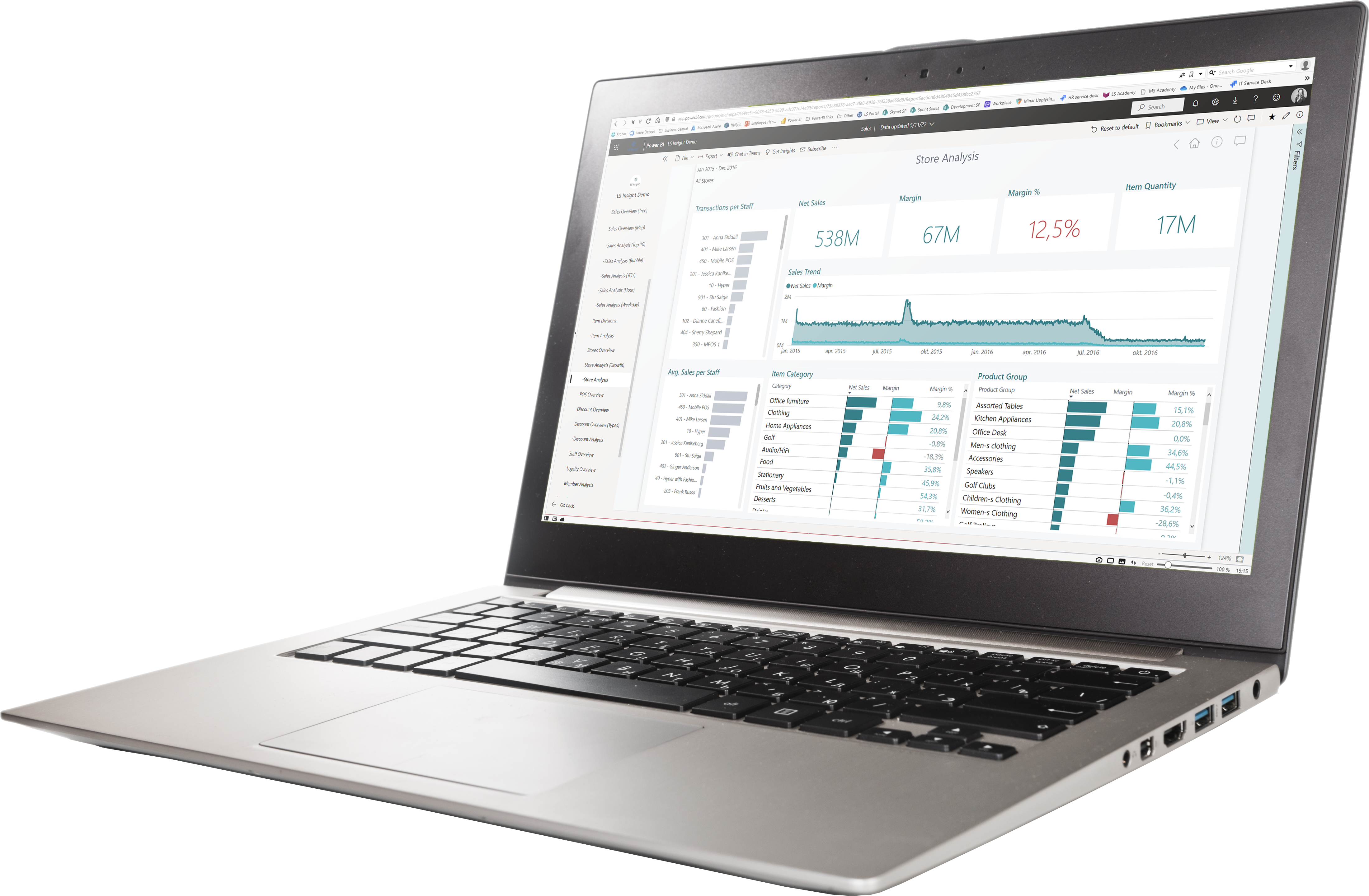 Analytics - Reports
Power BI based Report and Dashboard templates 
Built on data from Analytics Data Warehouse 
150+ report page templates
Easy to adapt, extend or build your own
Strong integration with MS Teams, Excel, and Powerpoint
LS Retail…
Provides ready-to-use report templates
You…
Subscribe to Power BI (@ Microsoft)
Setup the report packages from the deployment package
Connect to DW, load data  GO!
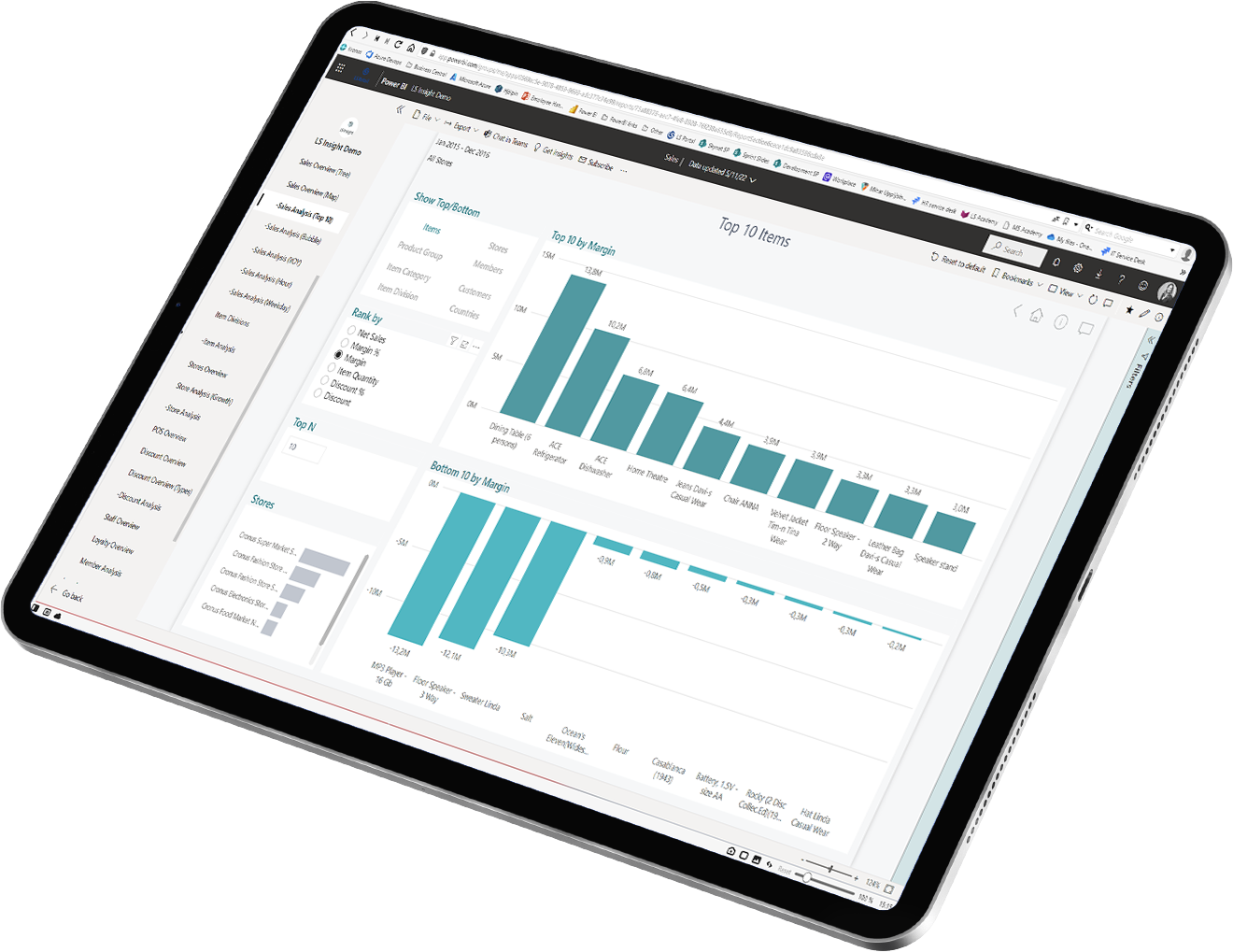 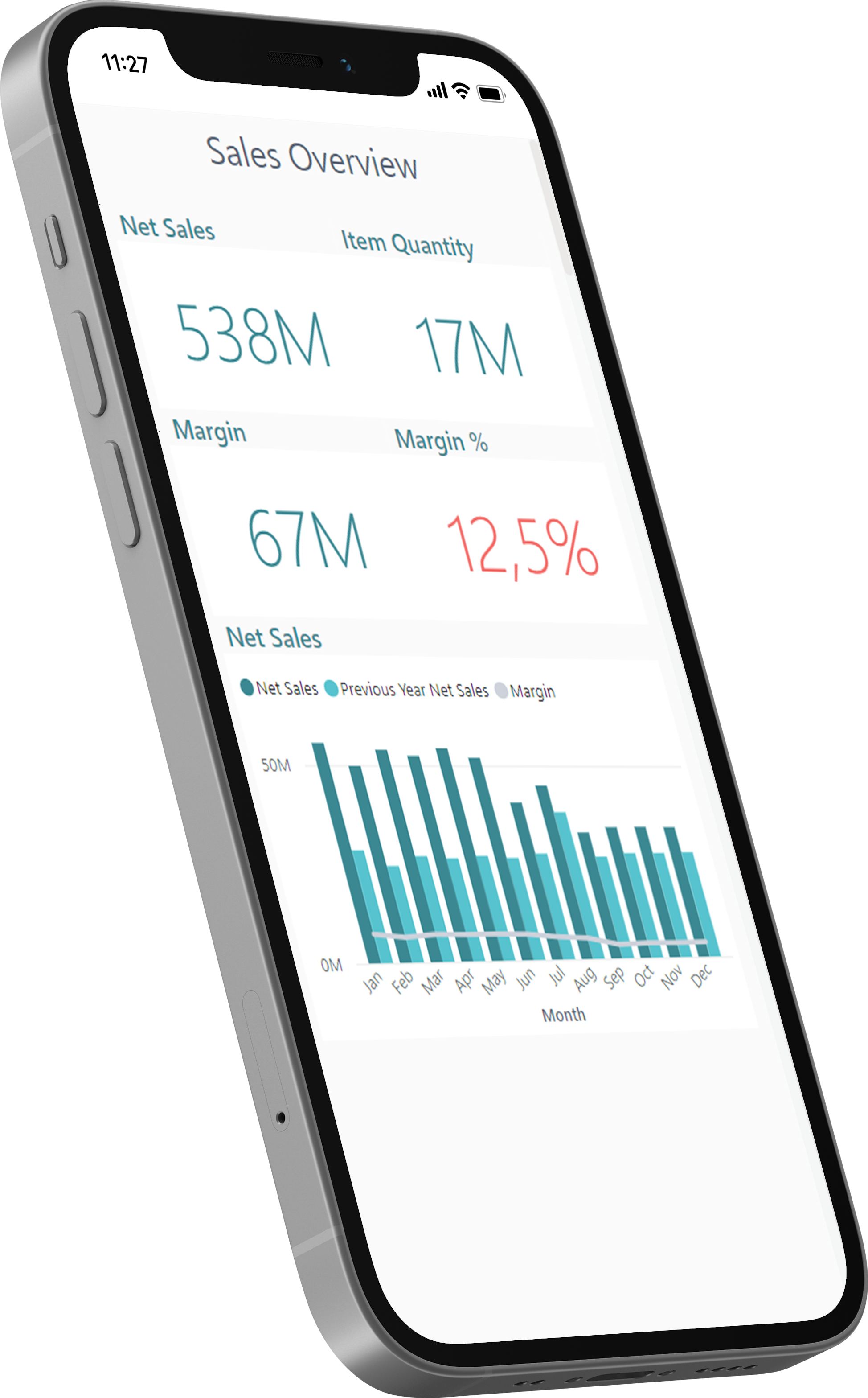 Analytics for LS Central
Report packs
Sales (added Budget and Section/Shelve reports)
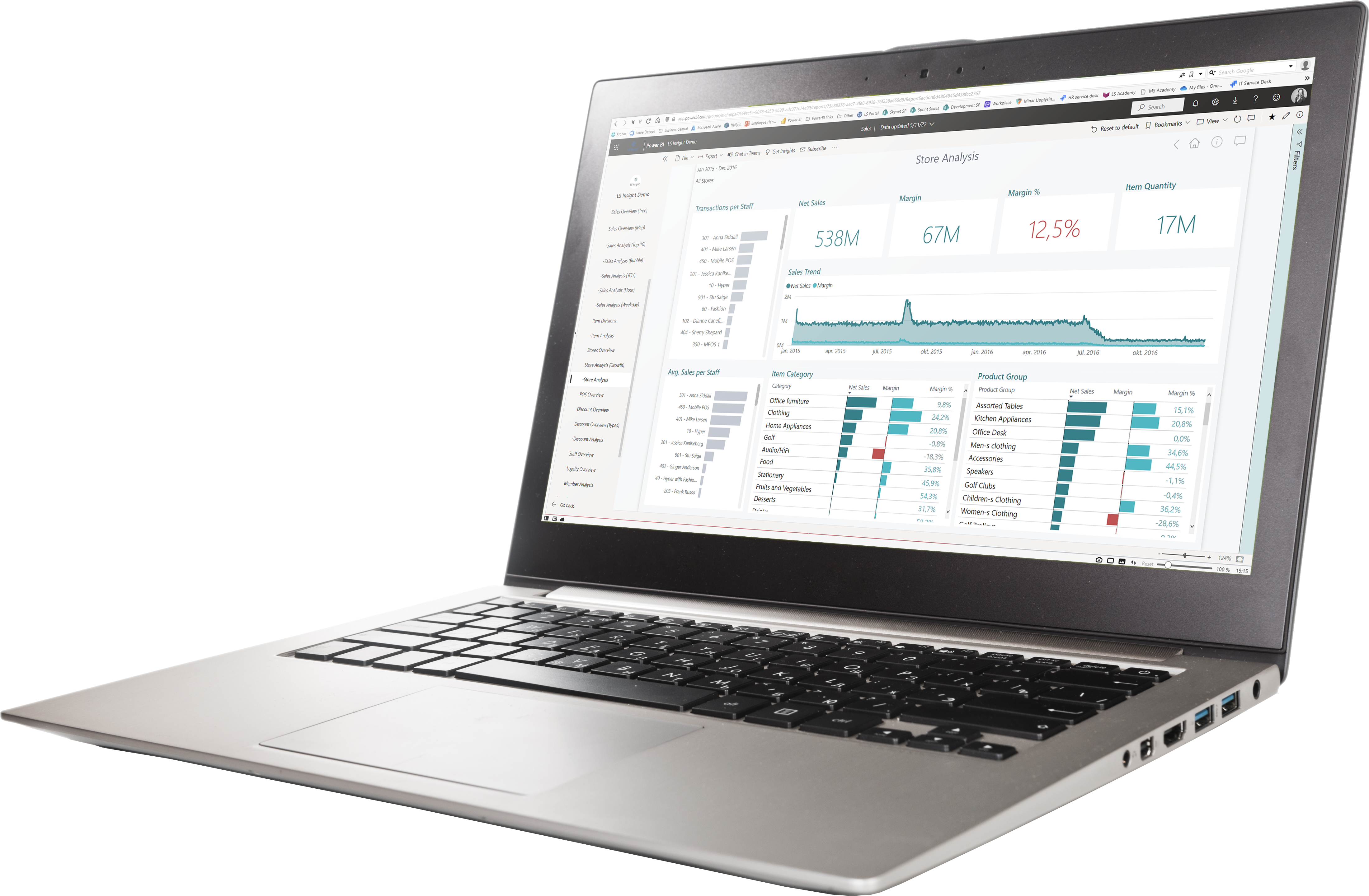 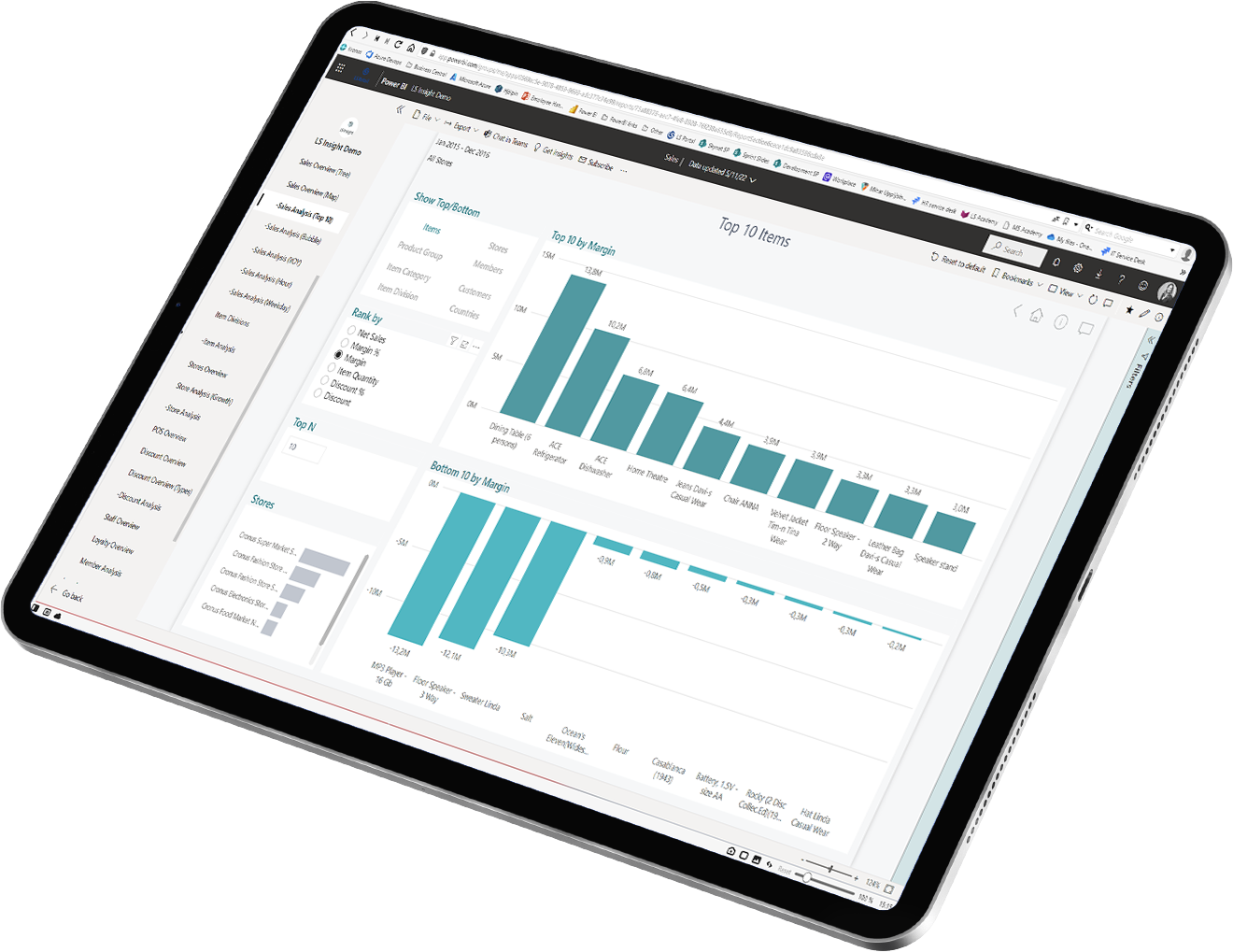 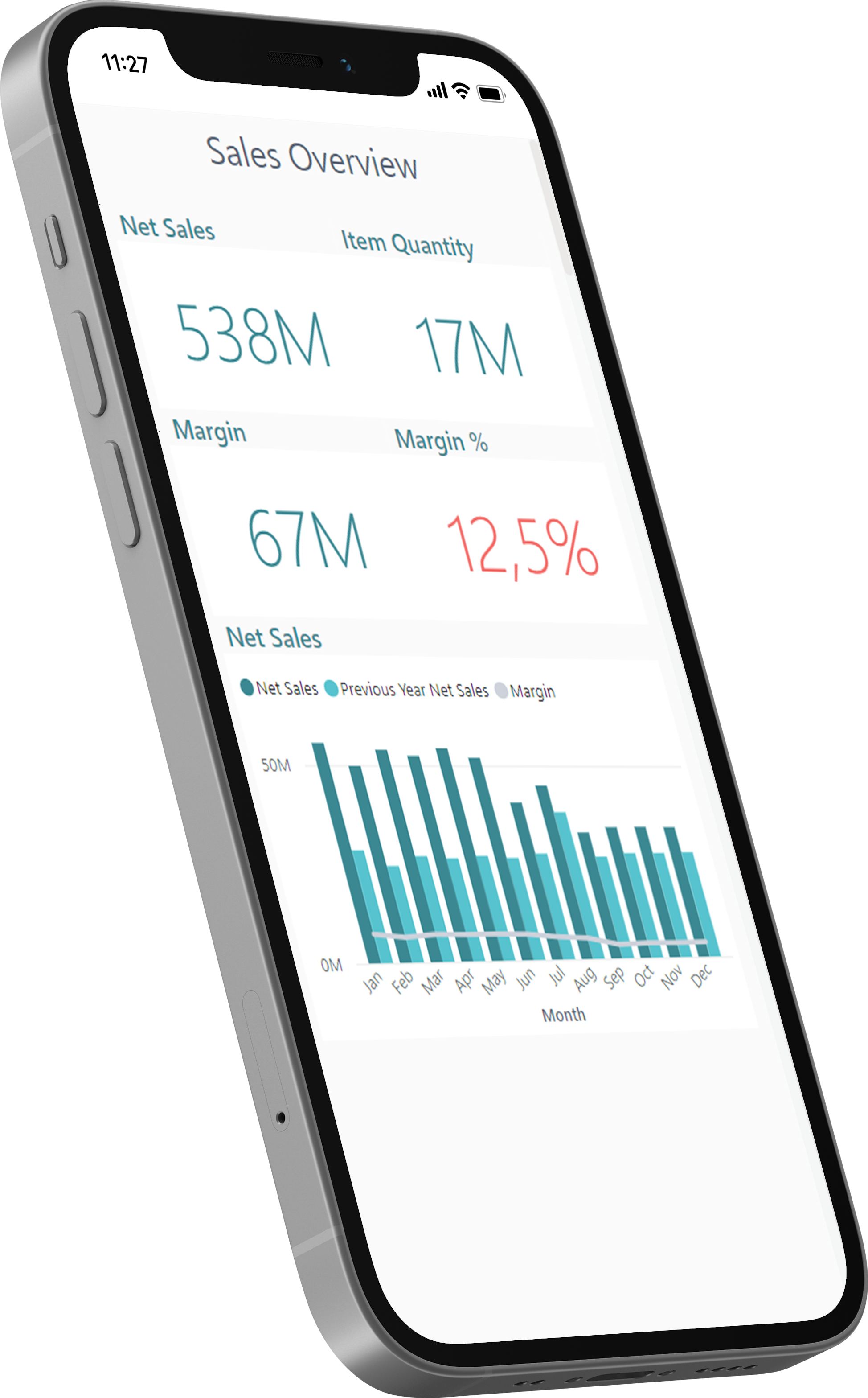 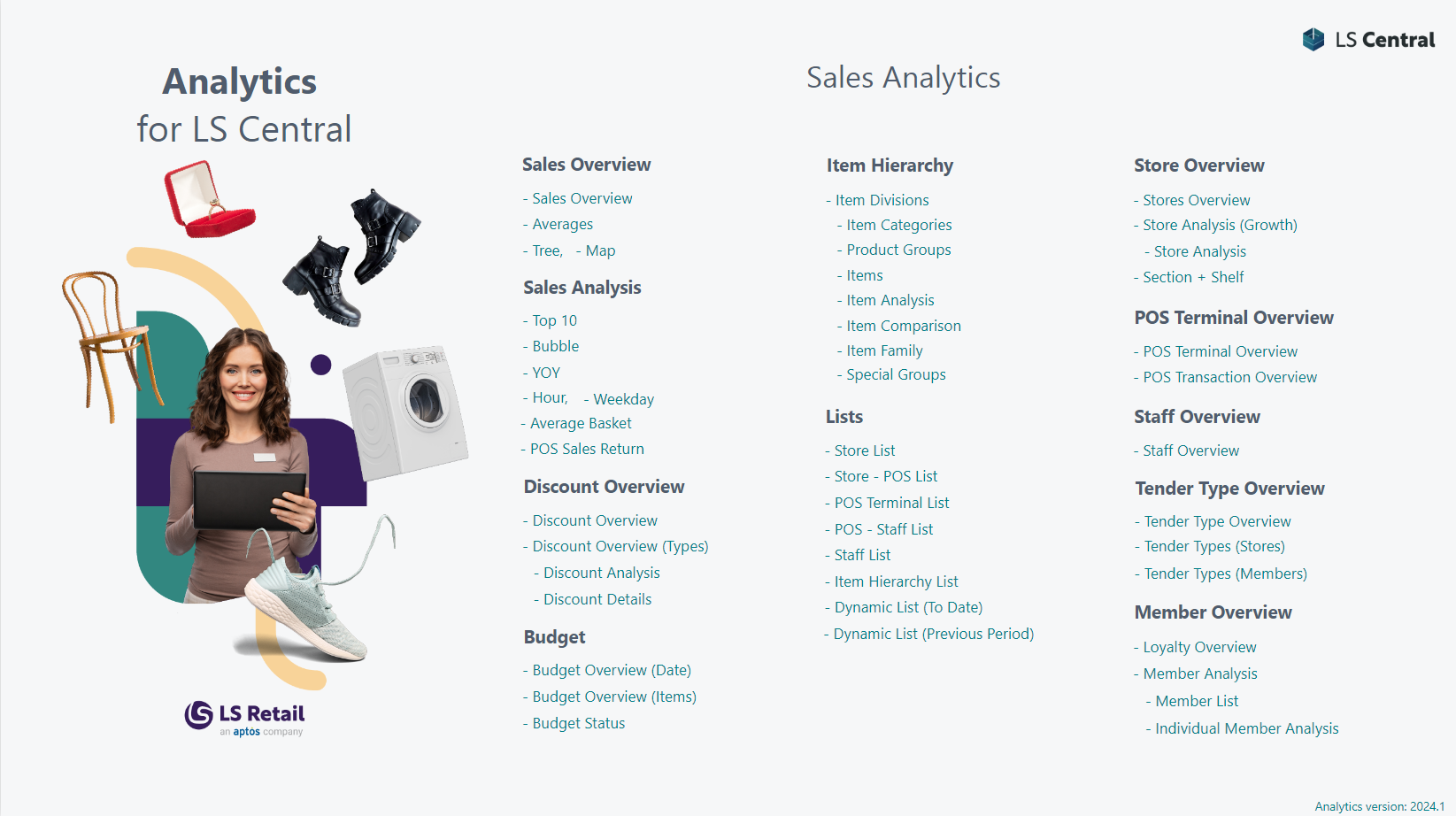 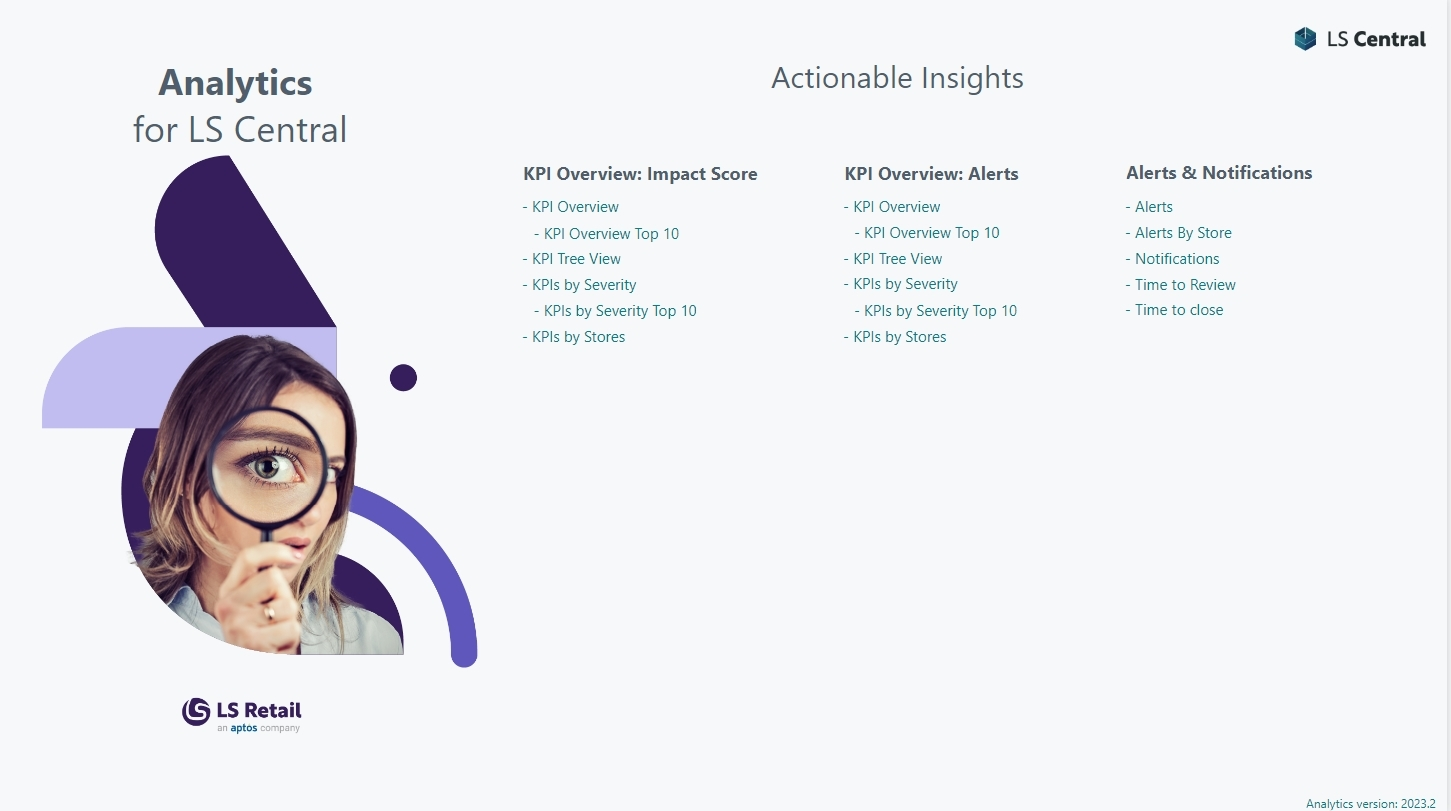 Should be sales
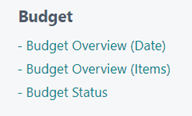 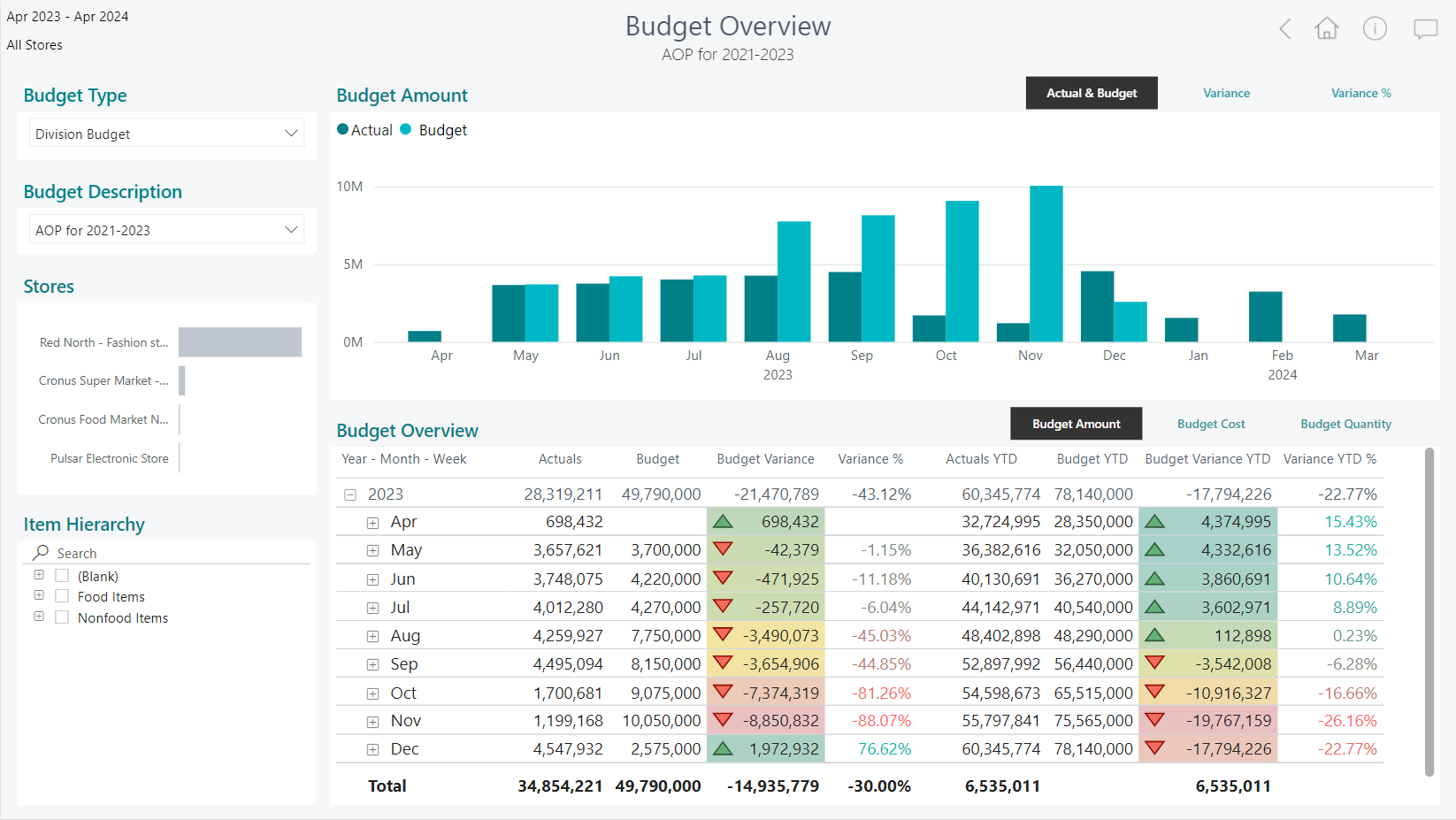 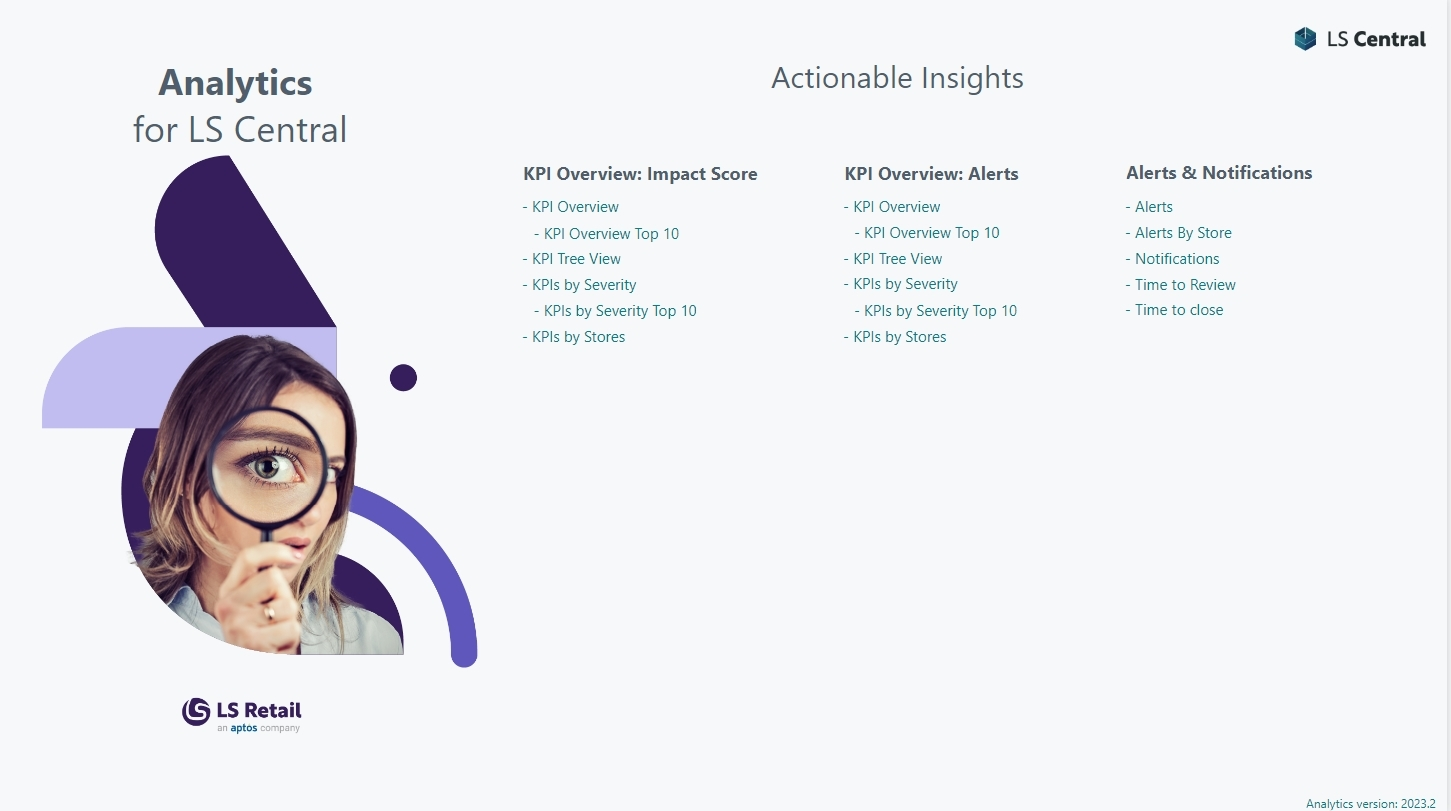 Enhancements in sales
reports
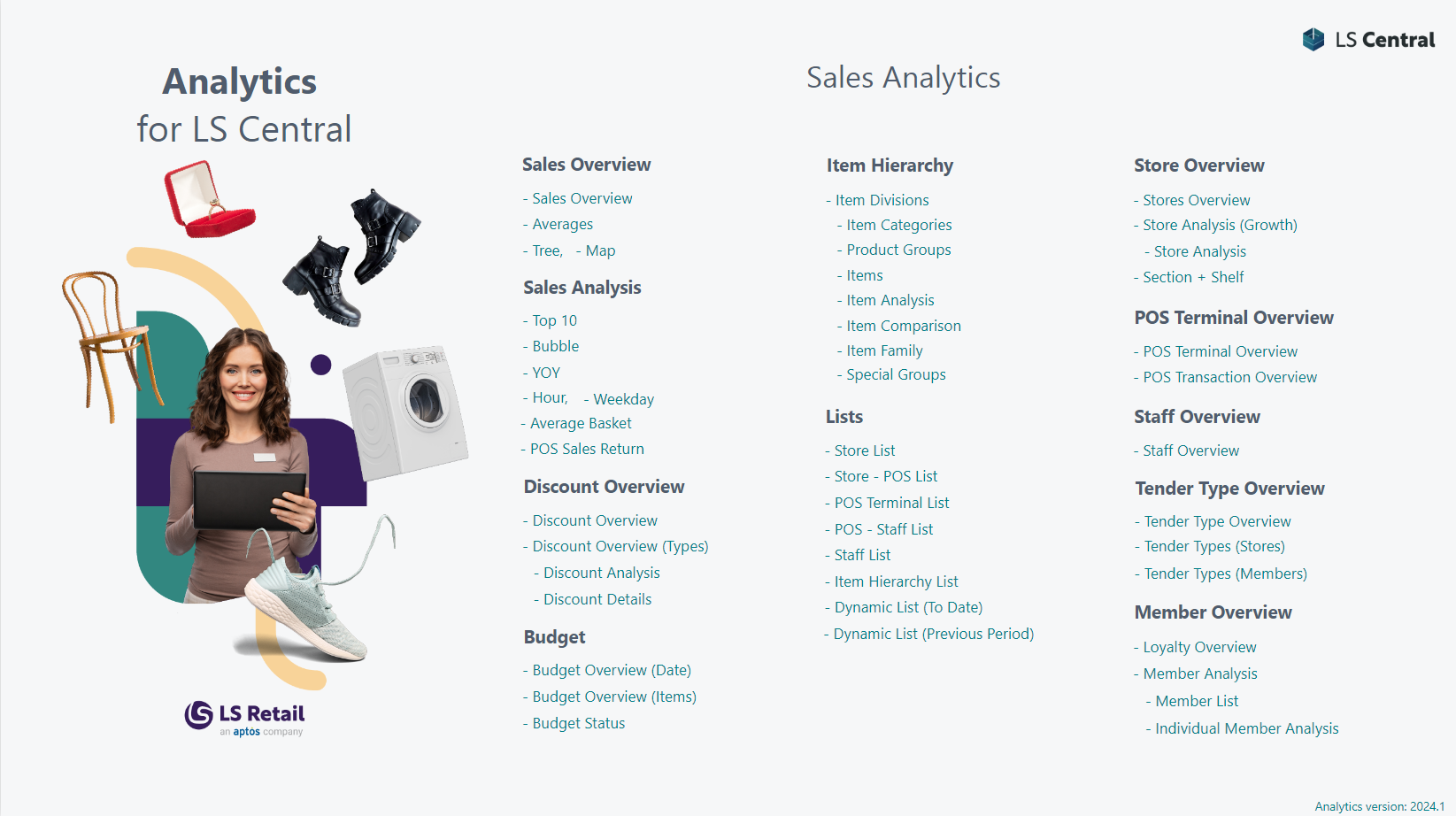 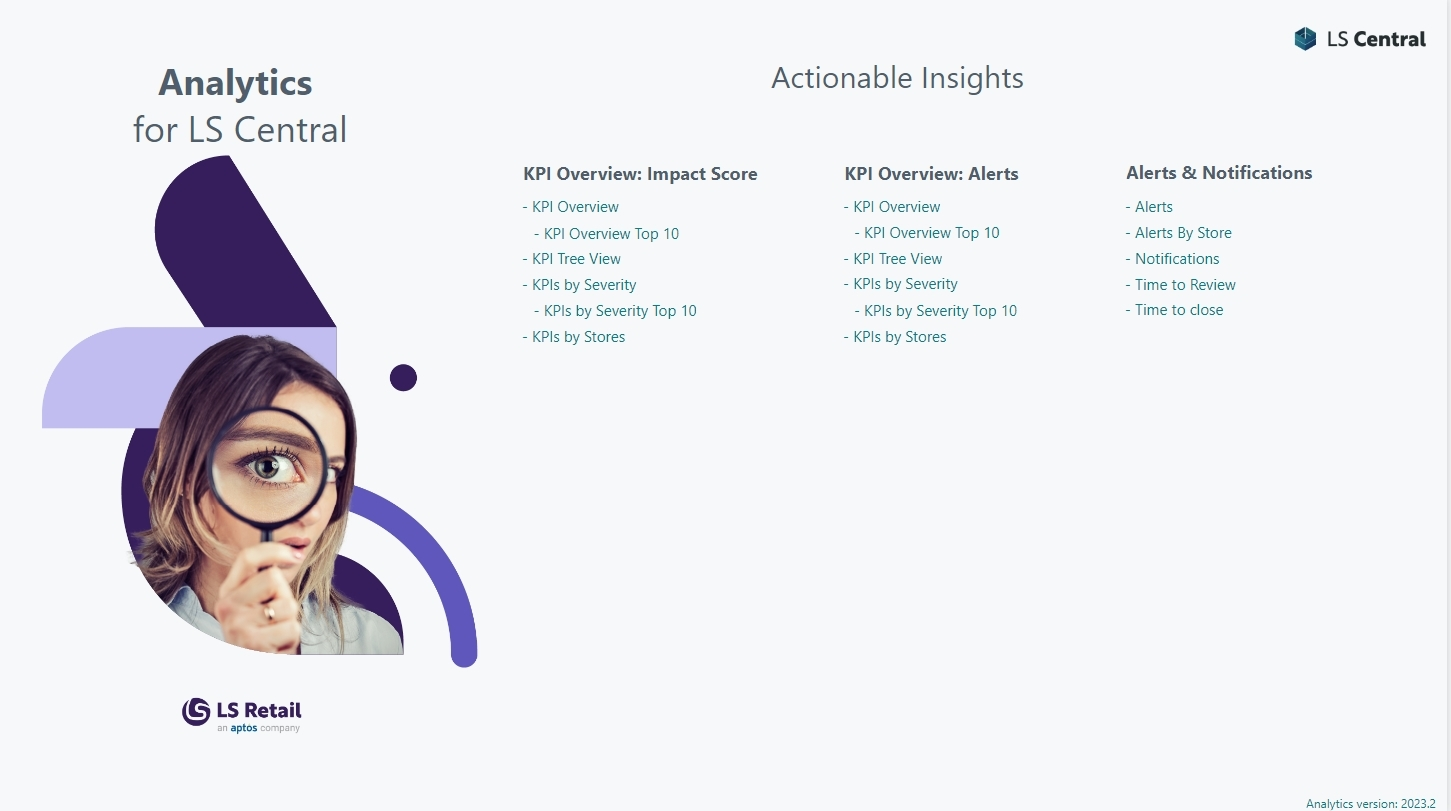 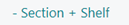 Should be sales
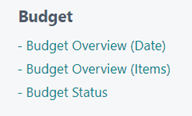 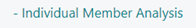 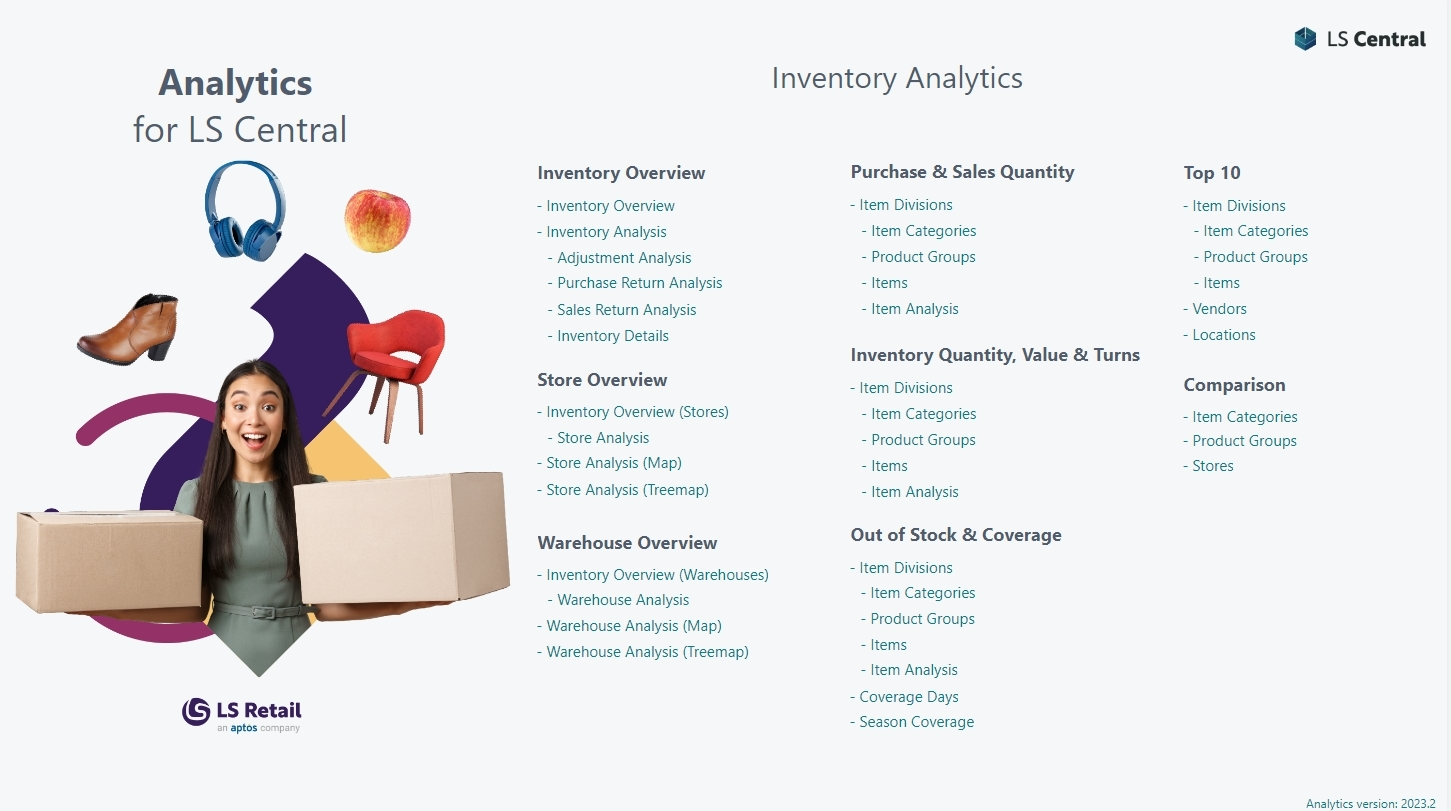 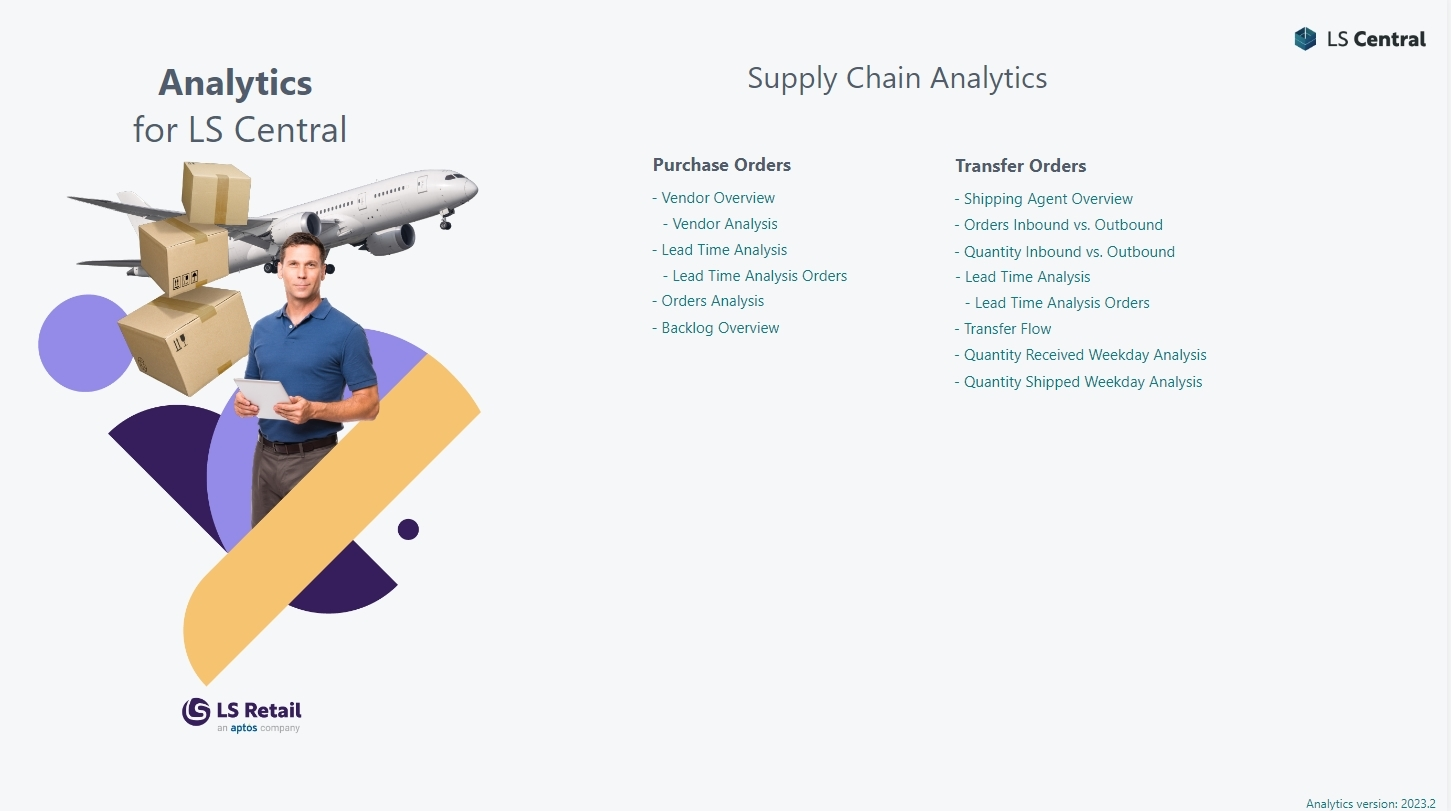 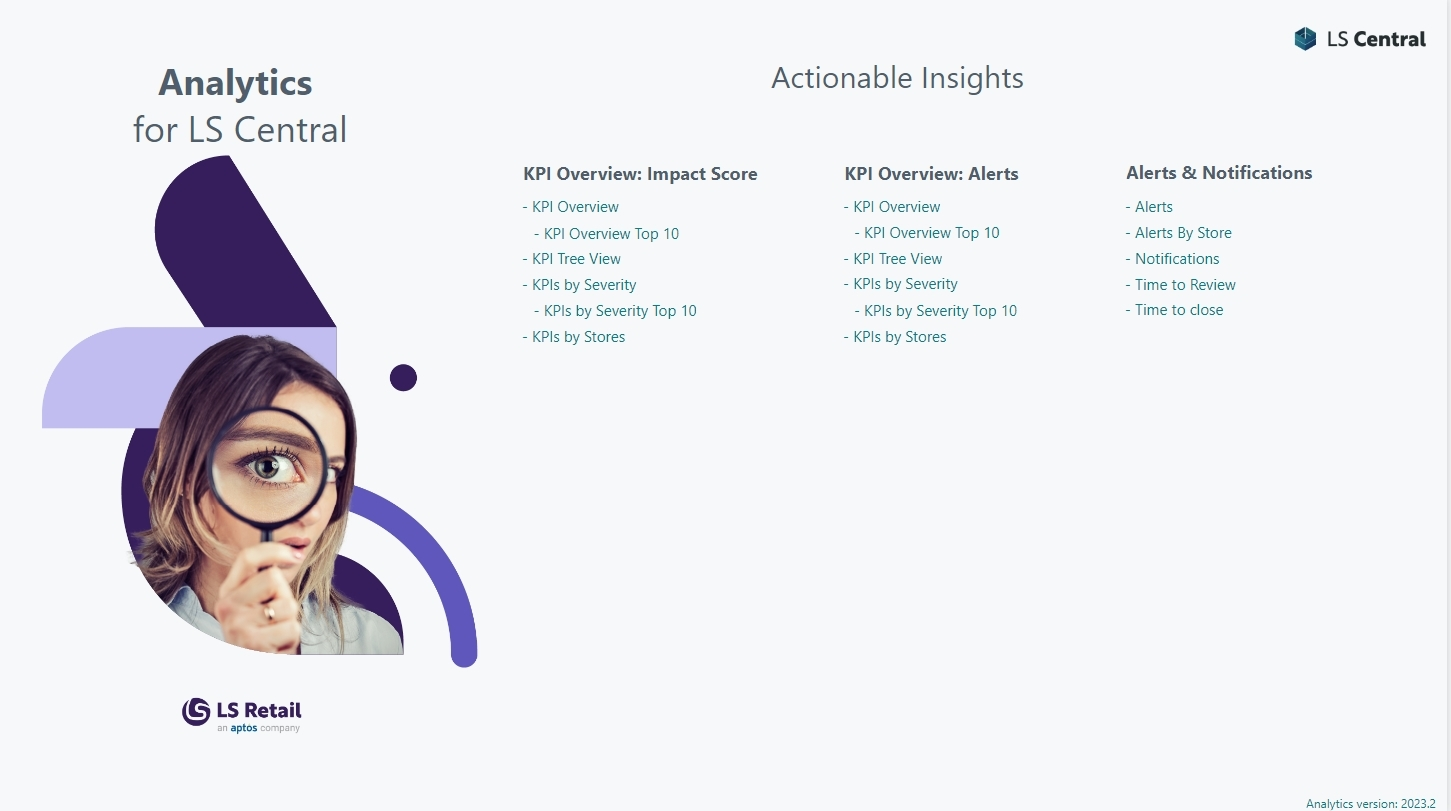 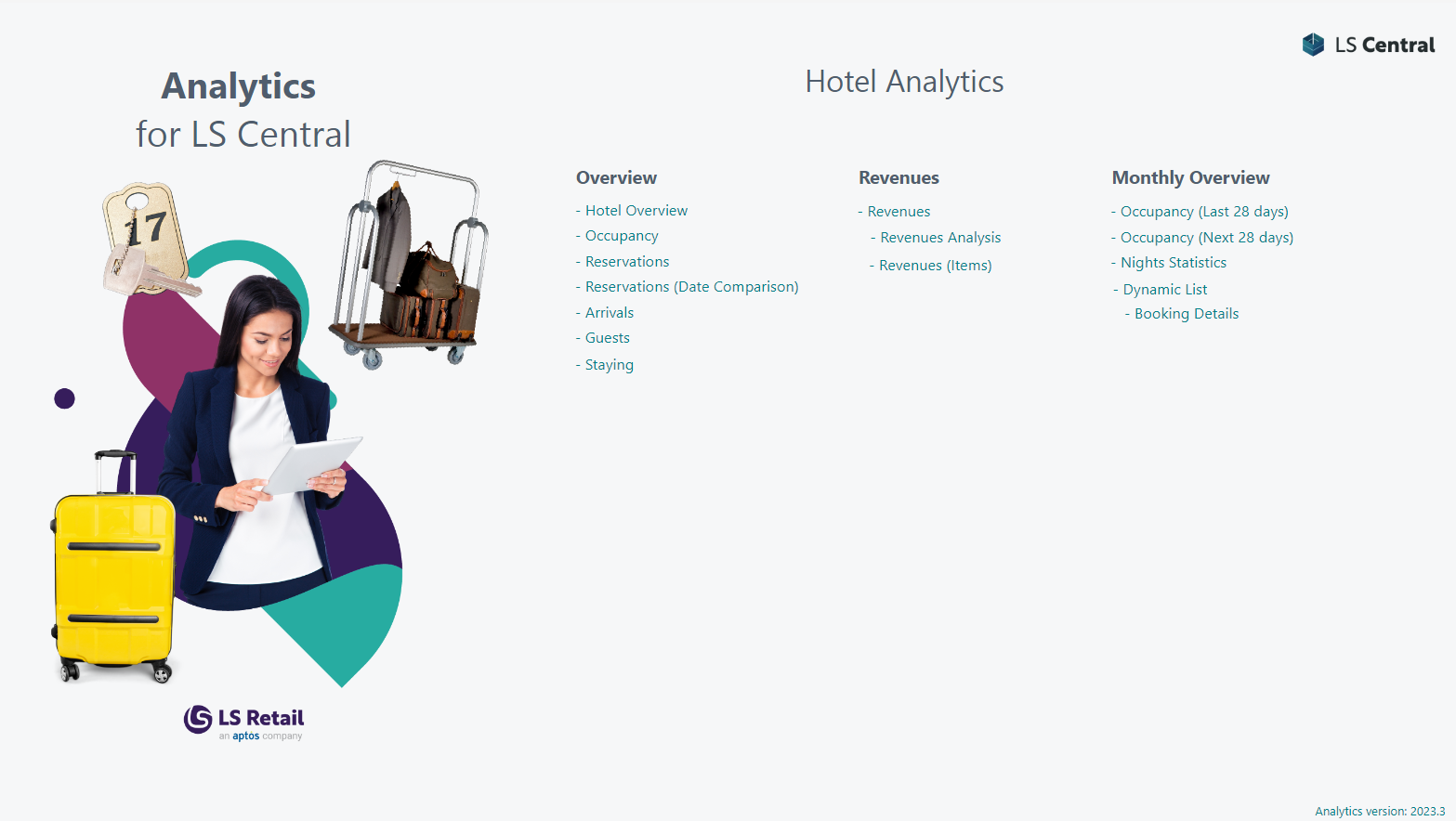 Analytics for LS Central
Report packs
Sales (added Budget and Section/Shelve reports)
Inventory
Supply Chain
Actionable Insights
Hotels
Hospitality (!!! New !!!)
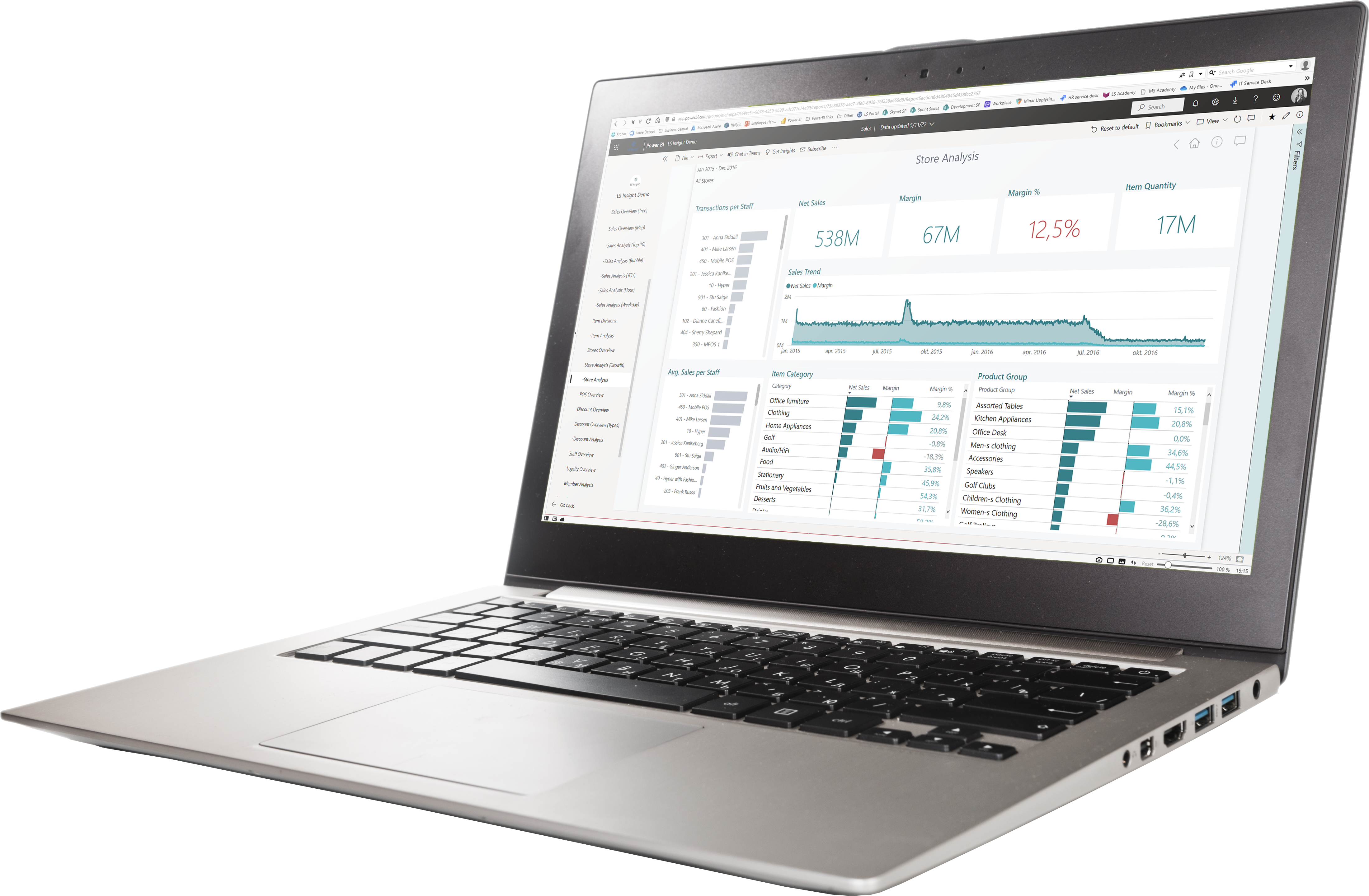 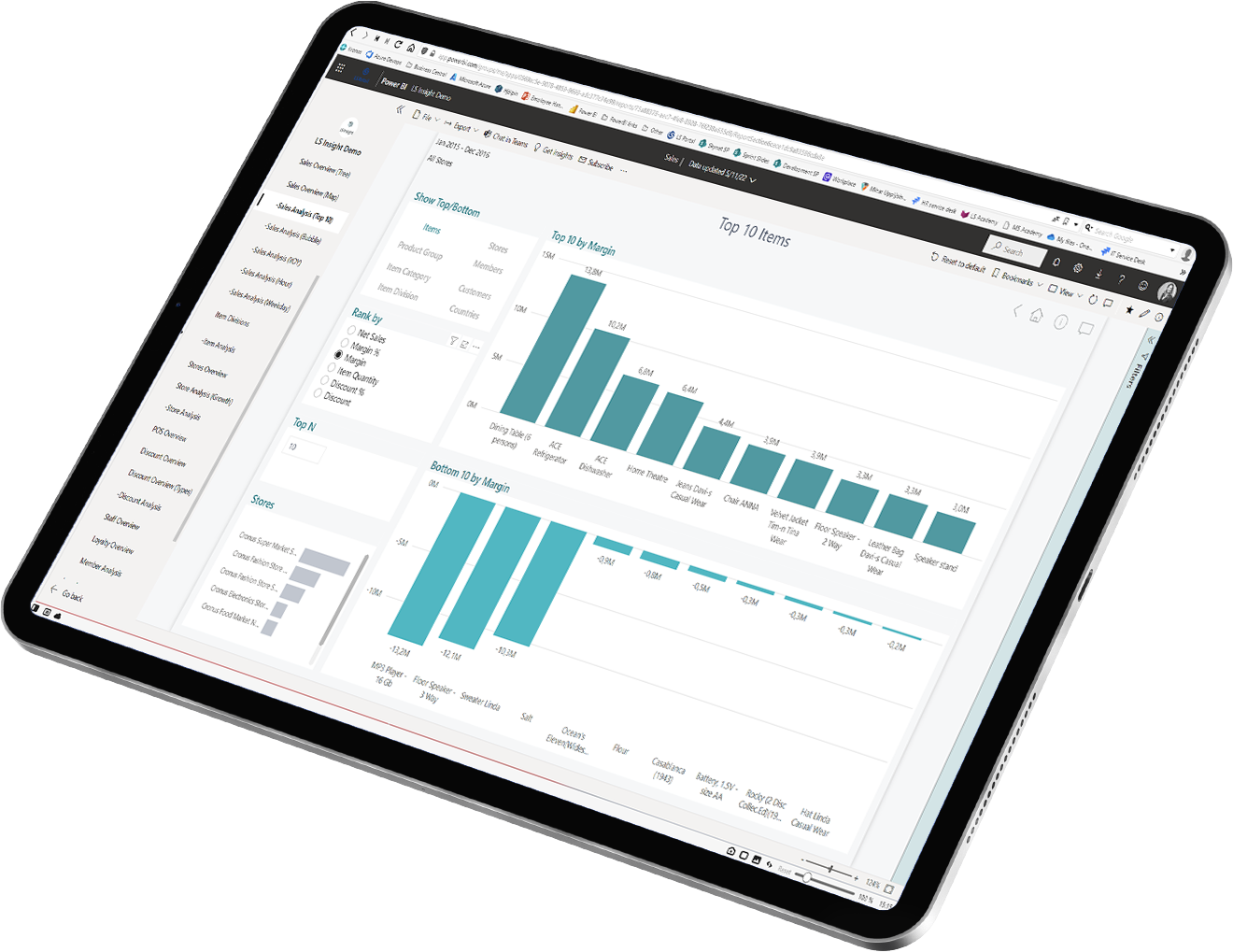 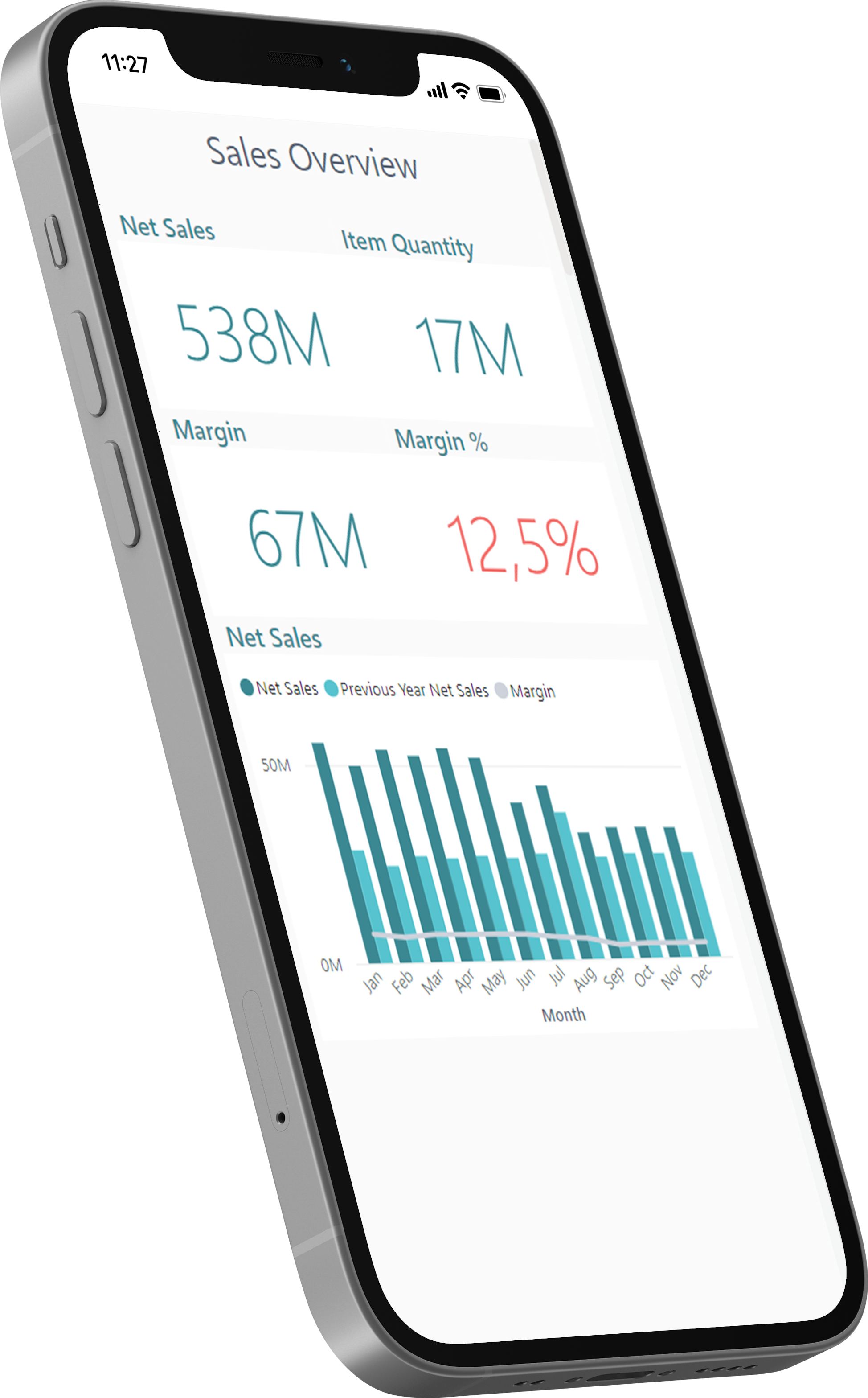 Analytics for LS Central
Report packs
Sales (added Budget and Section/Shelve reports)
Inventory
Supply Chain
Actionable Insights
Hotels
Hospitality (!!! New !!!)
Aggregated Inventory (work in progress)
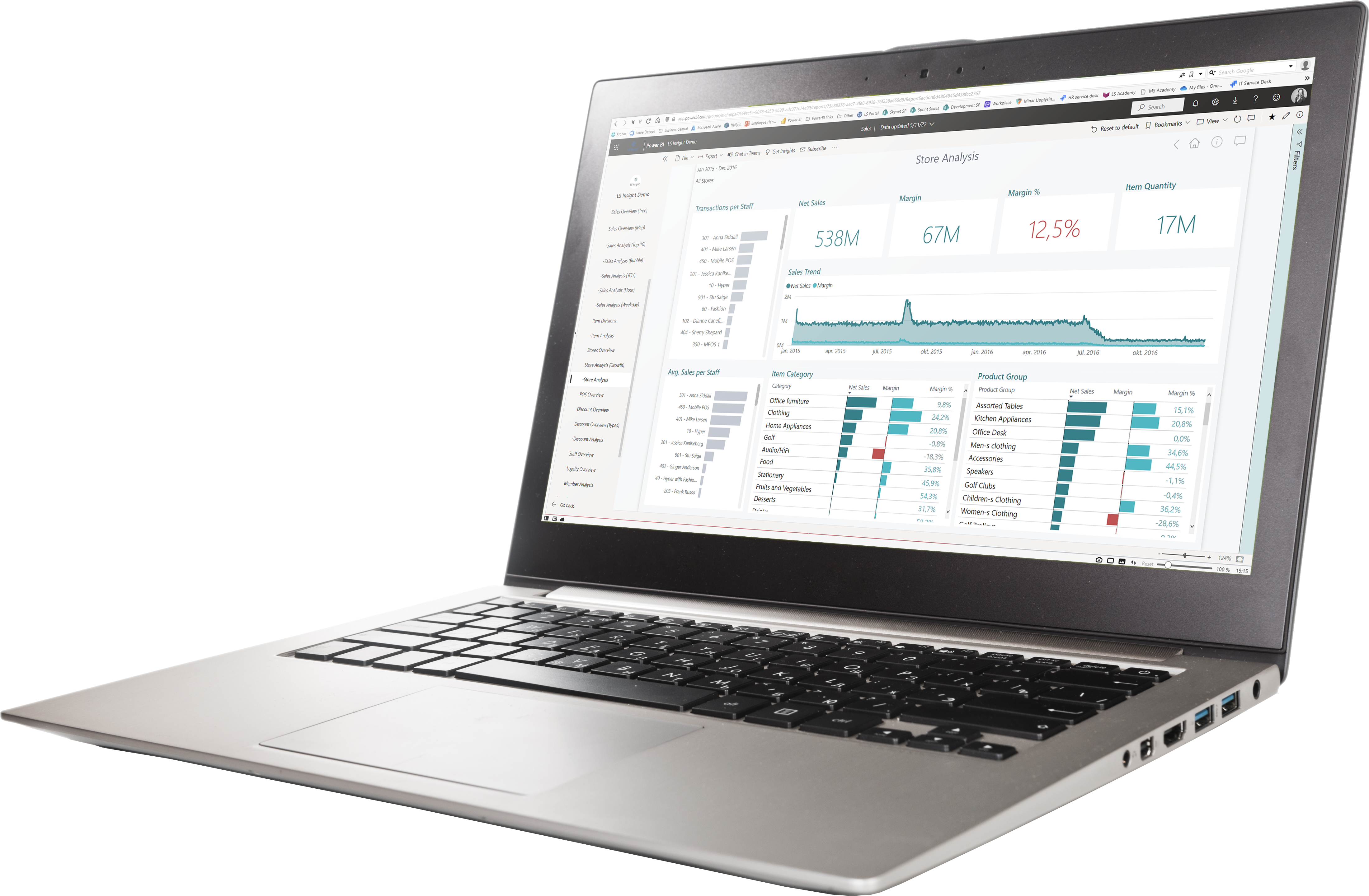 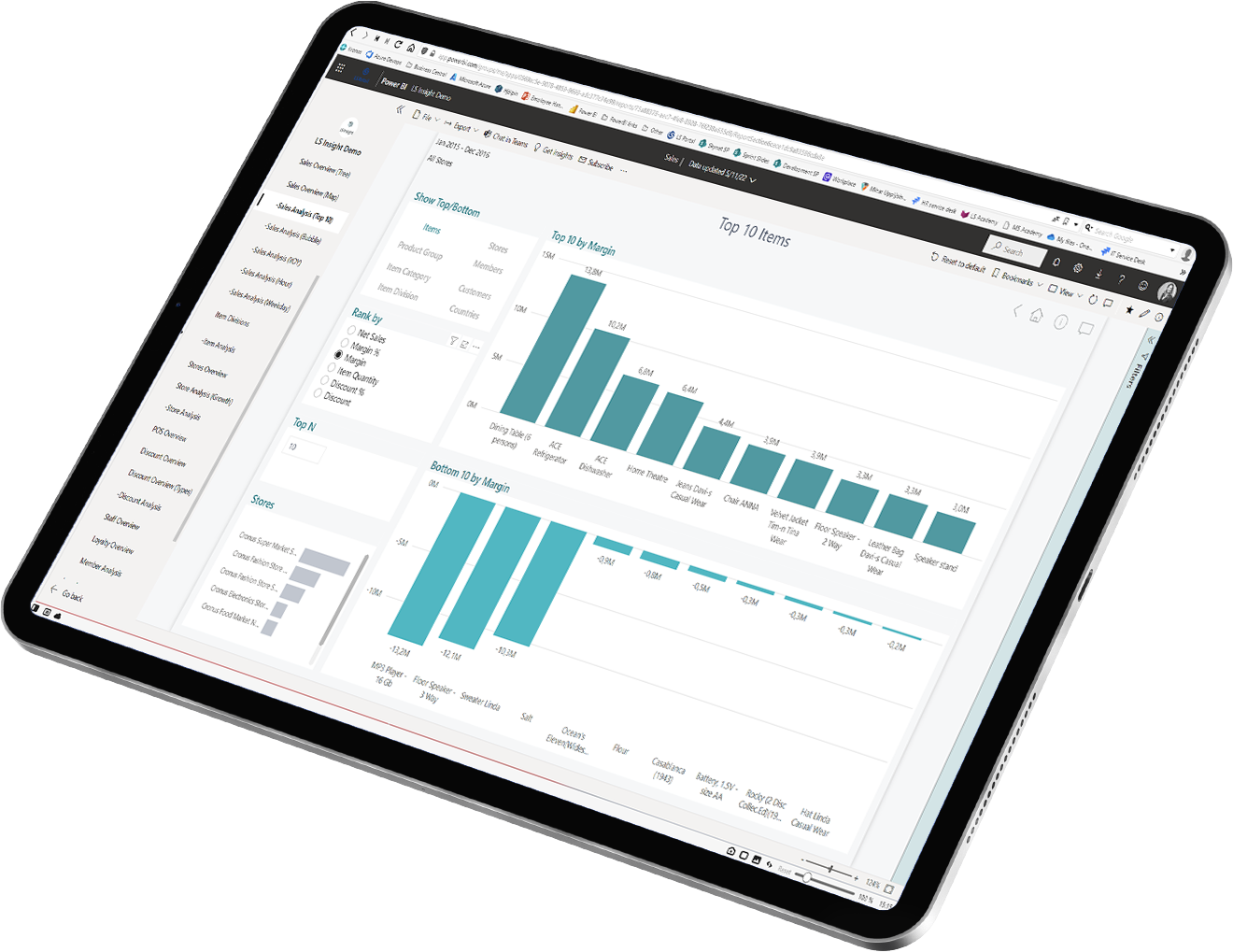 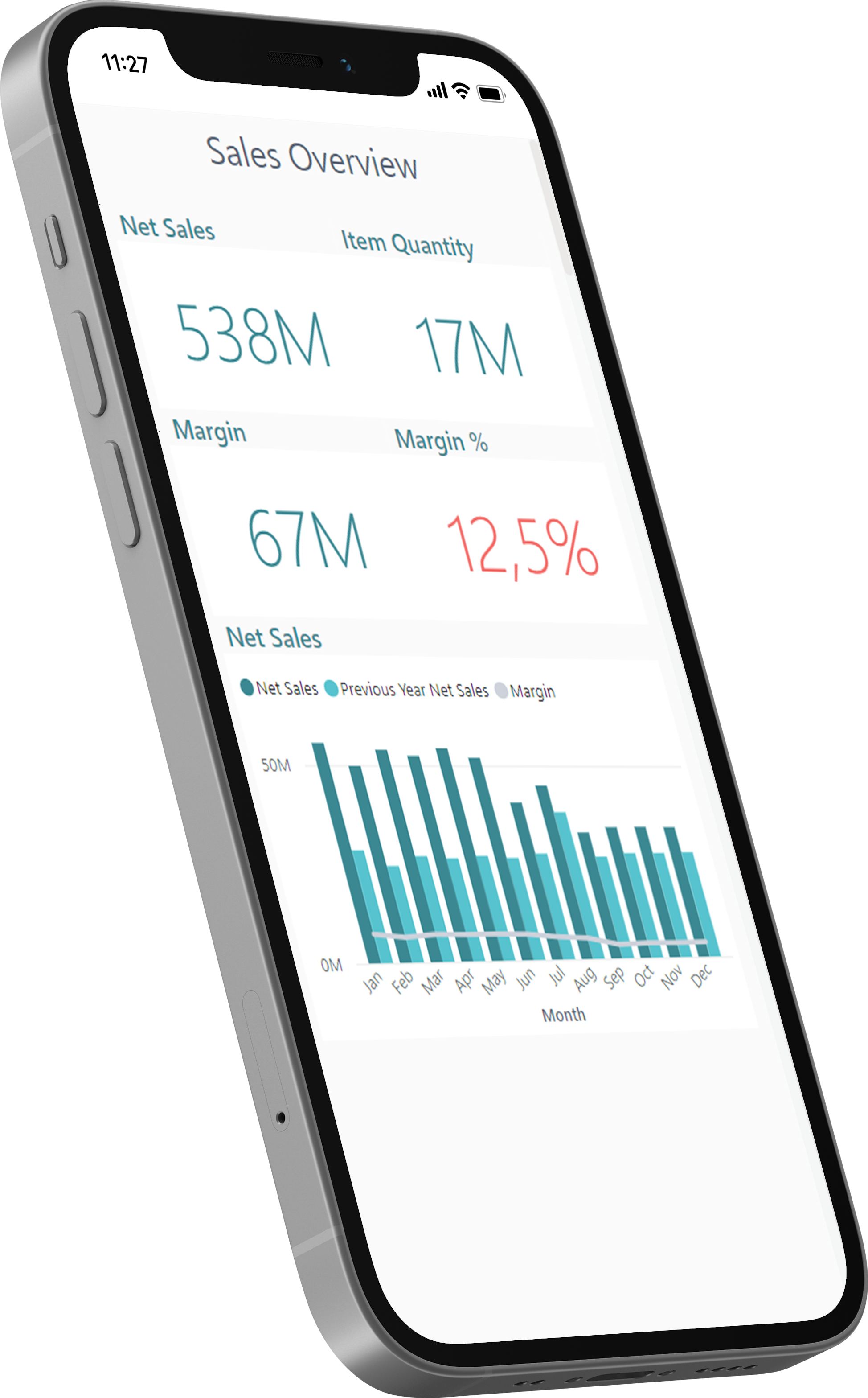 Aggregated Inventory
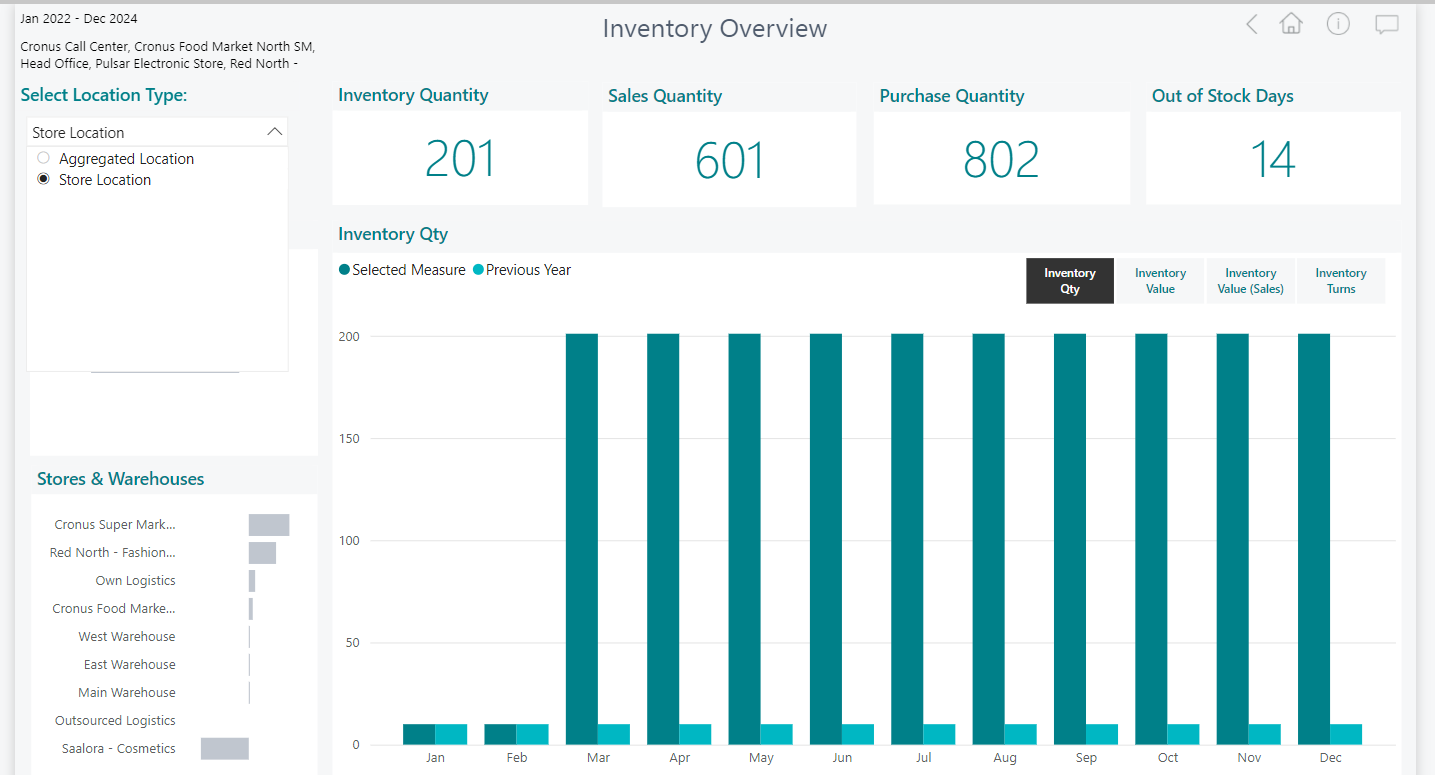 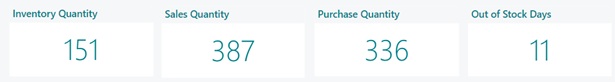 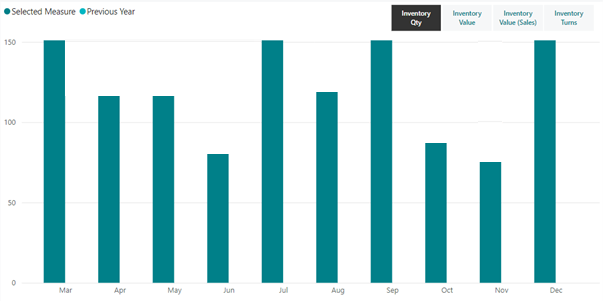 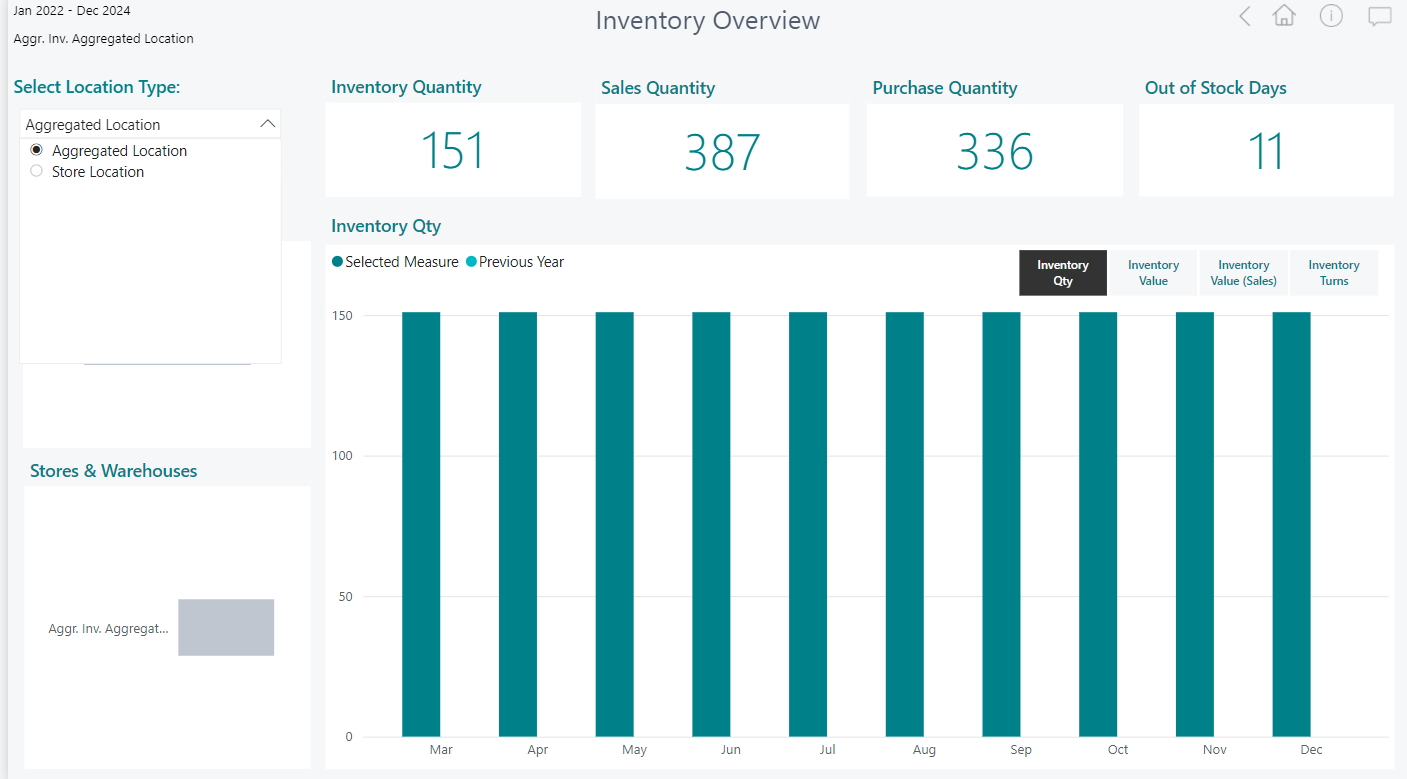 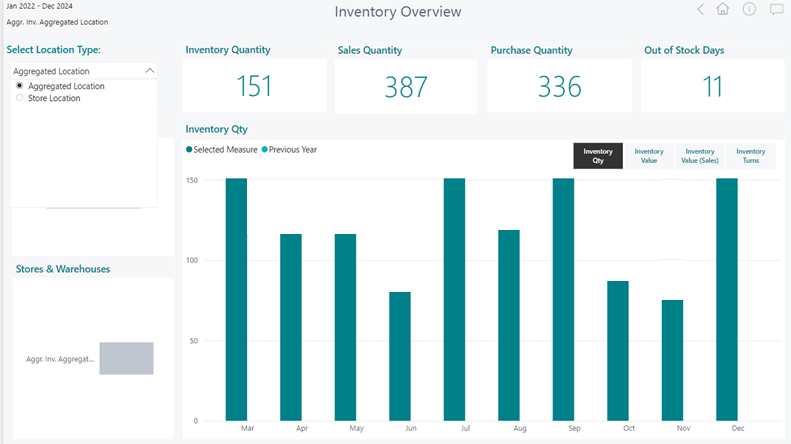 Analytics for LS Central
Report packs
Sales (added Budget and Section/Shelve reports)
Inventory
Supply Chain
Actionable Insights
Hotels
Hospitality (!!! New !!!)
Aggregated Inventory (work in progress)

Continuous improvements and additions based on customer feedback
Industry specific report packs currently in development
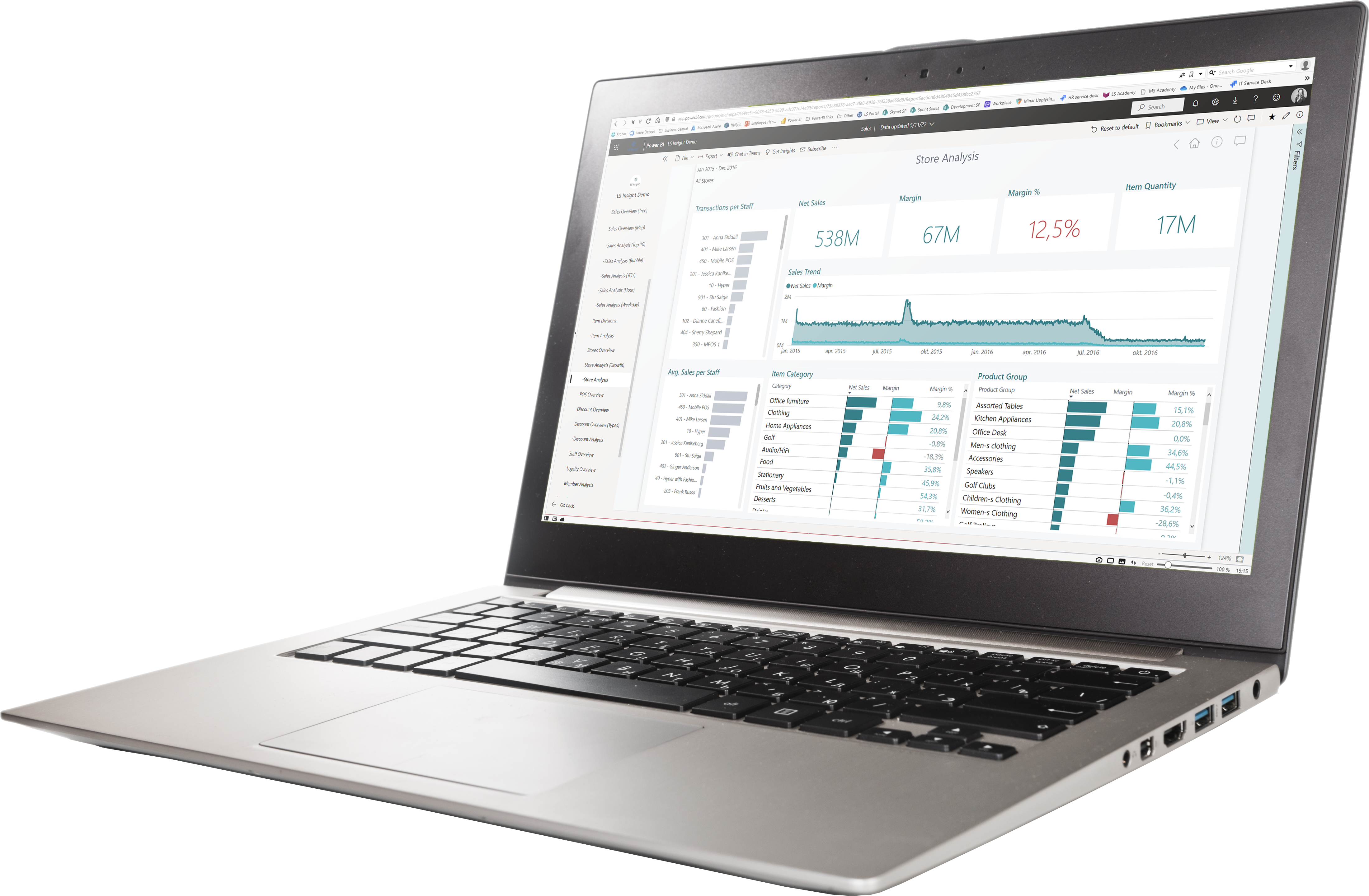 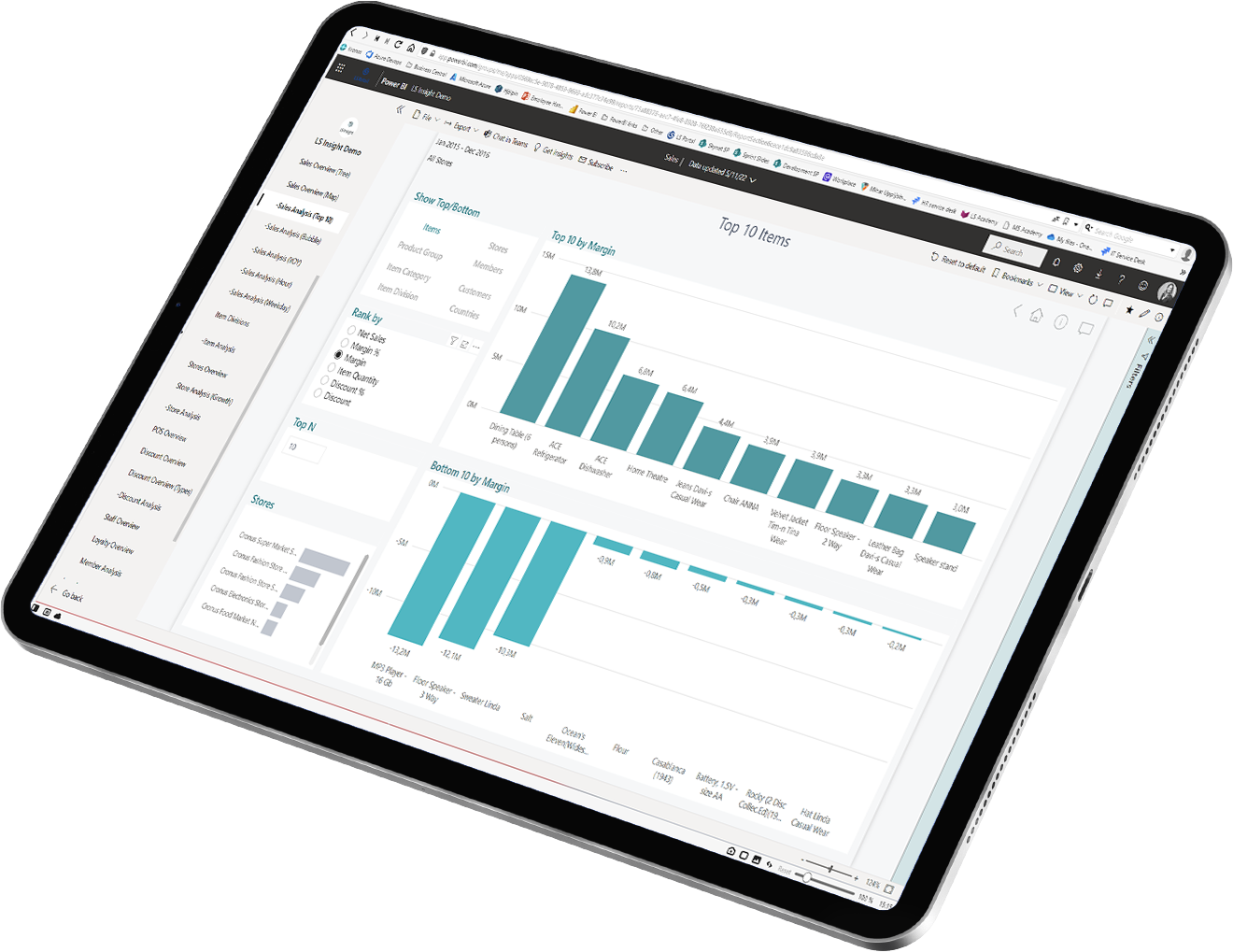 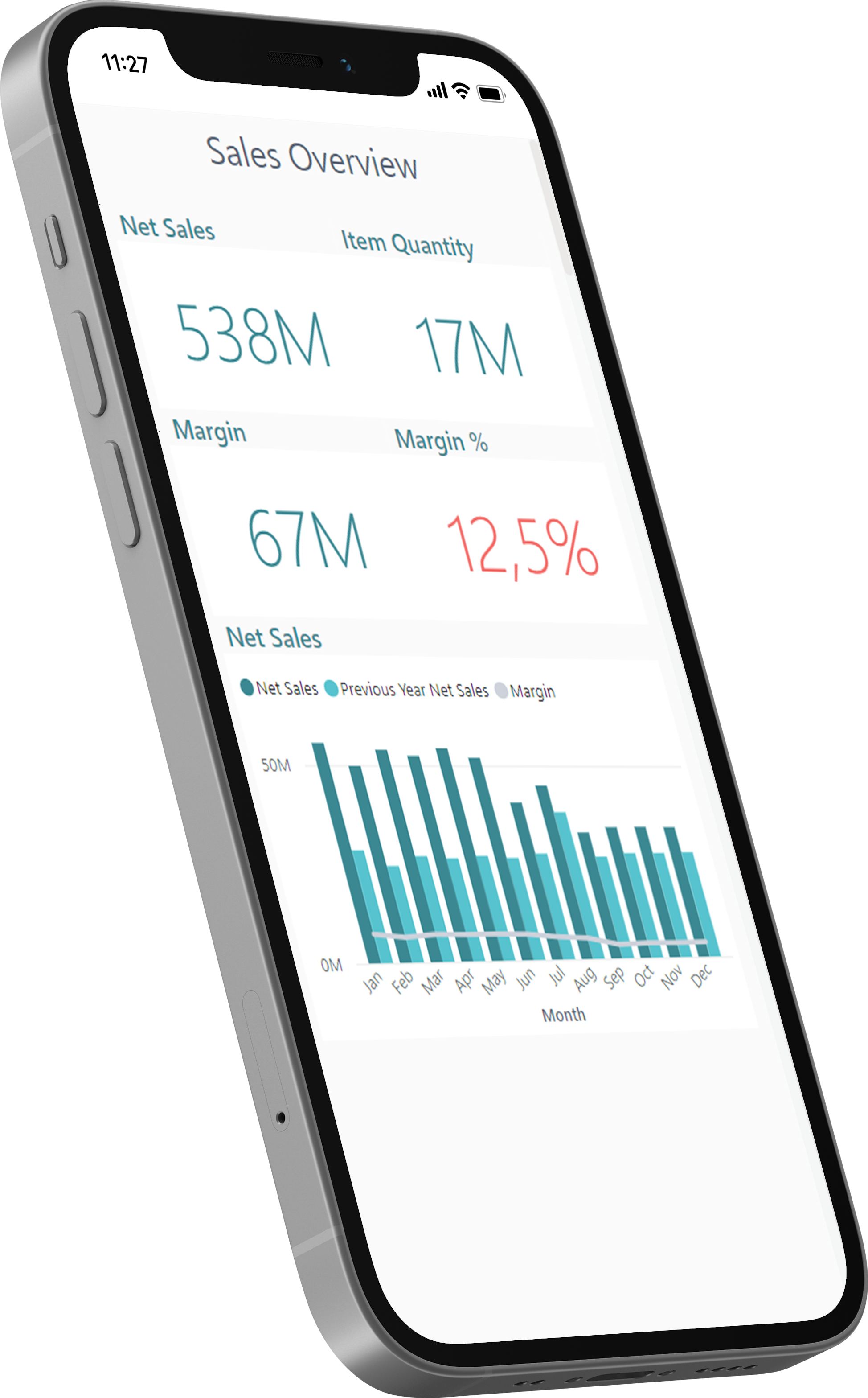 Customizations
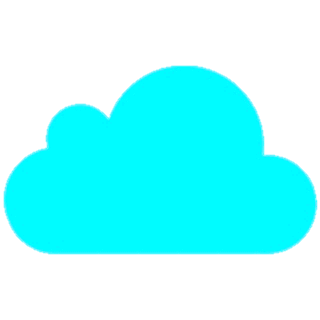 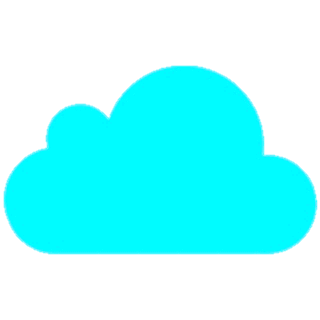 Analytics for           LS Central DW
Power BIService
Business Central
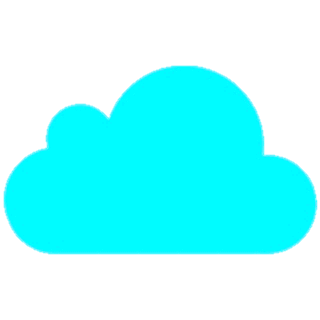 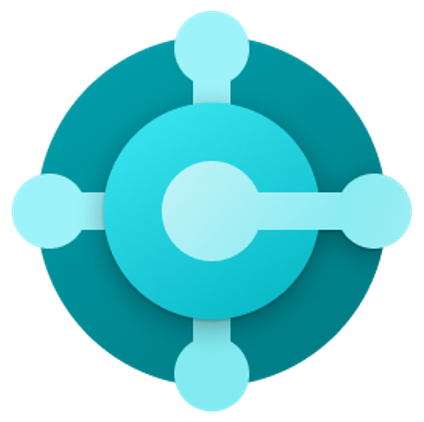 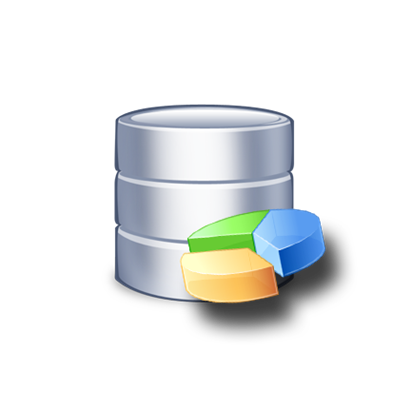 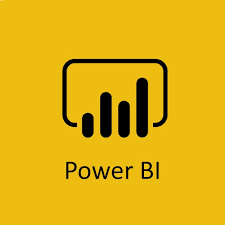 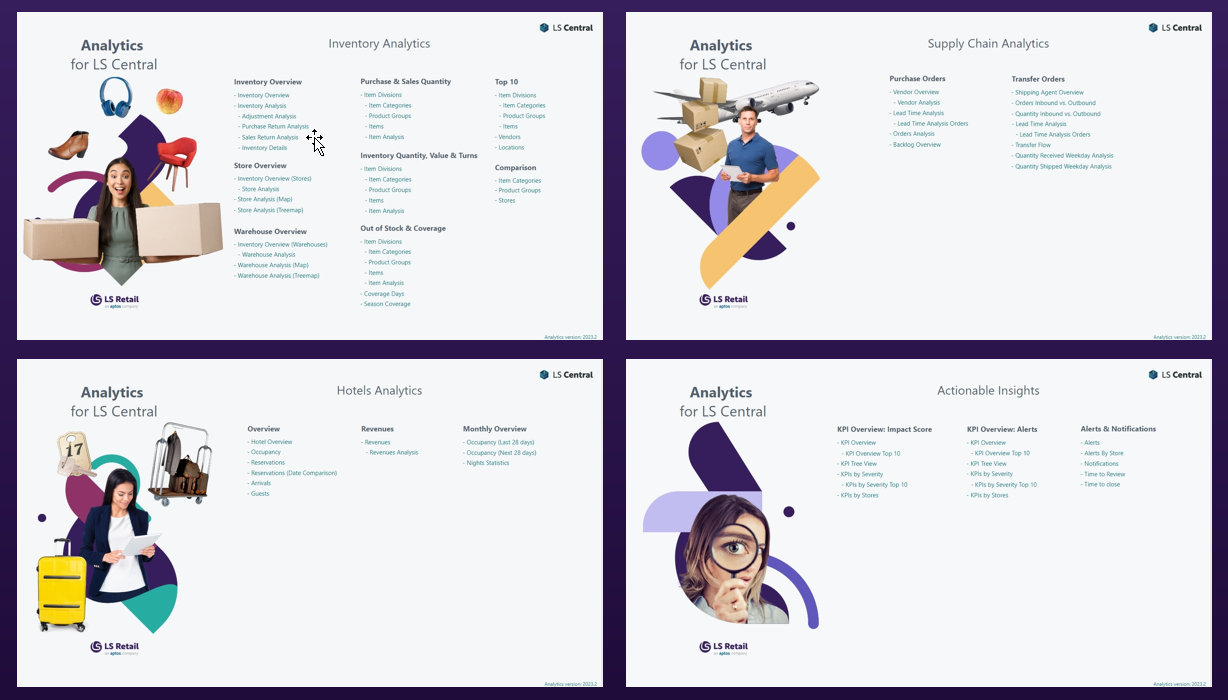 SaaS or
On-premise
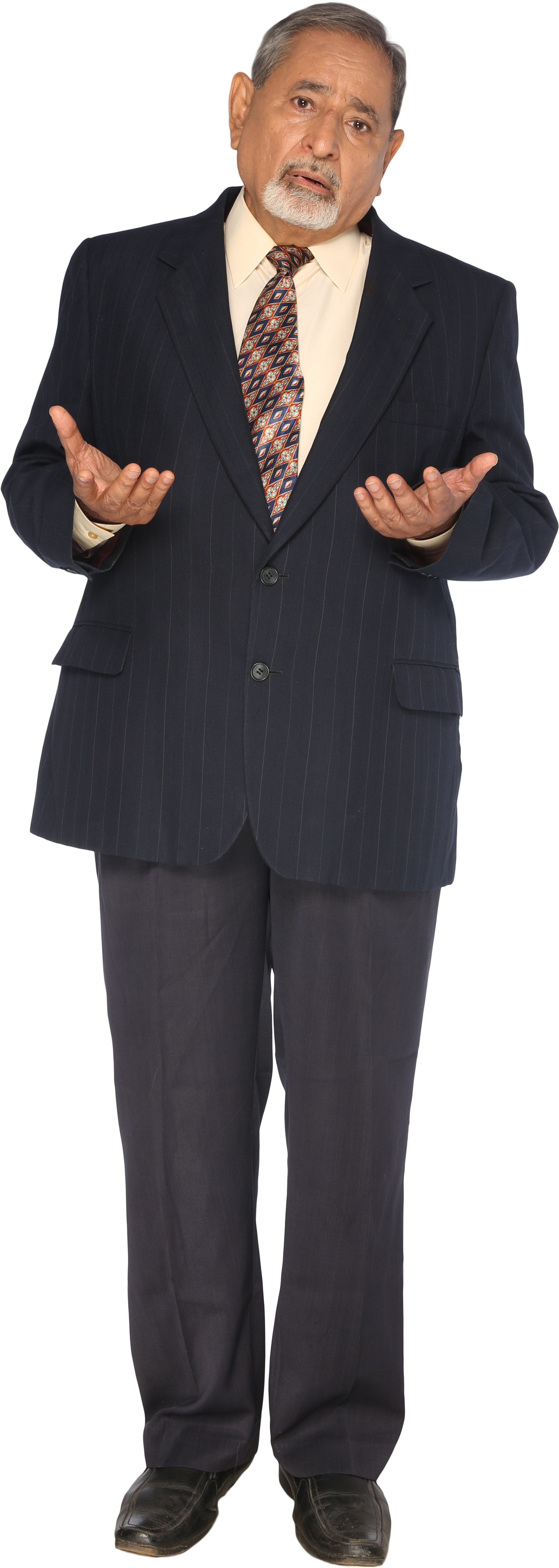 Can we add data from an external system that we have?
Can we add this field from LS Central?
What about the data from the extension you created?
We really need this information to be able to make the big decisions.
Customizations
Third party data
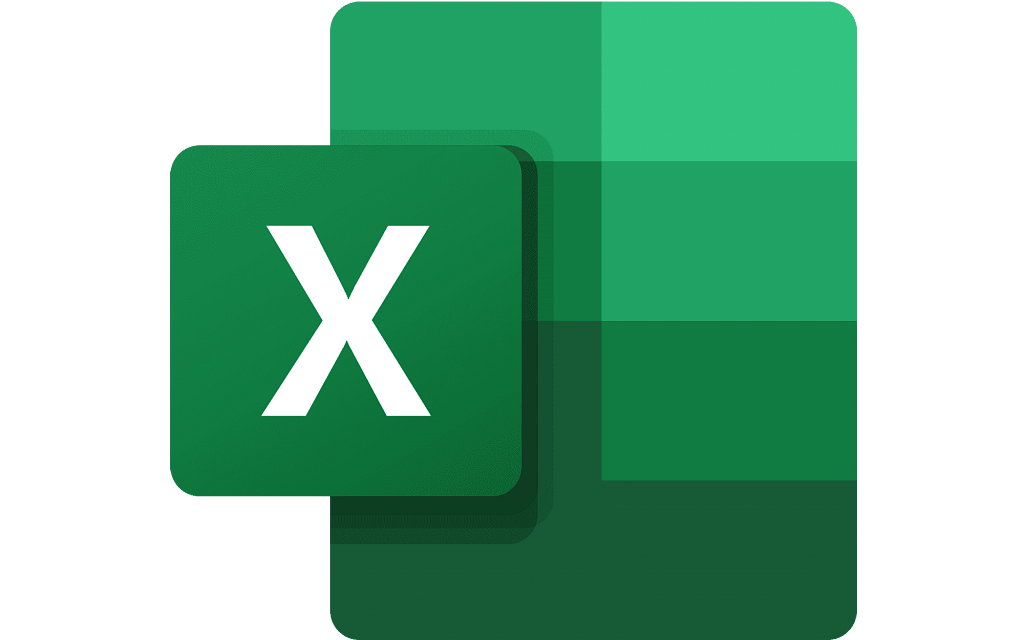 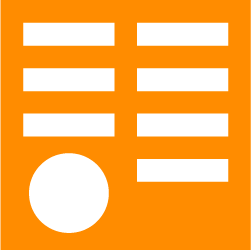 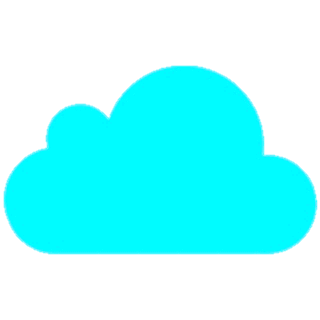 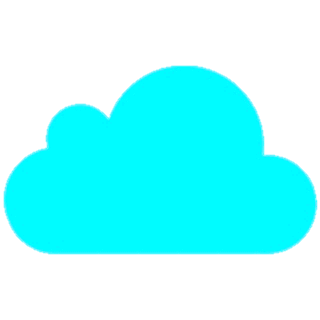 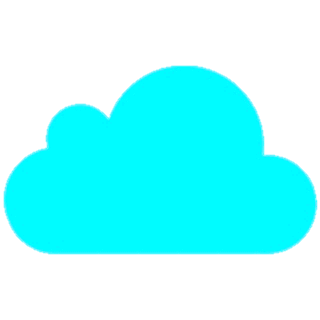 Analytics DW for LS Central
Power BIService
Business Central
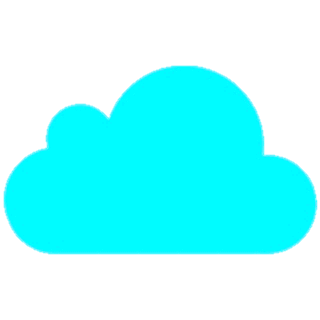 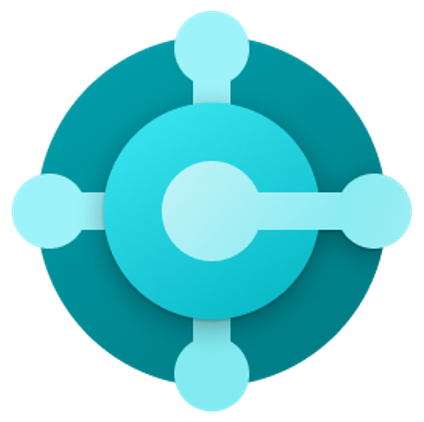 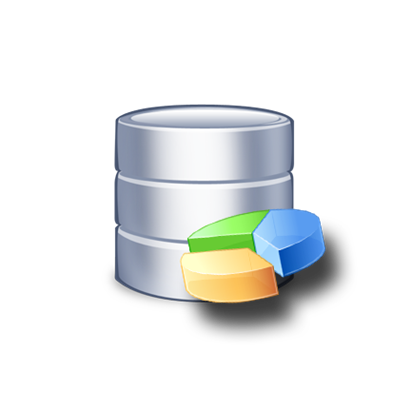 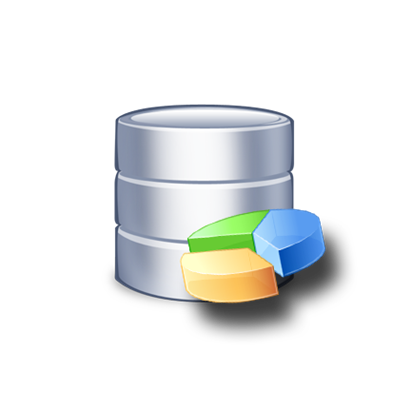 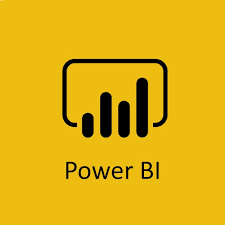 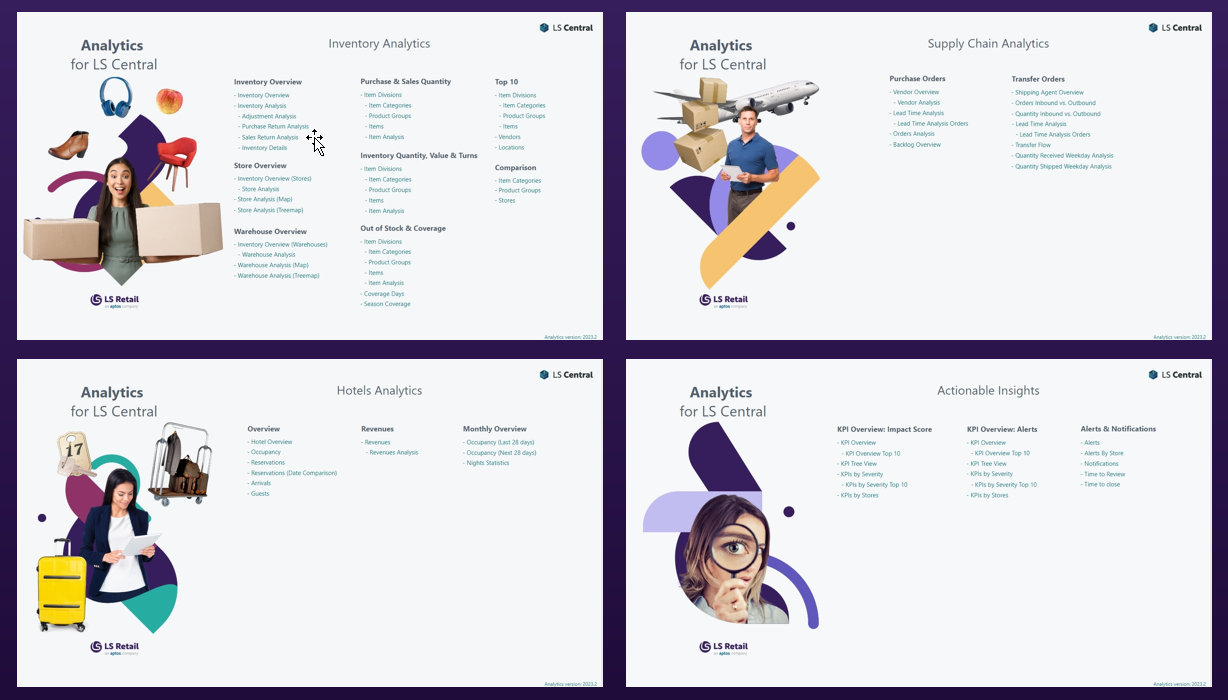 SaaS or
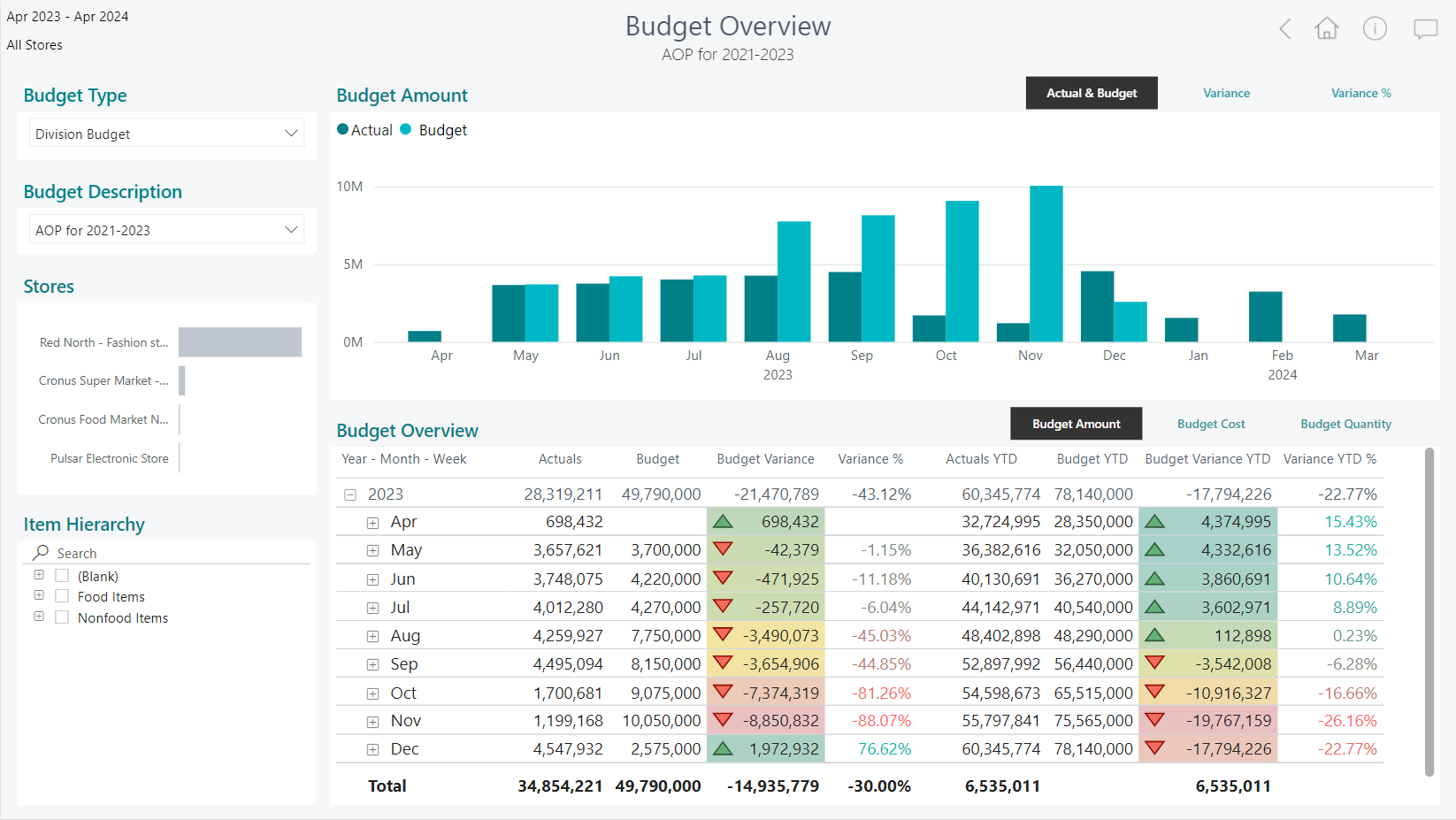 On-premise
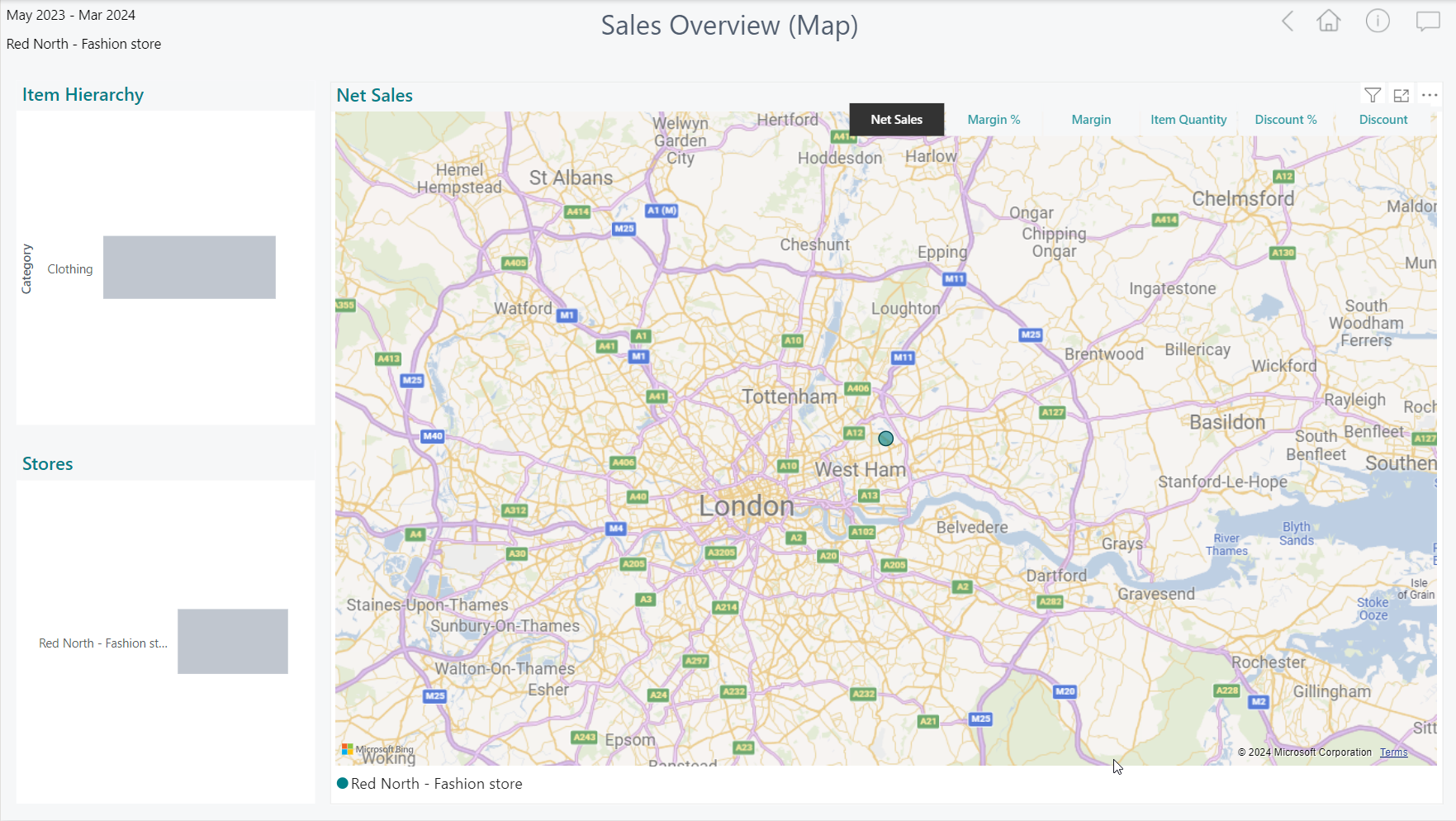 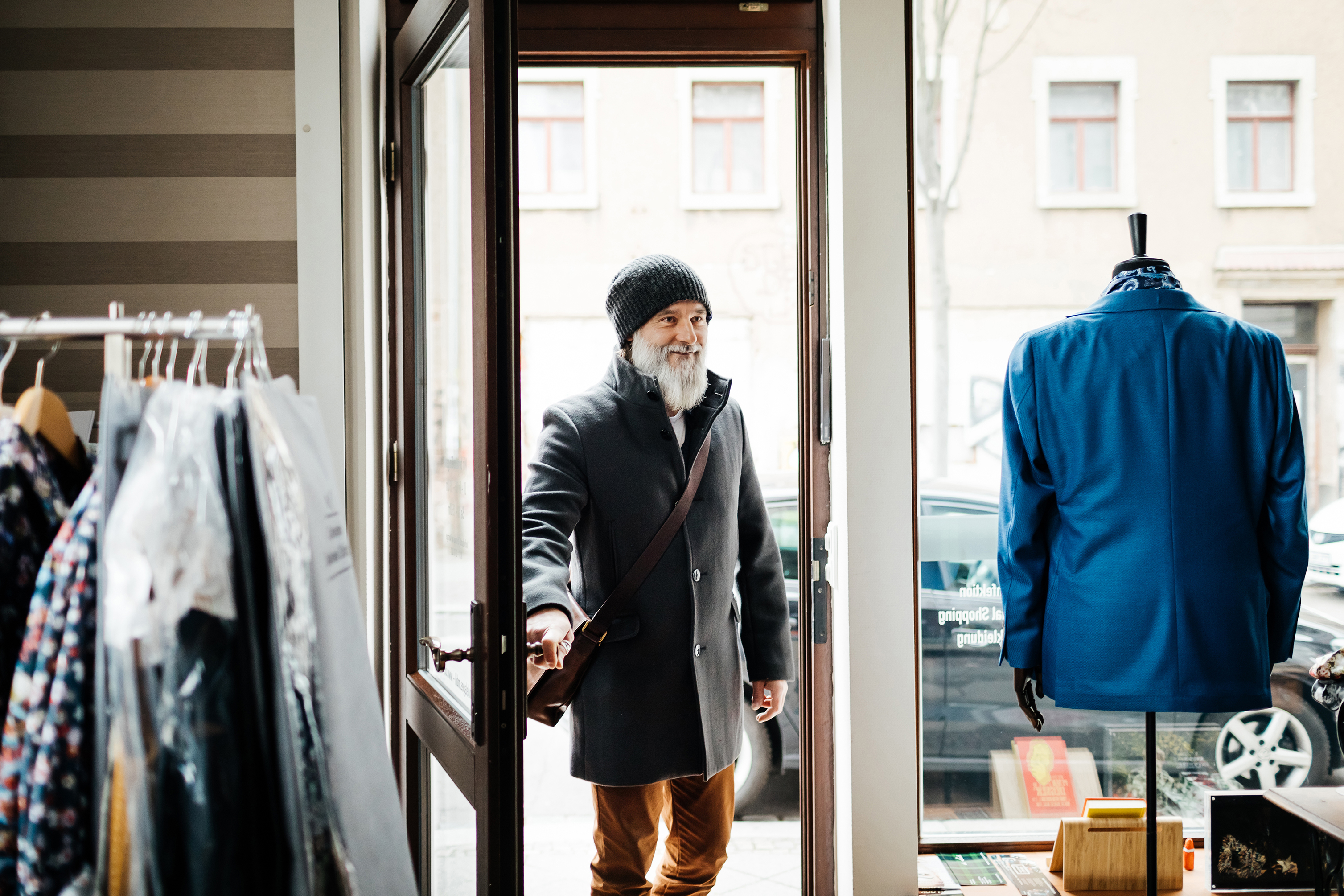 Customizations
Third party data
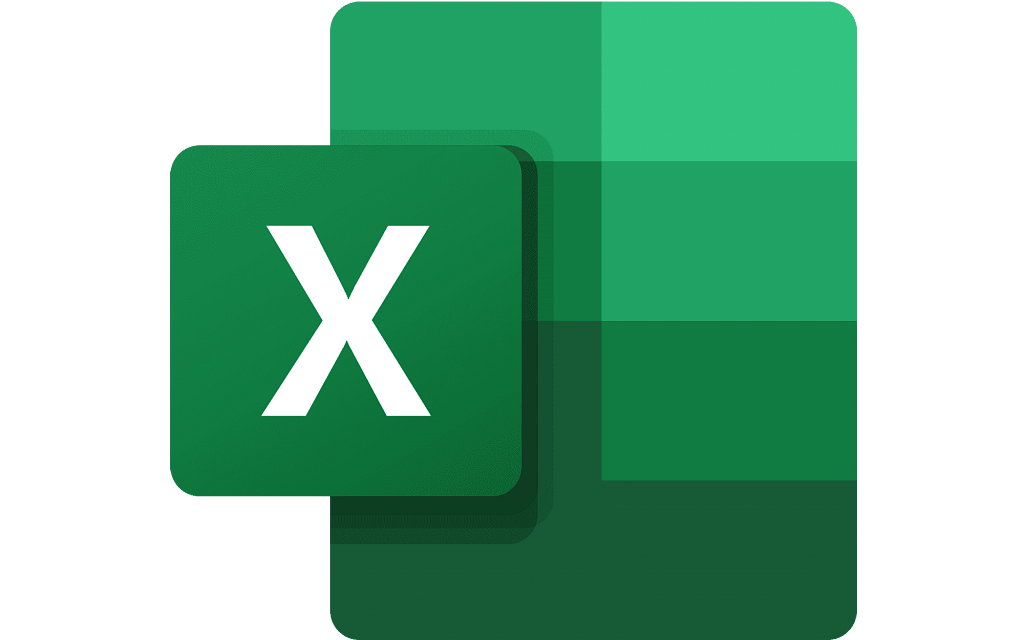 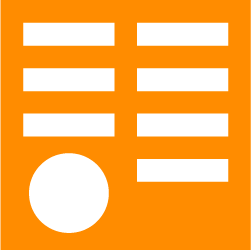 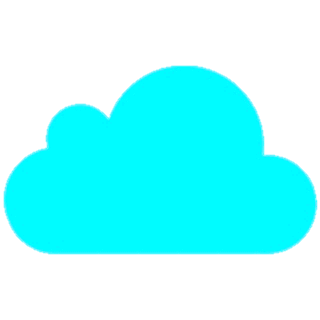 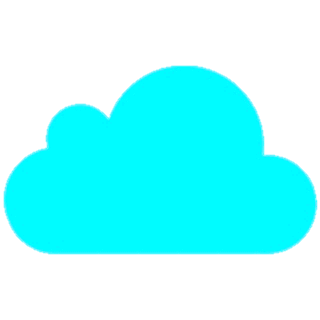 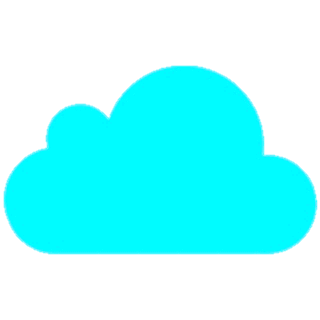 Analytics DW for LS Central
Power BIService
Business Central
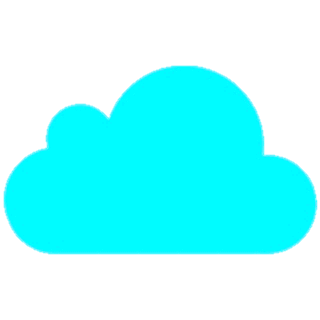 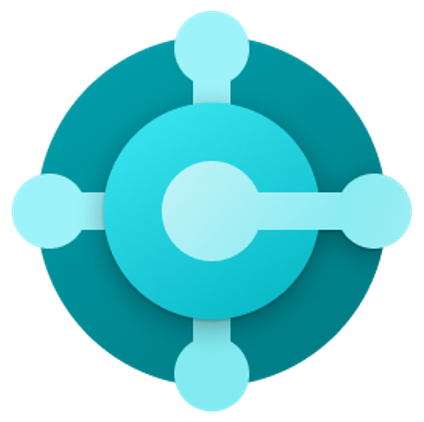 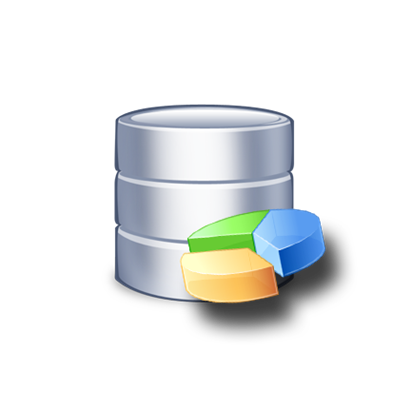 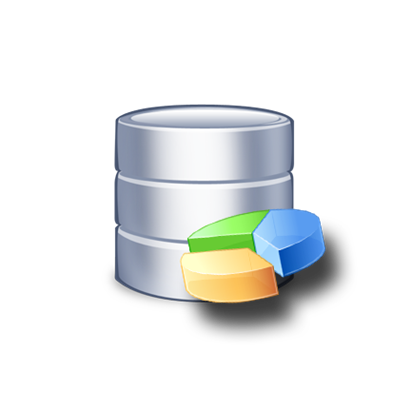 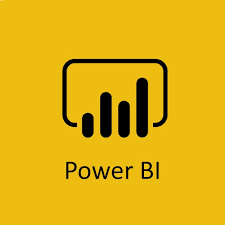 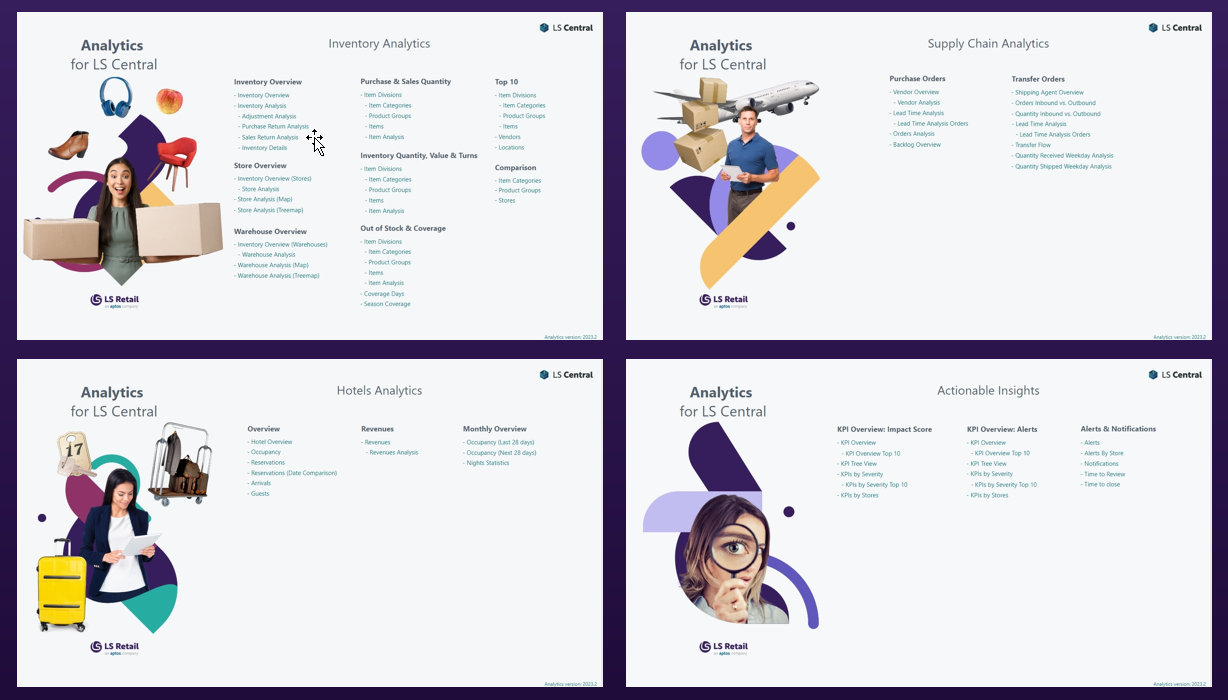 Documentation for customization scenarios is available in Extension guidelines in Online Help
SaaS or
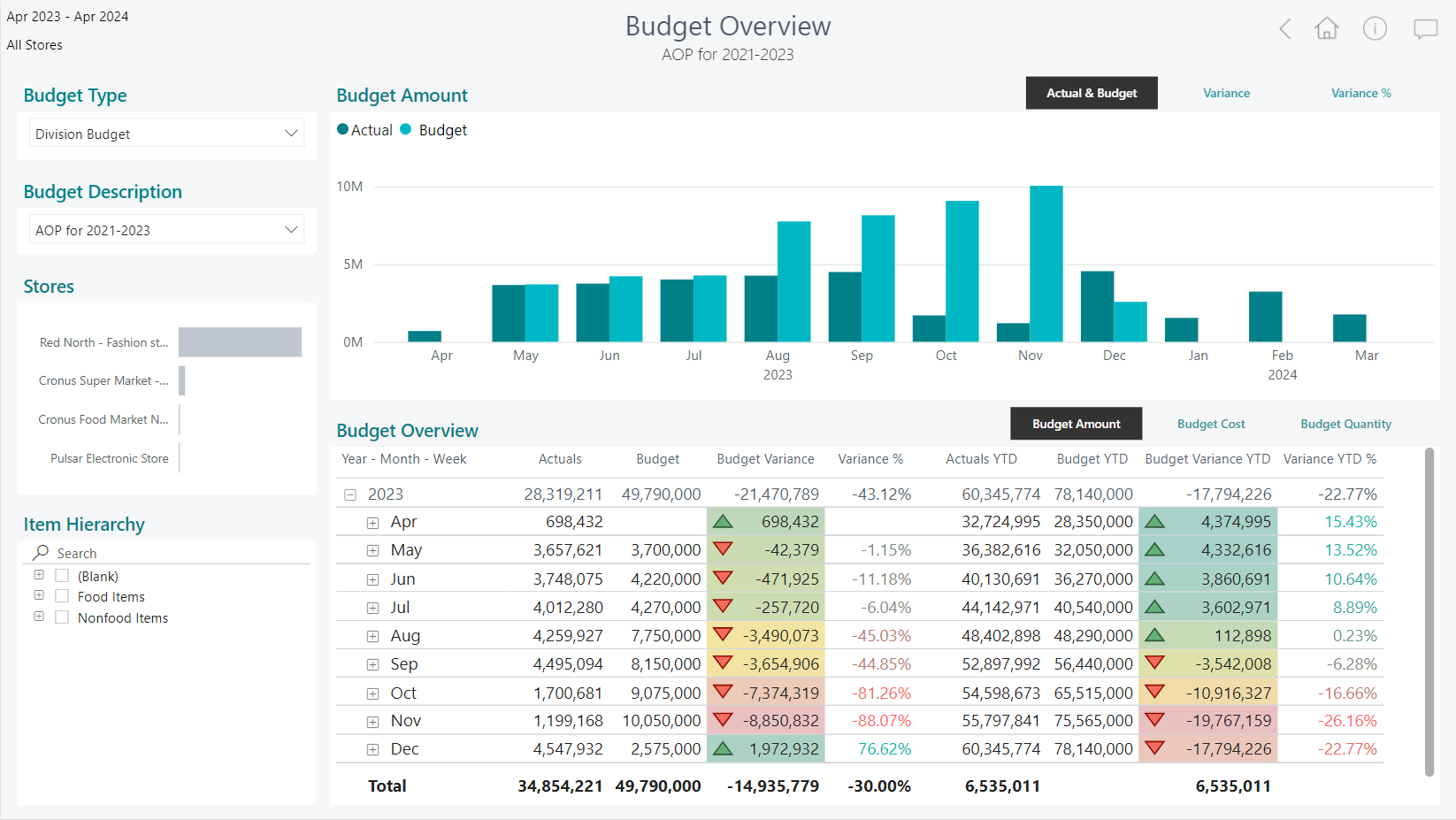 On-premise
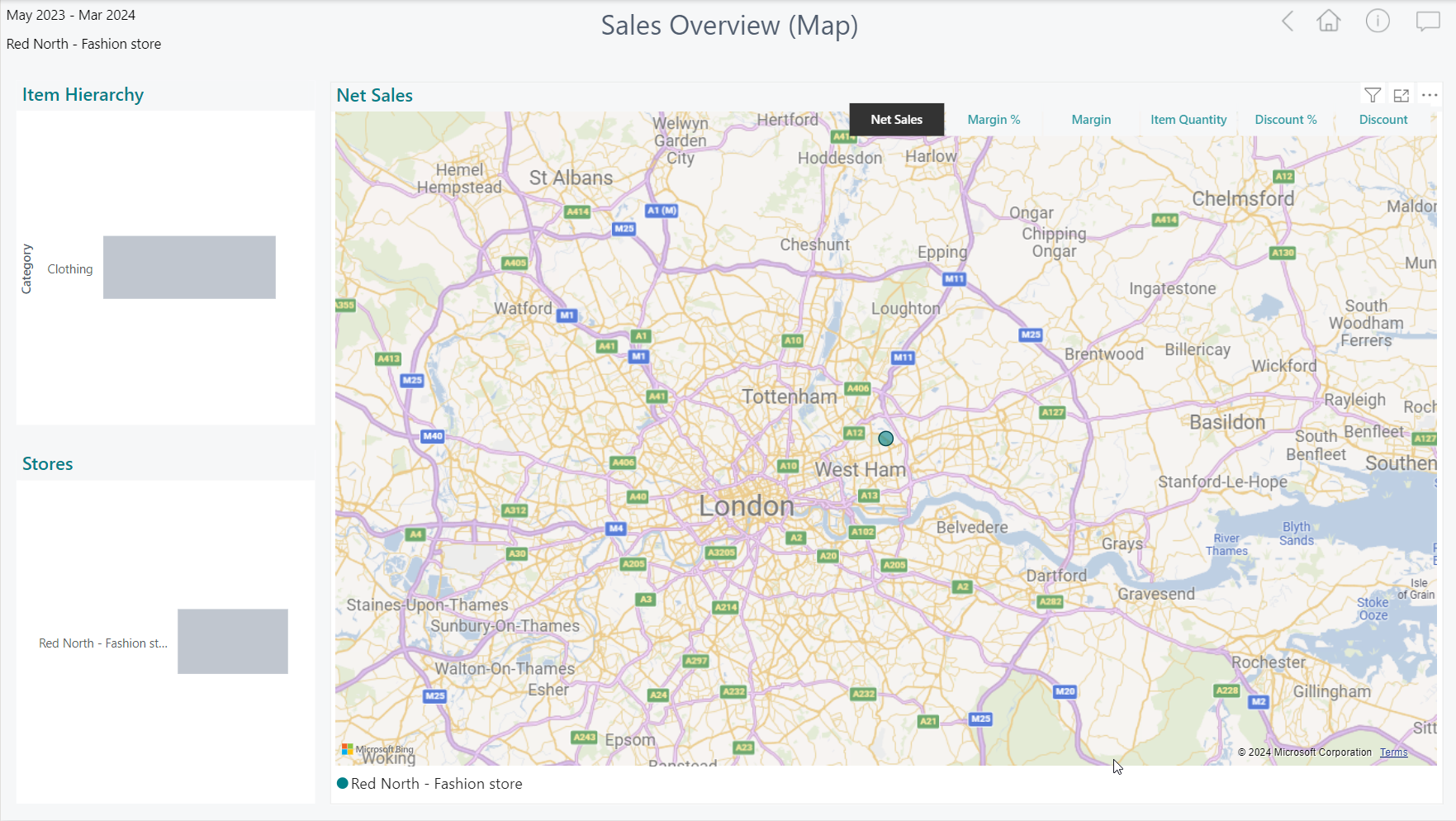 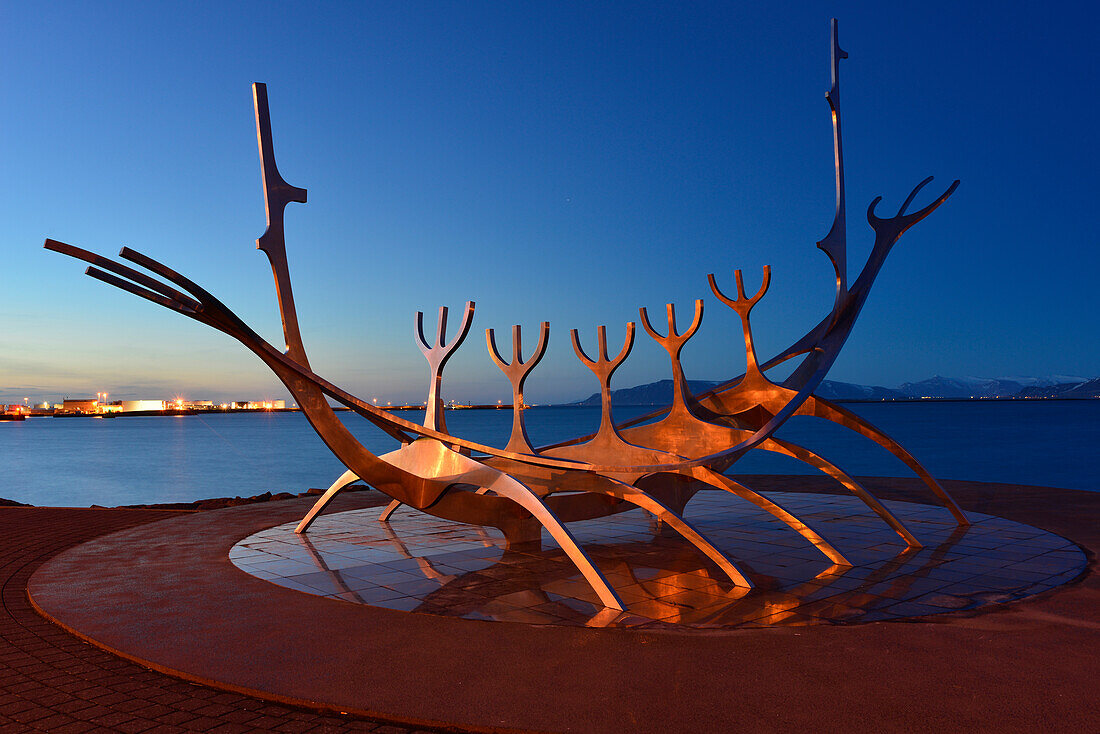 Analytics for LS CentralArchitecture options
Architecture options
Power BIService
Analytics DW for LS Central
Business Central
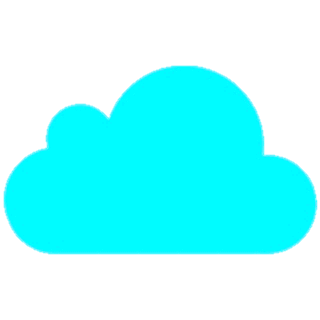 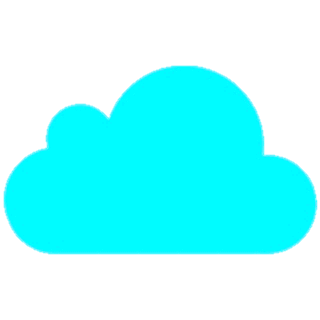 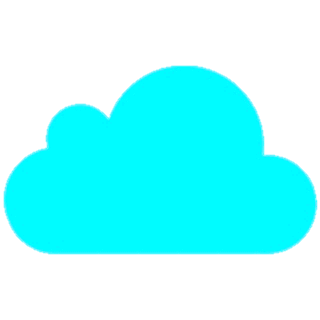 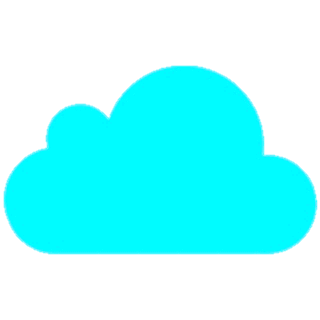 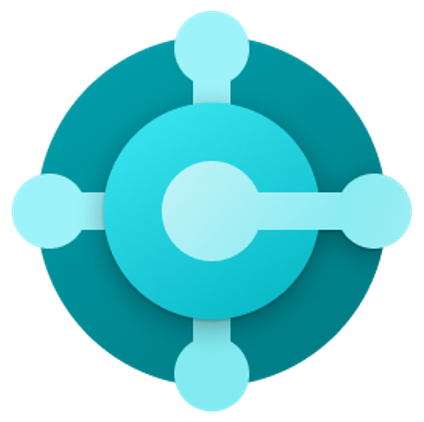 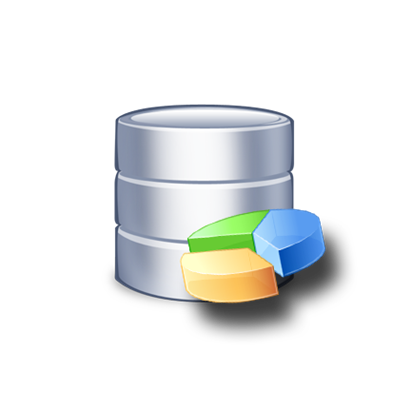 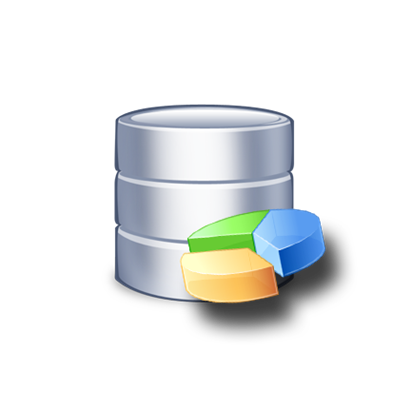 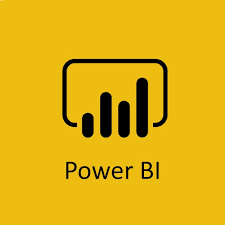 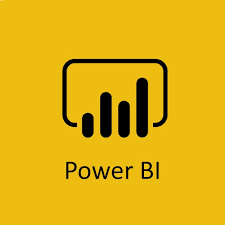 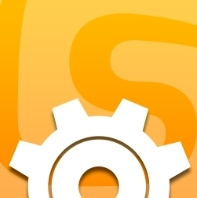 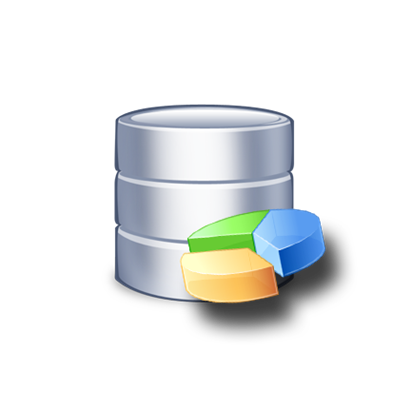 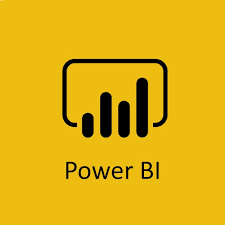 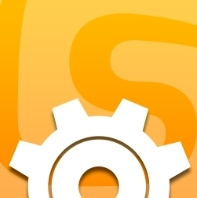 BusinessCentral
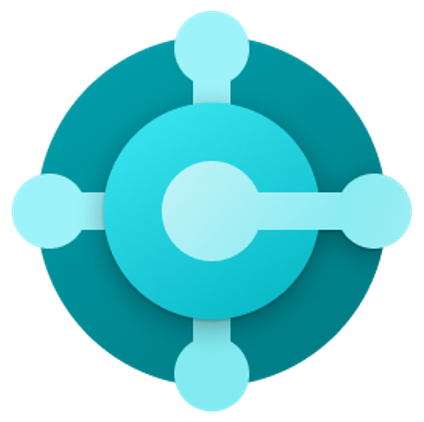 SaaS
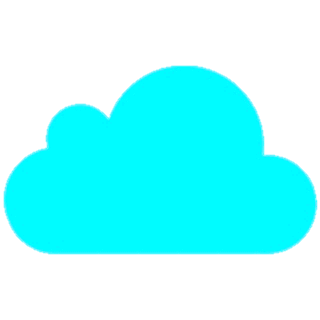 DW onAzure SQL
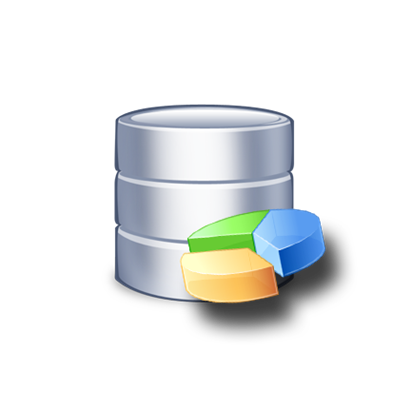 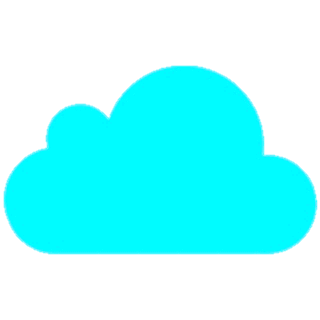 DW onon-prem SQL
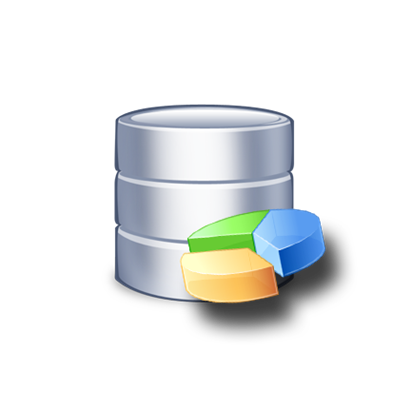 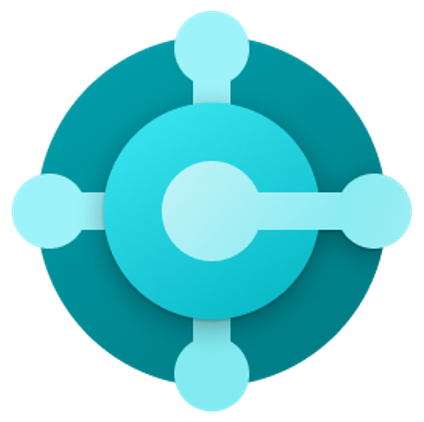 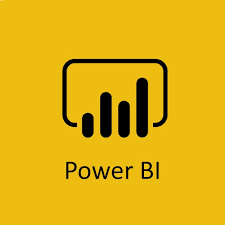 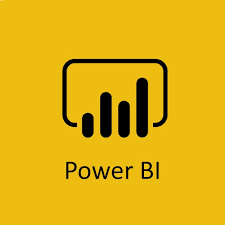 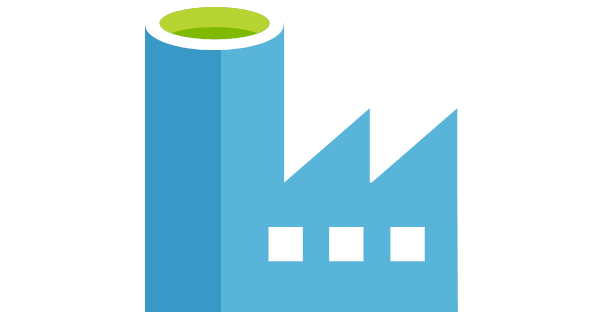 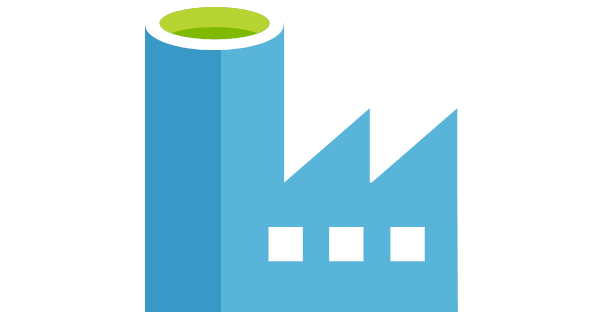 Azure DataFactory
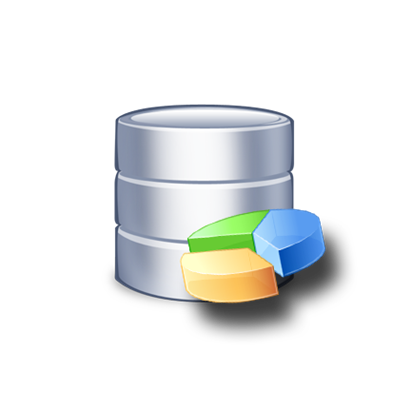 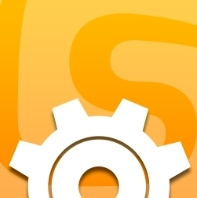 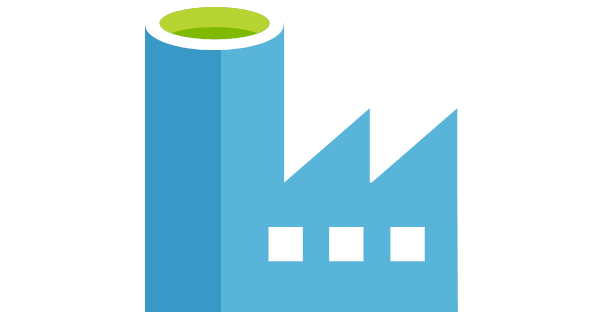 Data DirectorWebservices
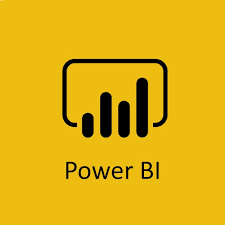 On-premises
Power BIConnector
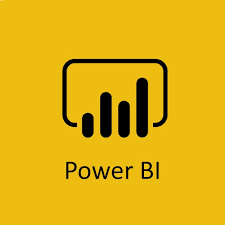 Architecture options – on prem
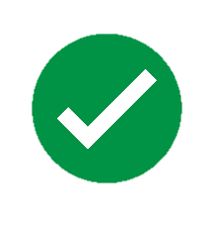 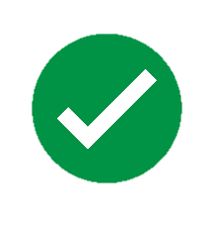 Power BIService
Azure SQLServer(Analytics DWH)
Business Central on-prem
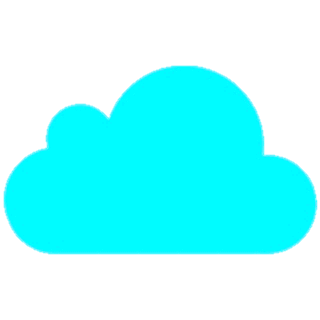 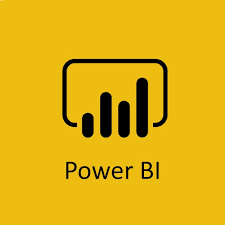 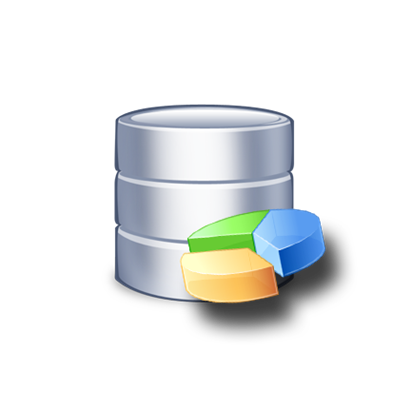 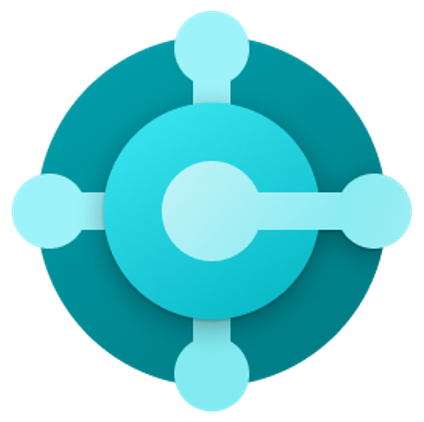 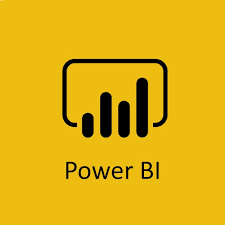 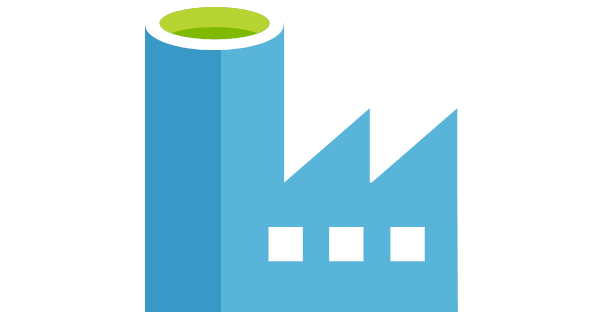 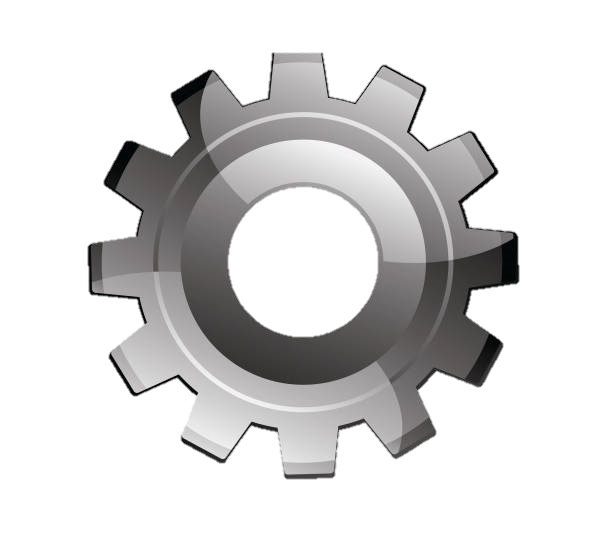 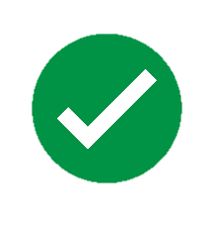 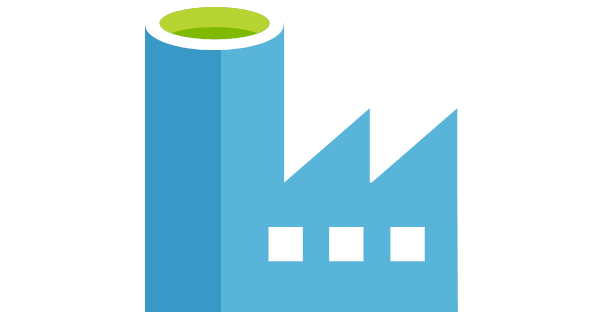 Power BI service pulls data from the data warehouse(based on a schedule)
Azure Data Factory Integration Gateway(Interface to read from SQL server)
Azure Data Factory(Pipelines to load and transform data)
Architecture options – SaaS
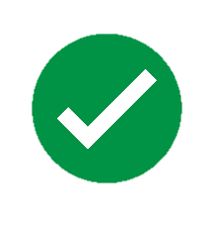 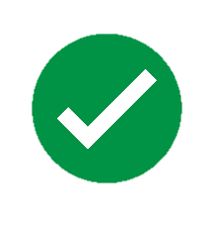 Power BIService
Azure SQLServer(Analytics DWH)
Business Central SaaS
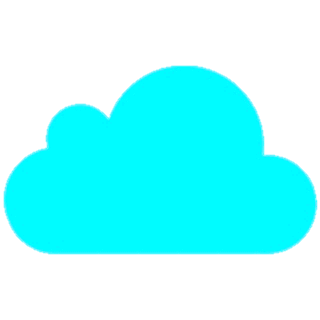 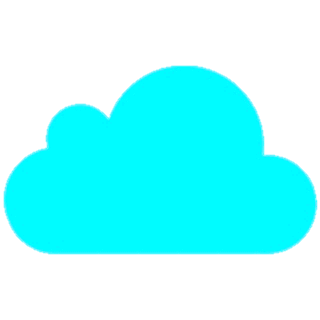 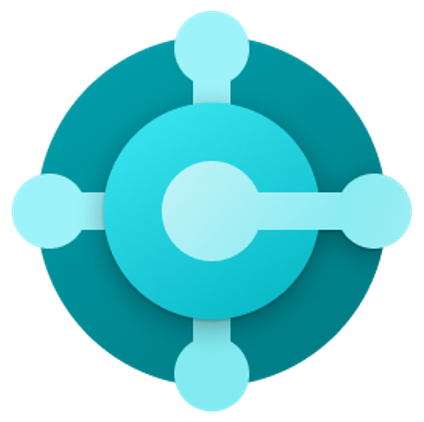 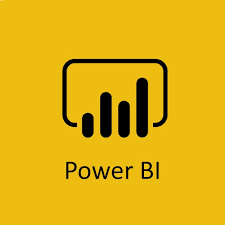 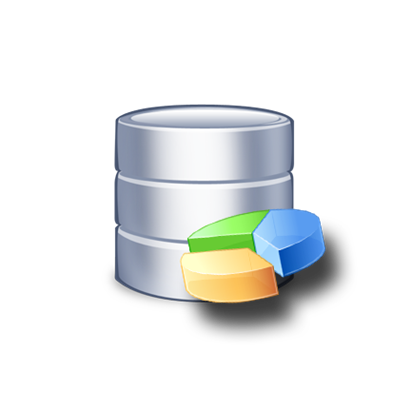 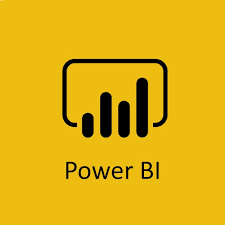 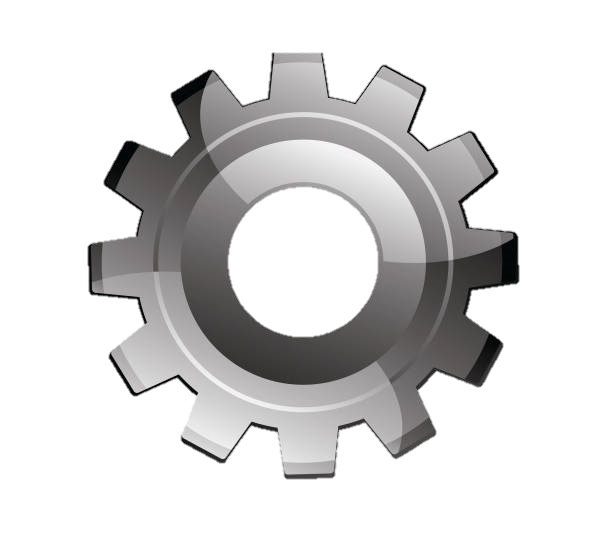 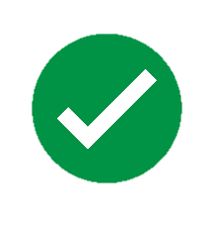 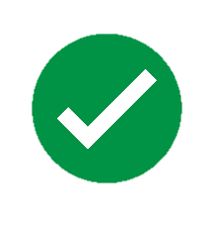 HCS Server / VM



LS Central Scheduler, Data Director
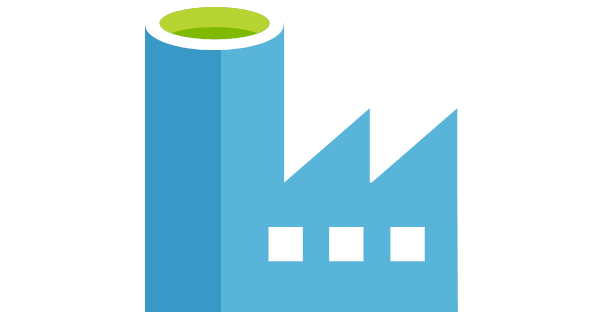 Power BI service pulls data from the data warehouse(based on a schedule)
Scheduled data replication  
  - from Business     Central
  - to Analytics     database
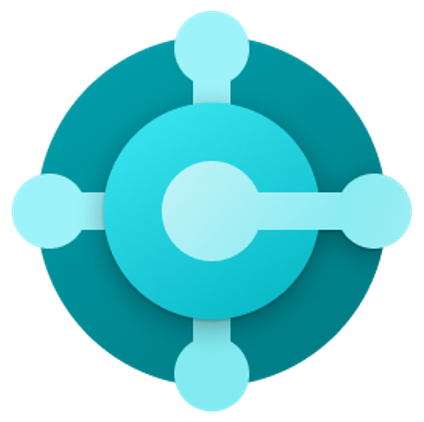 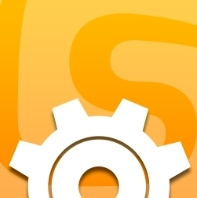 Azure Data Factory(Pipelines to transform data)
Needed licenses/subscriptions
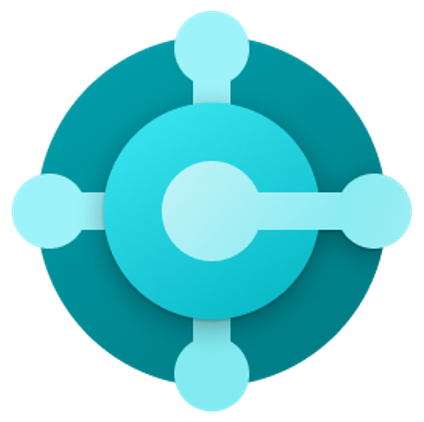 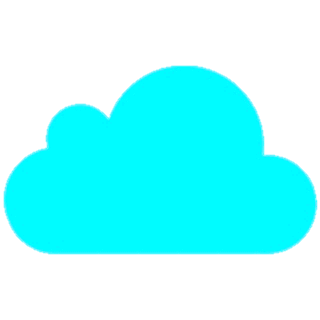 Analytics - BC SaaS
Request Analytics License
Subscribe (Microsoft)
Power BI License 
Azure SQL Server
Azure Data Factory
Purchase 1 Offline Store license for the VM/Server to replicate data(not needed if you are using hybrid approach)
Analytics - BC on premises
Request Analytics license
Subscribe (Microsoft)
Power BI License 
Azure SQL Server
Azure Data Factory
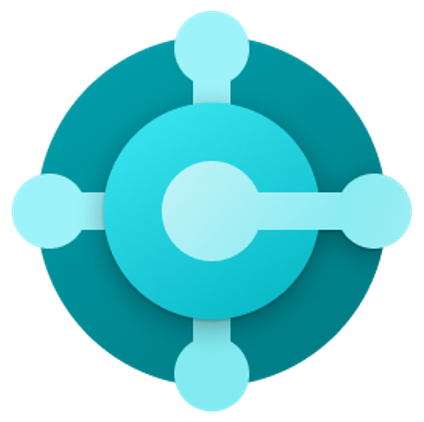 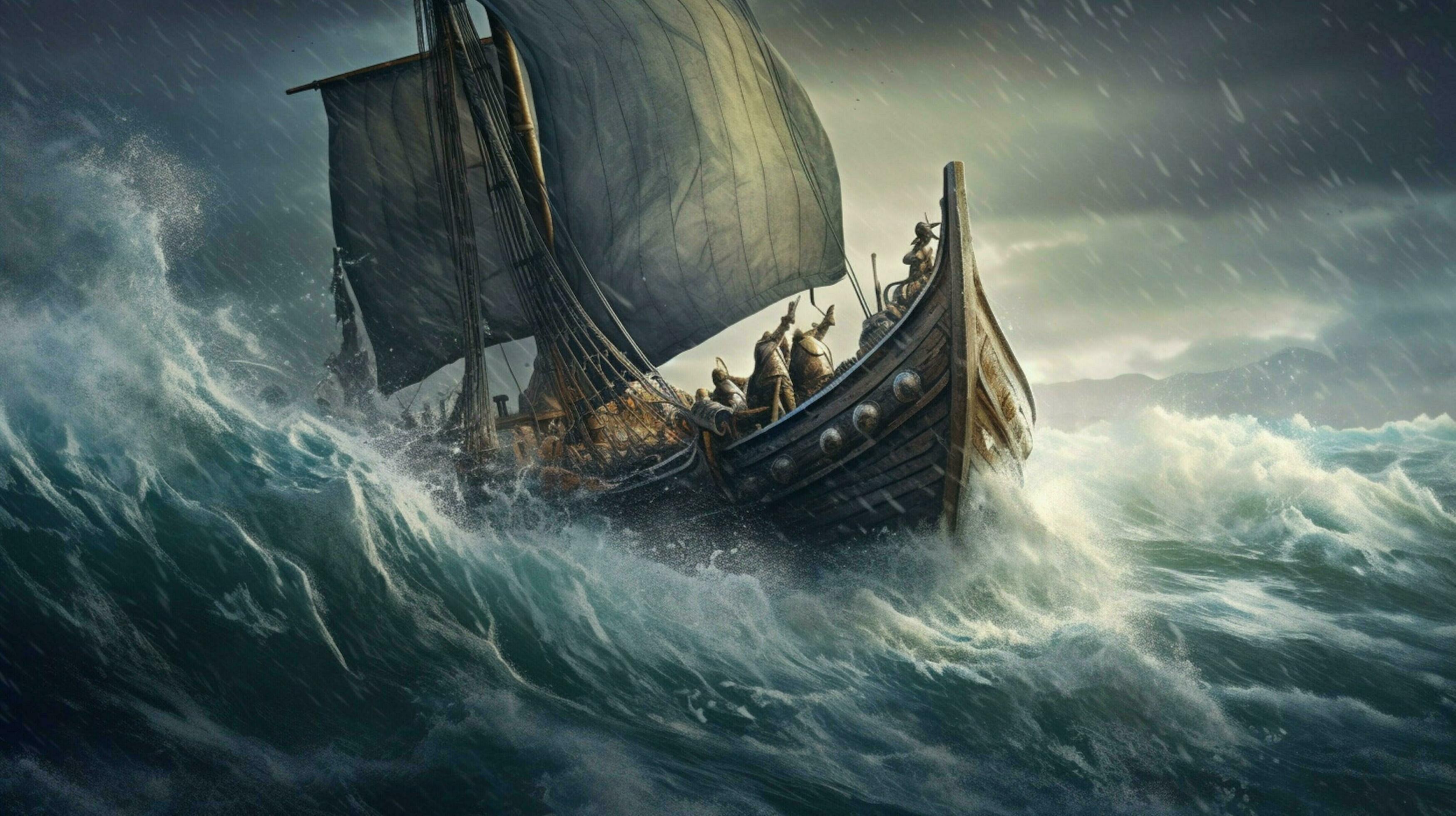 Business Central v23SQL schema changefor extension companion tables
Upgrade to BC 23 – LSC on-prem
New SQL schema for extension companion tables
LS Centralon-premises 22.3 and earlier
LS Central on-premises23.0 and later
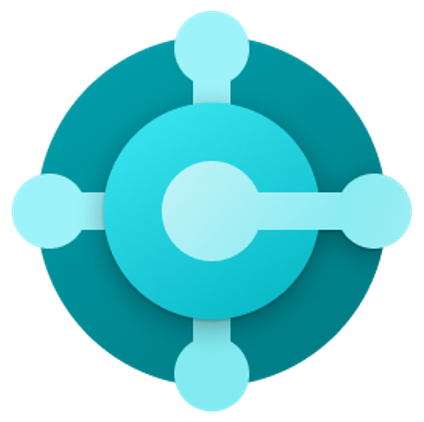 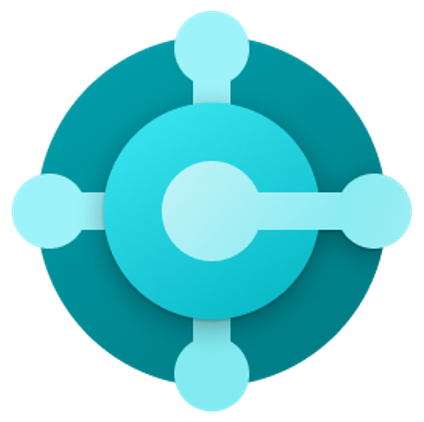 Actions:
Upgrade Analyticsto 2023.4 or later
Run the Factory Reset pipelinePro-Tip:Boost your environment for 1 day 
Steps:
Upgrade Analyticsto 2023.4 or later
Run the Factory Reset pipelinePro-Tip:Boost your environment for 1 day 
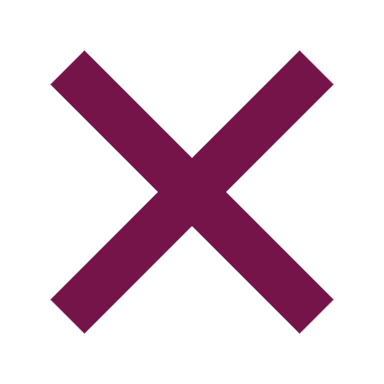 Analytics for LS Central
2023.3 or earlier
Analytics for LS Central
2023.3 or earlier
Analytics for LS Central
2023.4 or later
Upgrade to BC 23 – LSC SaaS
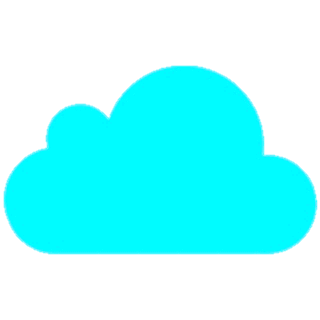 LS Central      SaaS              22.3 and earlier
LS Central       SaaS              23.0 and later
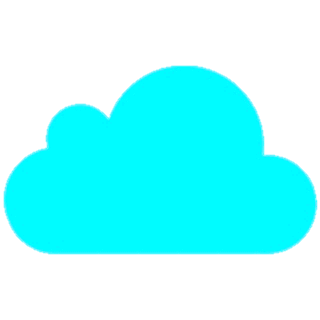 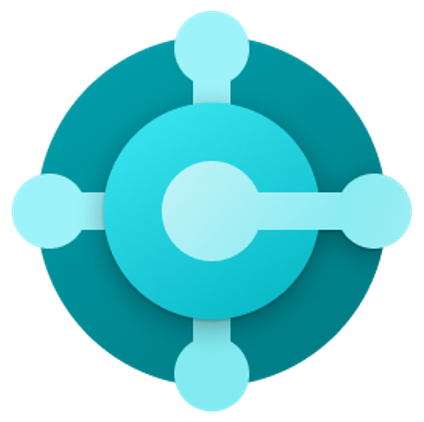 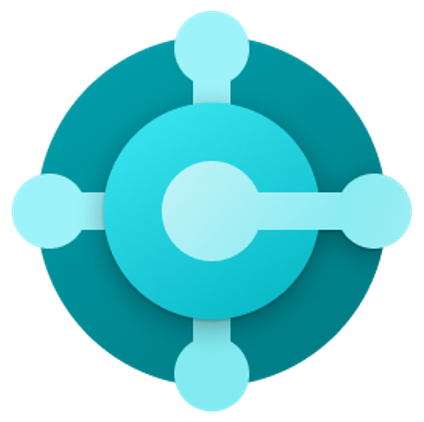 No immediate action needed. We recommend upgradingto get the latest version.
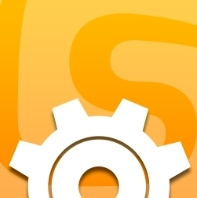 Analytics for LS Central
2023.3 or earlier
Analytics for LS Central
2023.3 or earlier
Data DirectorWebservices
Analytics for LS Central
2023.4 or 2024.1
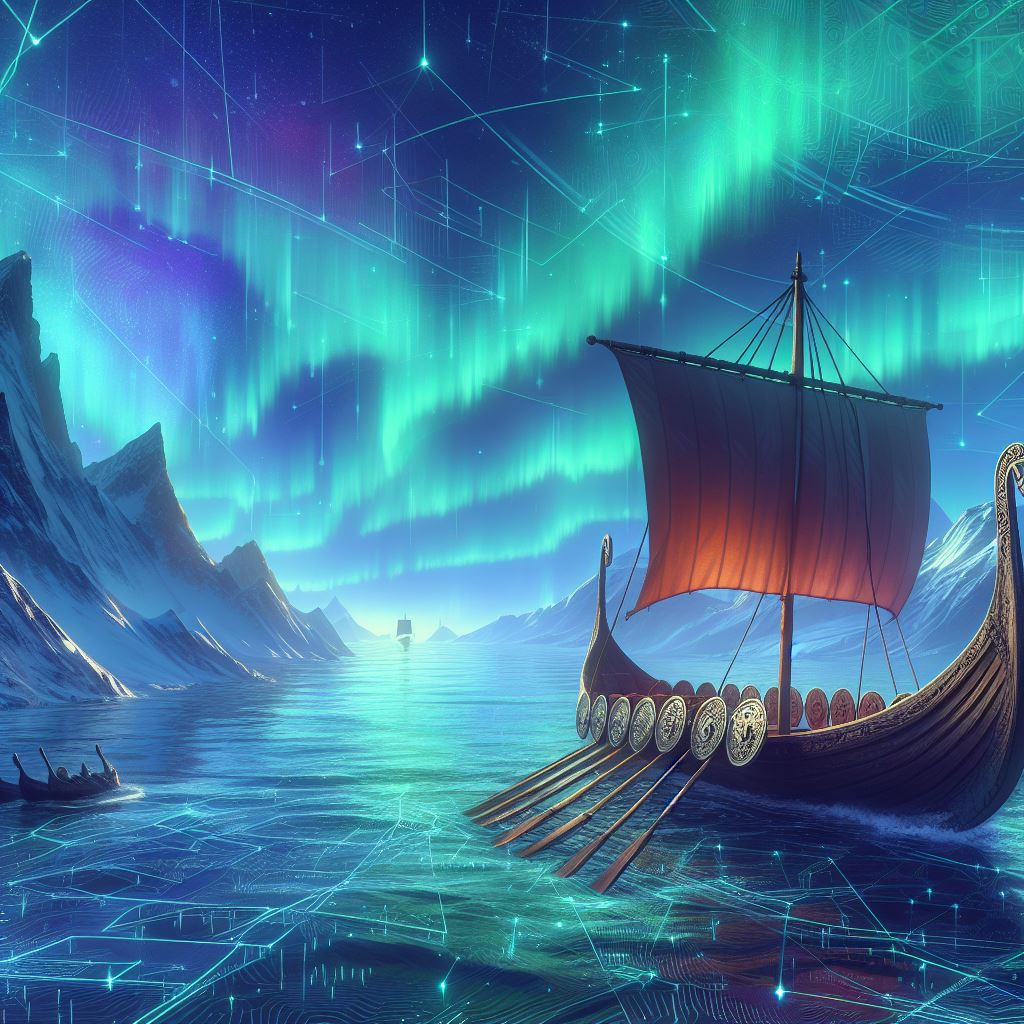 Agenda
Reporting in BC and Analytics
Analytics under the hood
What’s new
Architecture options
The BC23 challenge

How to get started
How to implement with success
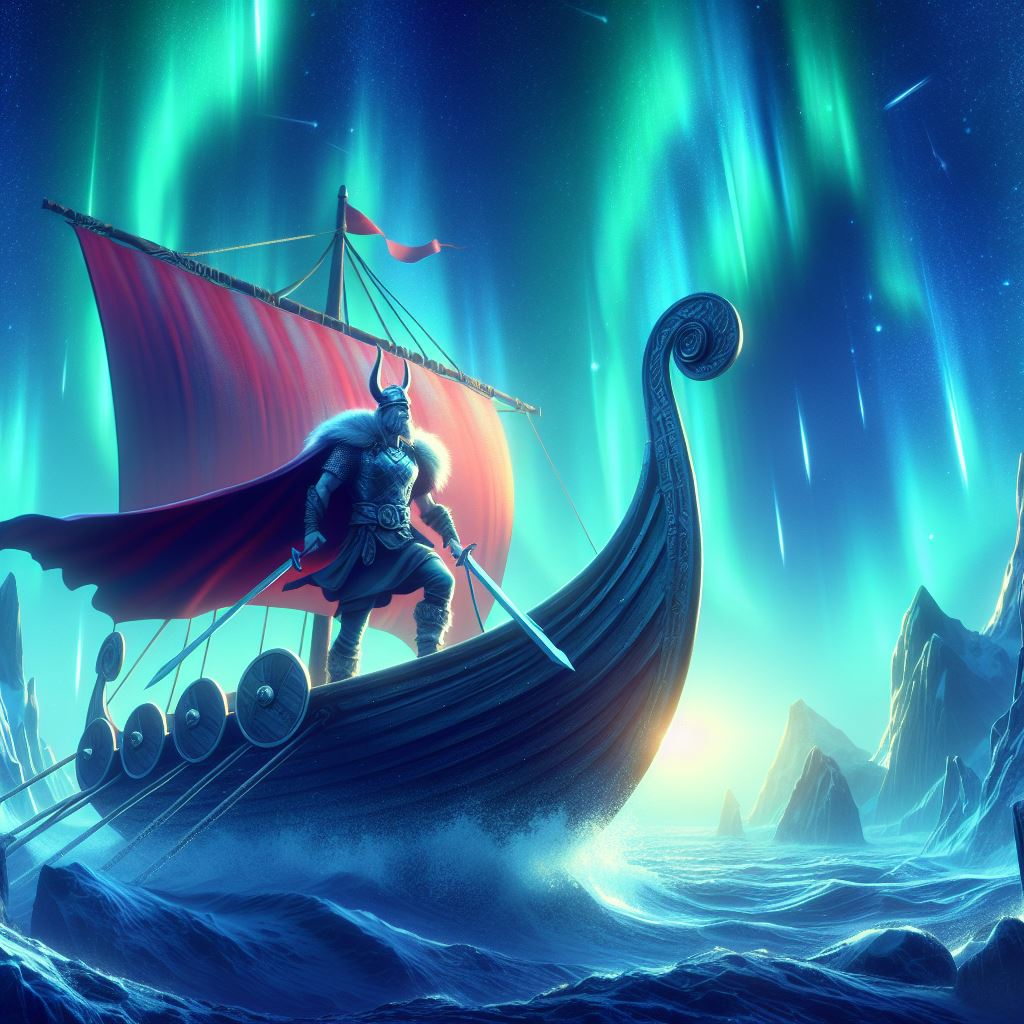 Project plan
“Analytics for LS Central is so easy to install…why aren’t all my customers using it.”

Project plan in a nutshell
Key decisions 
Prerequisites 
Installation/Configuration 
Go live
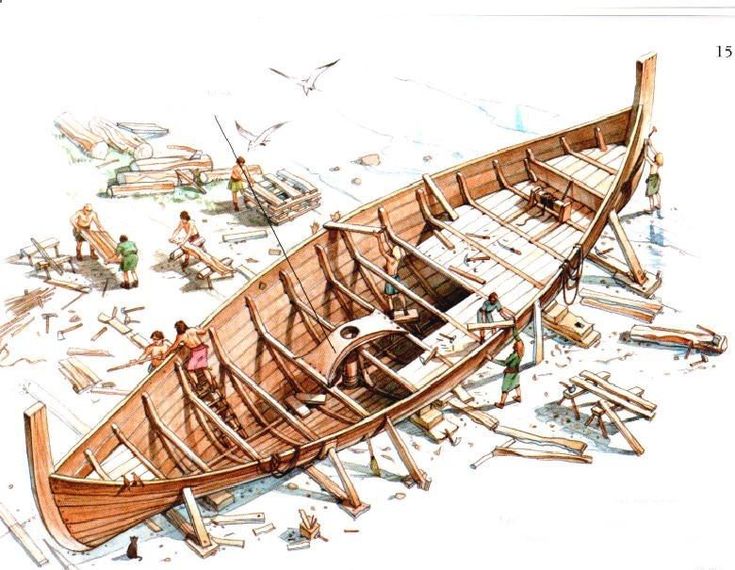 Project phases
½ Hour
Key Decisions:
LS Central on-prem 
 Analytics in Azure
 Analytics database on-prem
LS Central SaaS  Analytics in Azure
Communication Server (for LS Central SaaS only)
Physical Server
VM in Azure
Project phases
4 hours
Prerequisites (LS Retail):
Register for the license
Download the product package
Procure/Spin Up – Communication Server
Prerequisites (Microsoft):
Power BI Pro account (10 USD per person/month)
Azure subscription     (~100 USD per month)
Data Factory
Azure SQL Database
Project phases
8 Hours
Installation:(only LS Central SaaS)
Setup Communication Server (Physical or VM)
SQL Server
LS Central
Data Director
Project phases
8 Hours
Configuration:
Get Azure login credentials
Configure database connection
Run scripts in Data Factory 
Assign users for Power BI
Project phases
0 Hours
GO LIVE:
Relax, have coffee
Enjoy the praise
Look at the reports with your data
Start building your own or modify existing
Analytics - after Go Live
Is the project really over after going live?Things to consider
Updates
Customization
Monitoring 
Maintenance

Analytics, like any other software, needs updates, monitoring, and maintenance. Managed by partnersor customers.
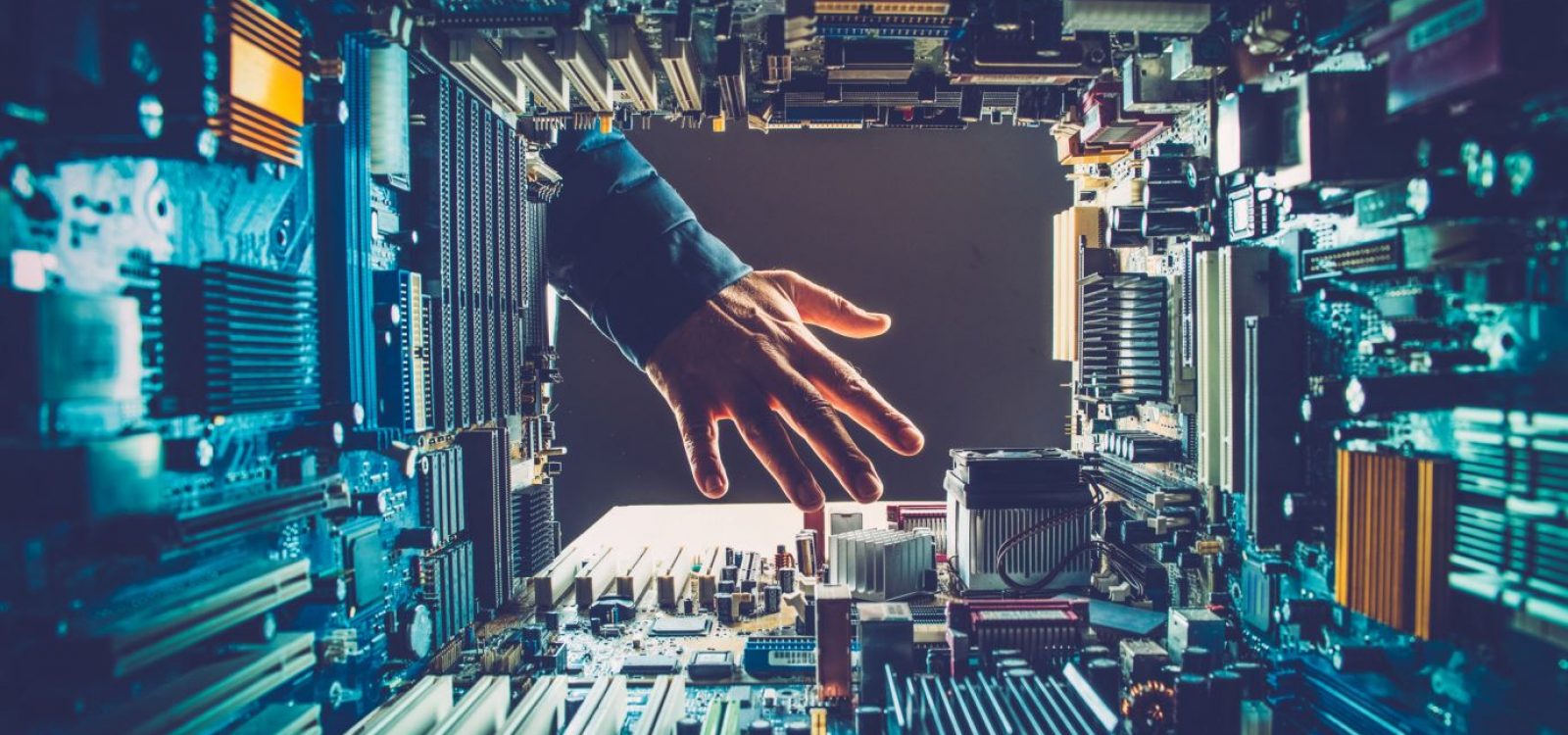 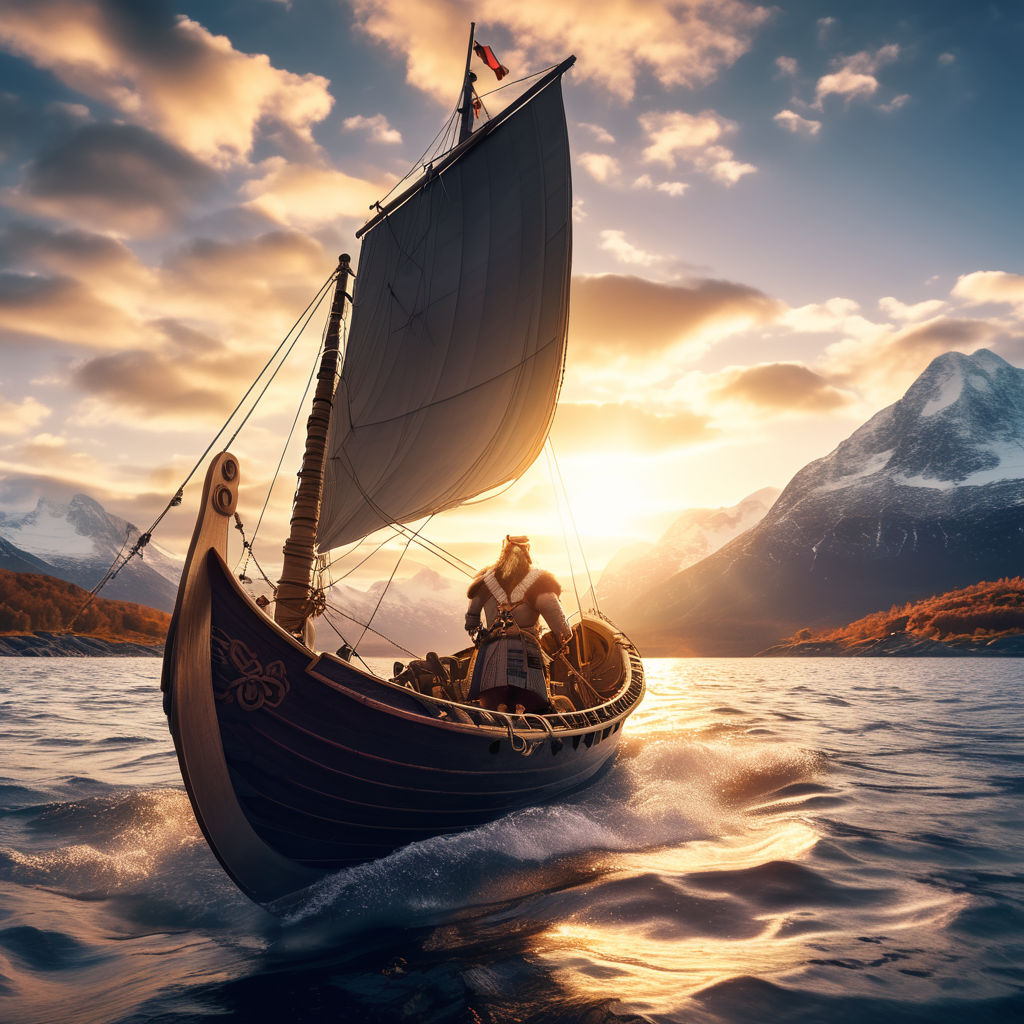 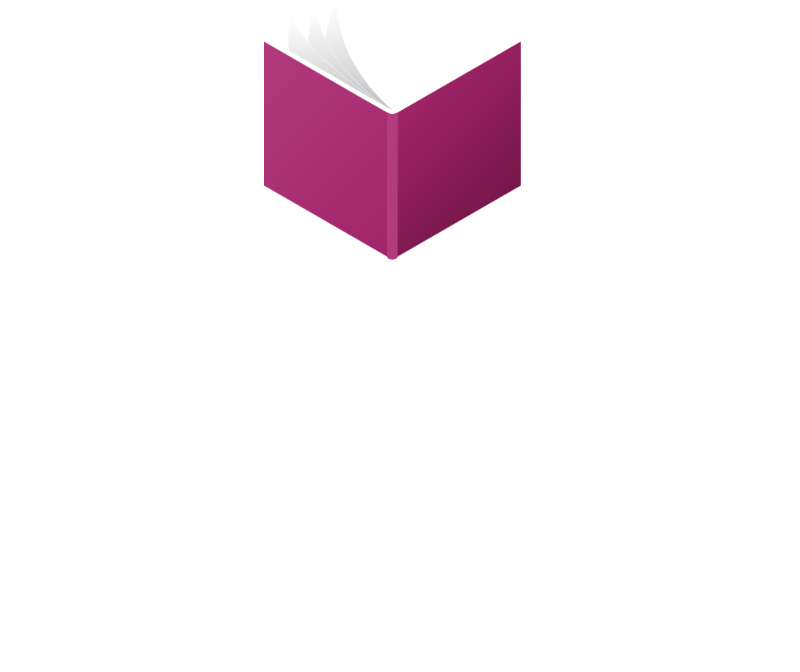 The future
Report packs
General improvements
Bookings reporting pack 

Aggregated Inventory
LS Retail Academy courses

We listen to you!
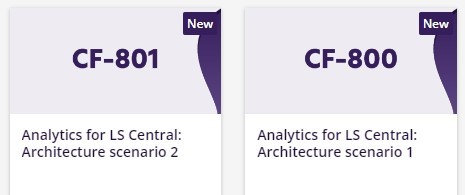 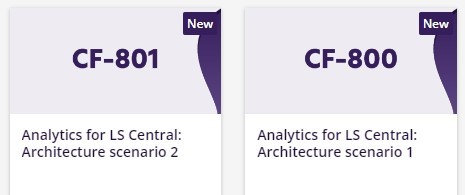 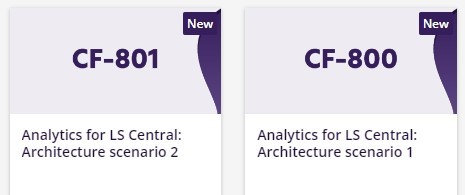 CF-803
Soon
The future
Data load with Microsoft Fabric
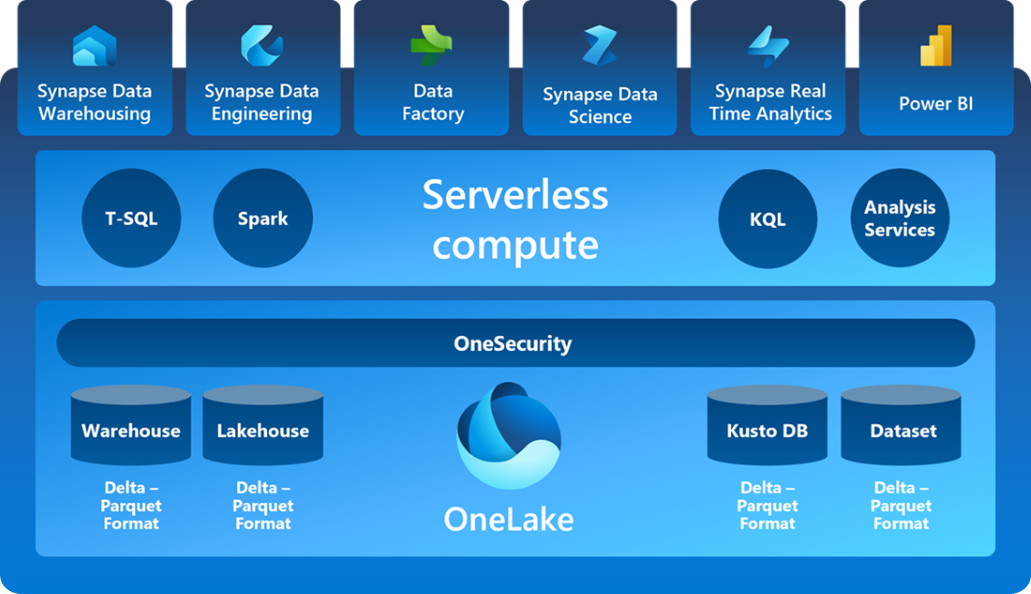 MicrosoftFabric
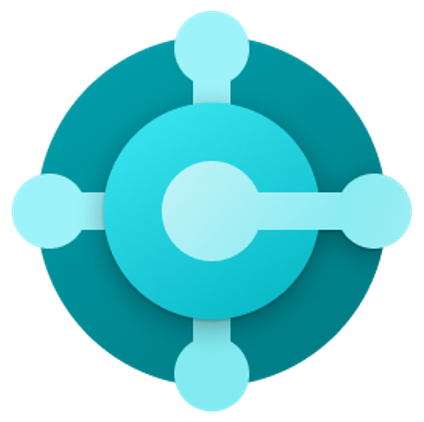 Databasemirroring
Business Central
Your Questions please!(or feedback )
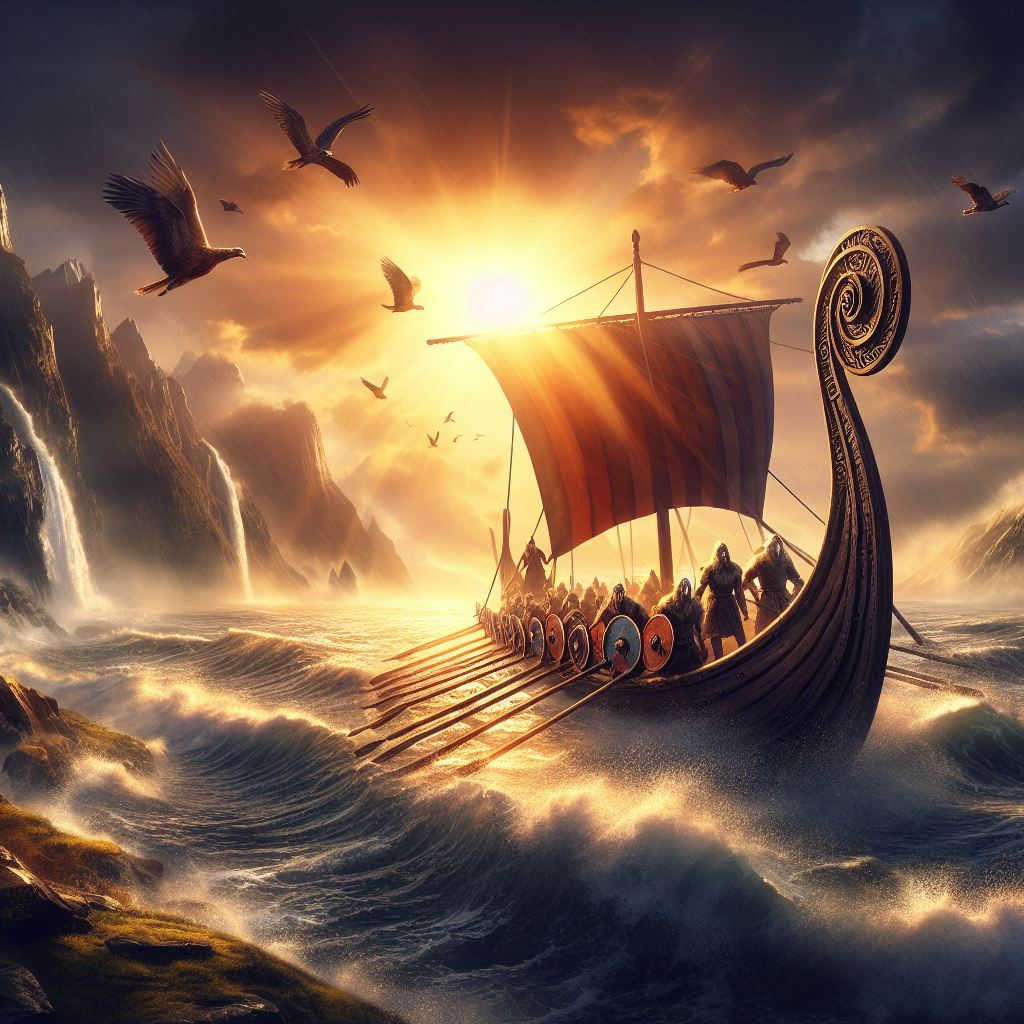 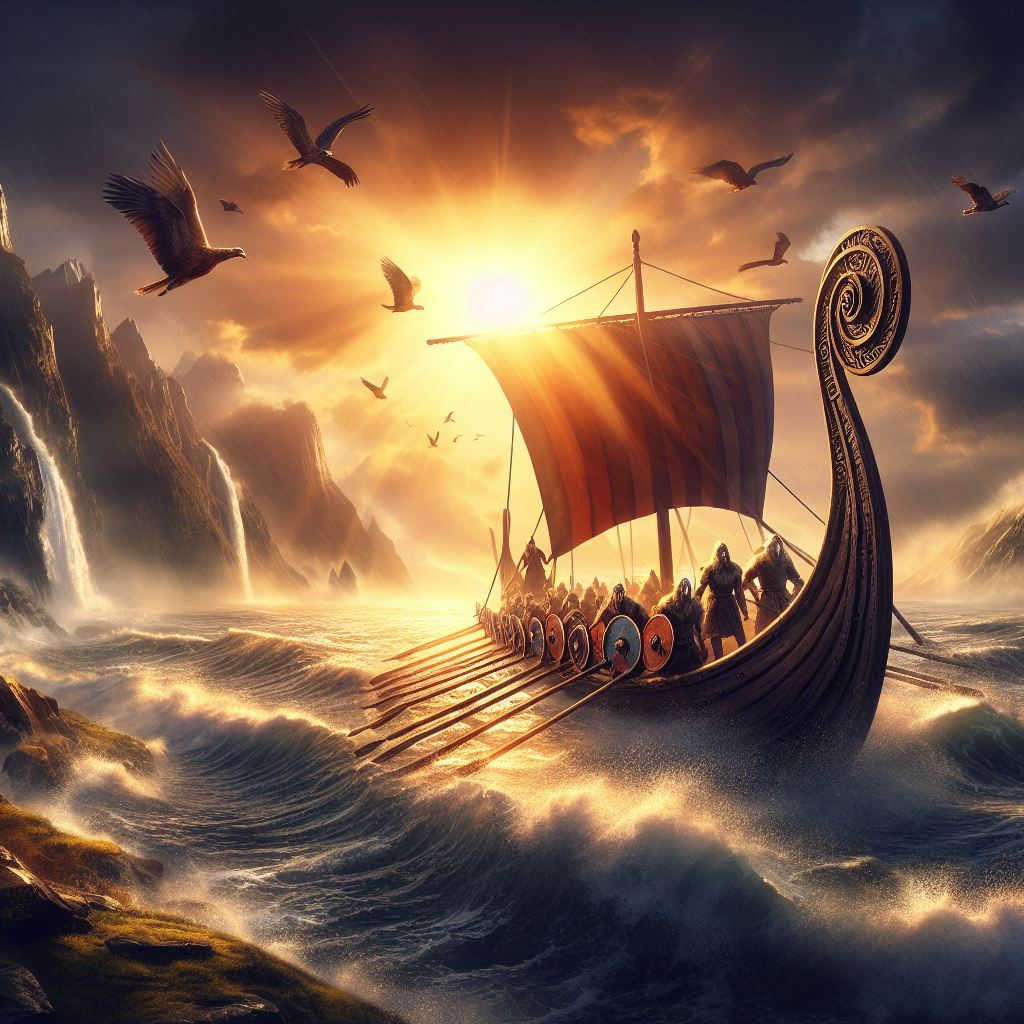 Thank you